TOÁN 3
Tập 1
Tuần 9
Bài 29: Em ôn lại những gì đã học – Tiết 1
Ấn để đến trang sách
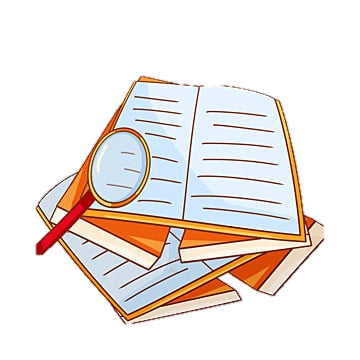 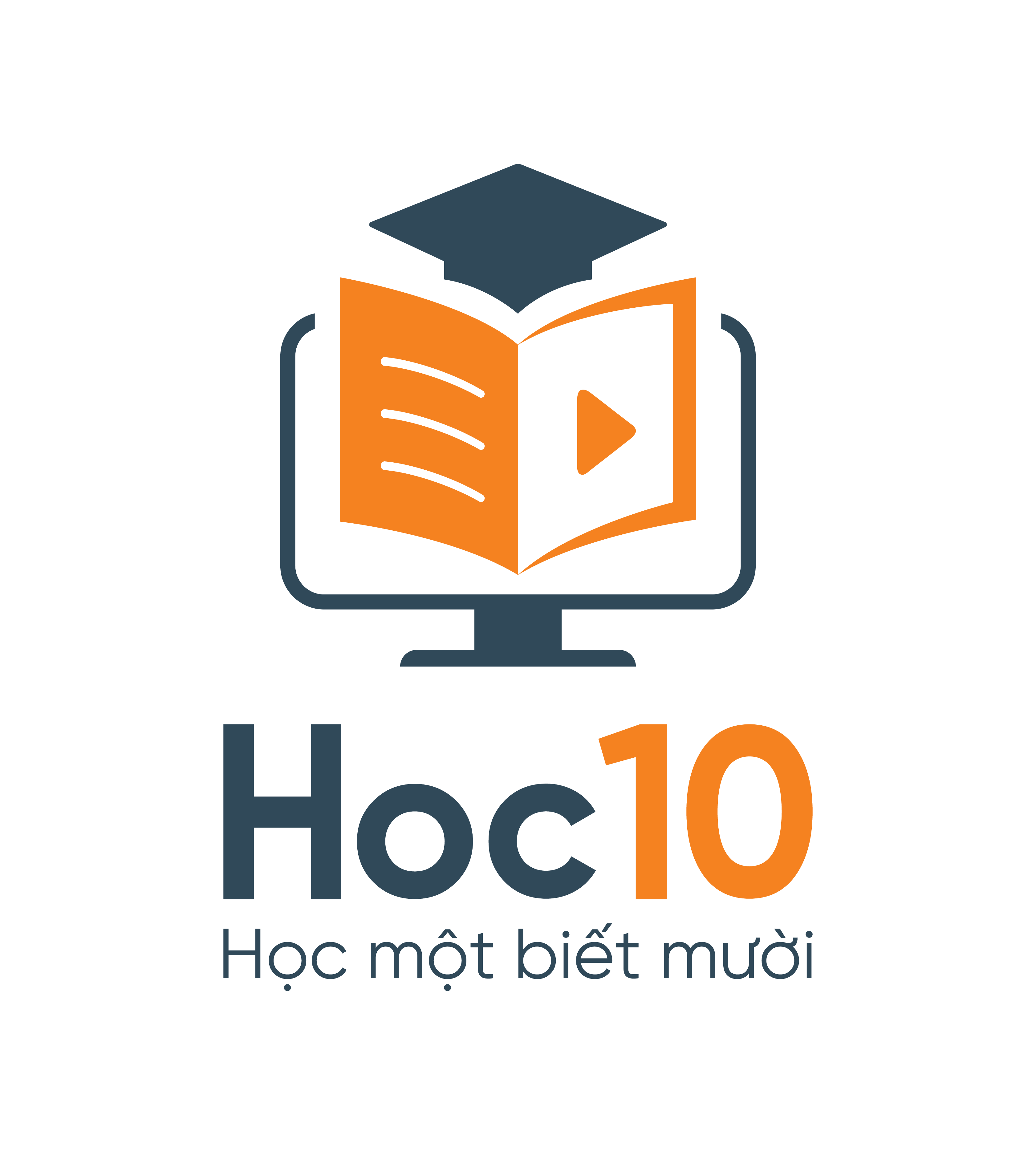 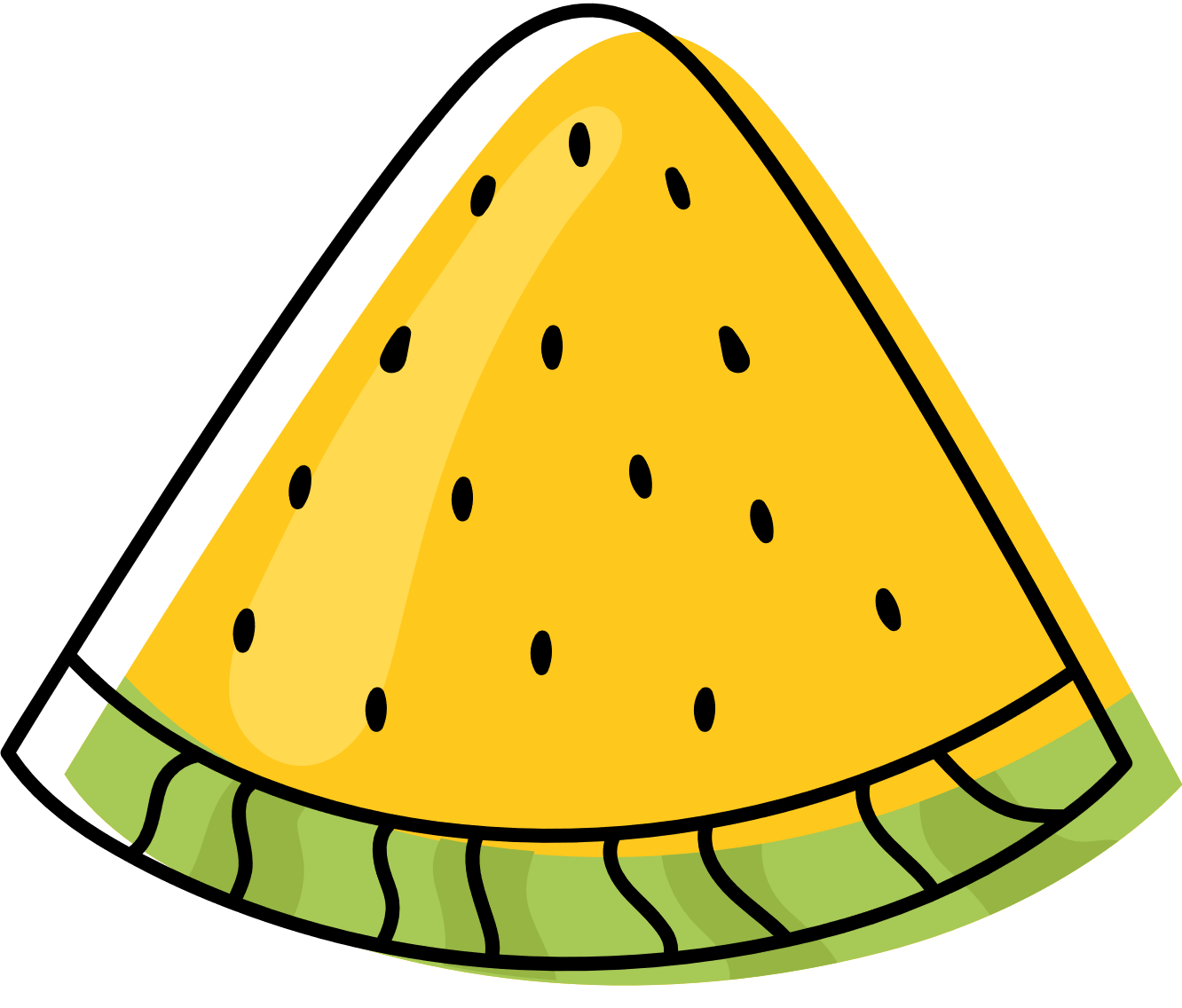 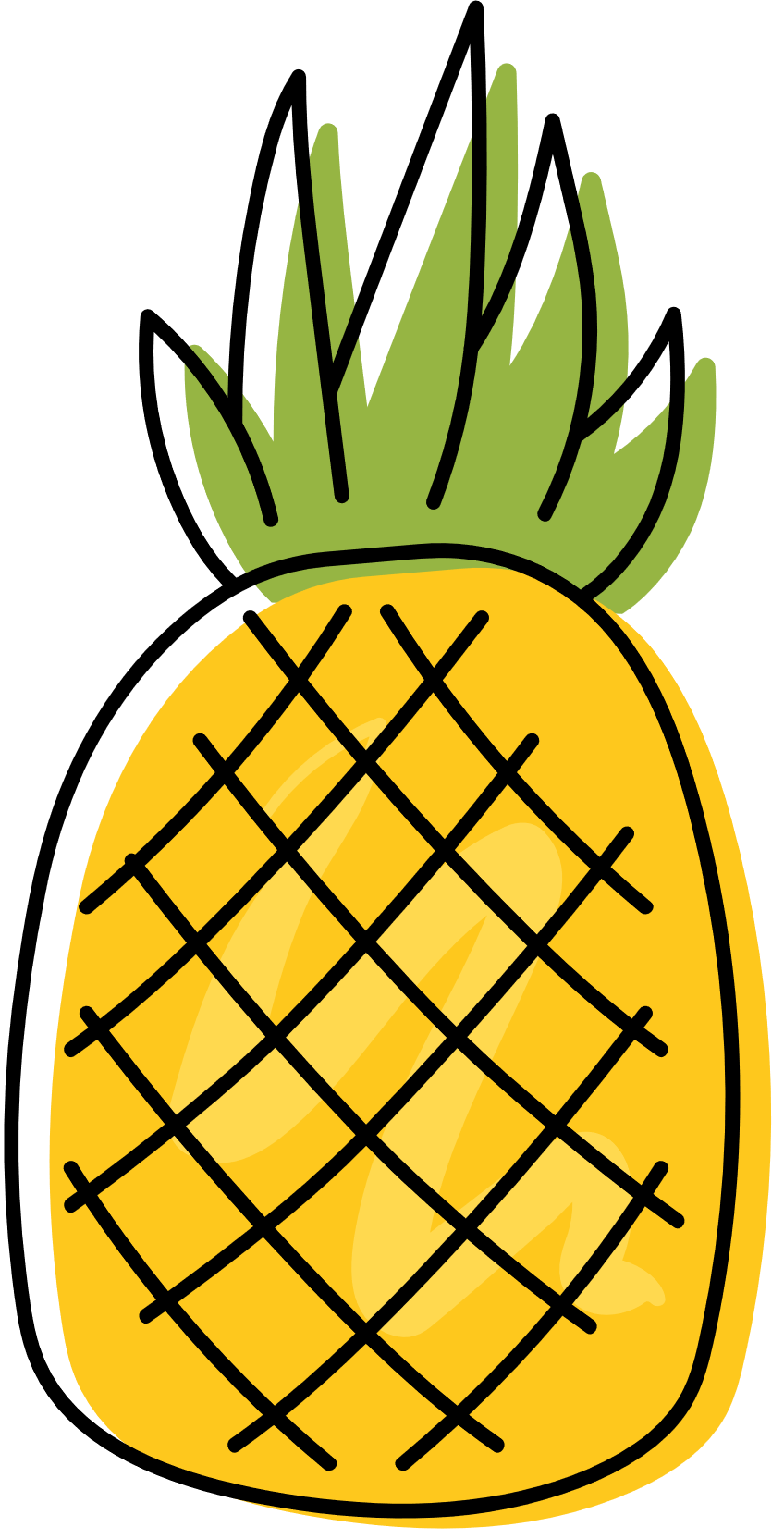 TRÒ CHƠI “CON SỐ MAY MẮN”
2
4
3
1
5
7
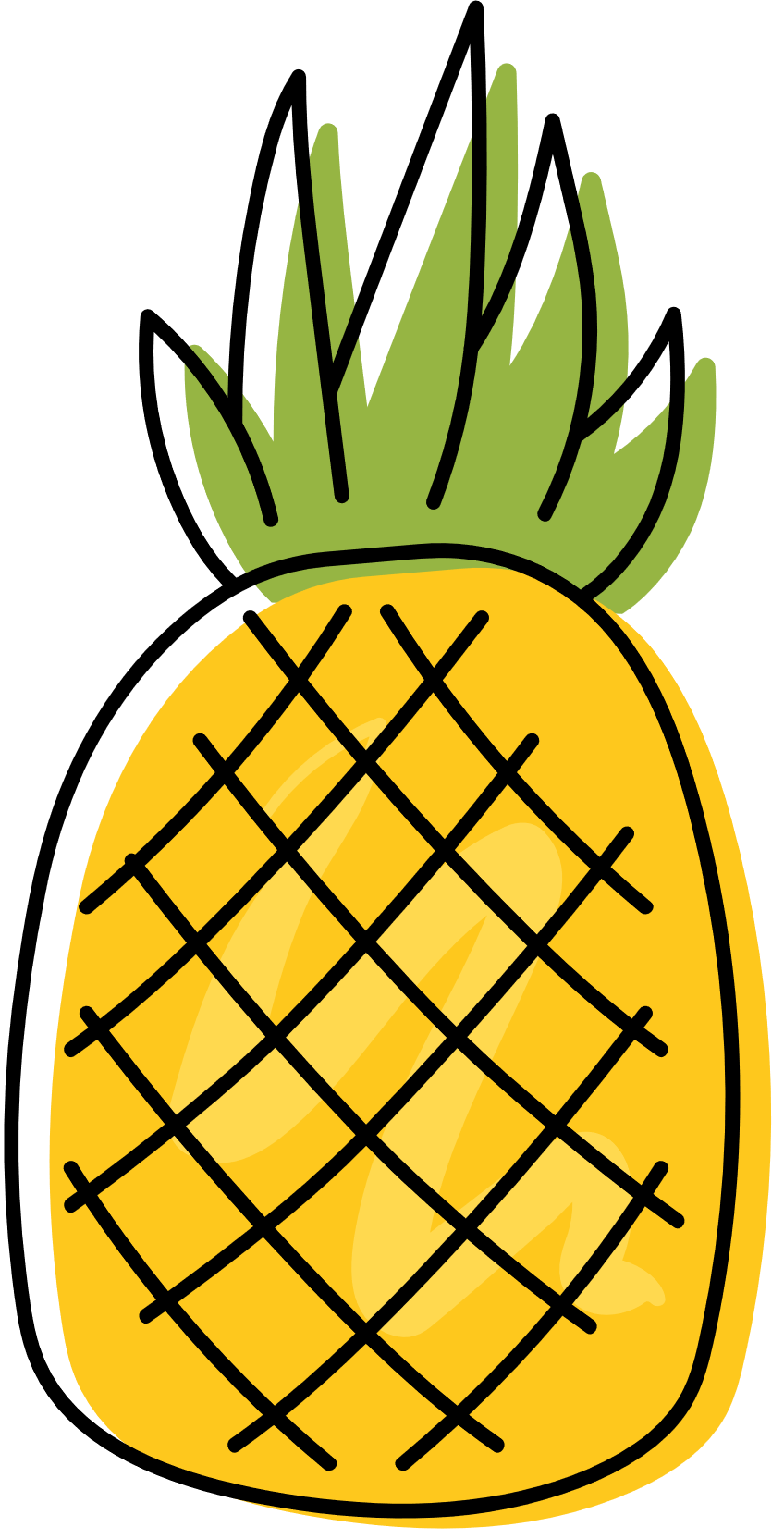 10
9
6
8
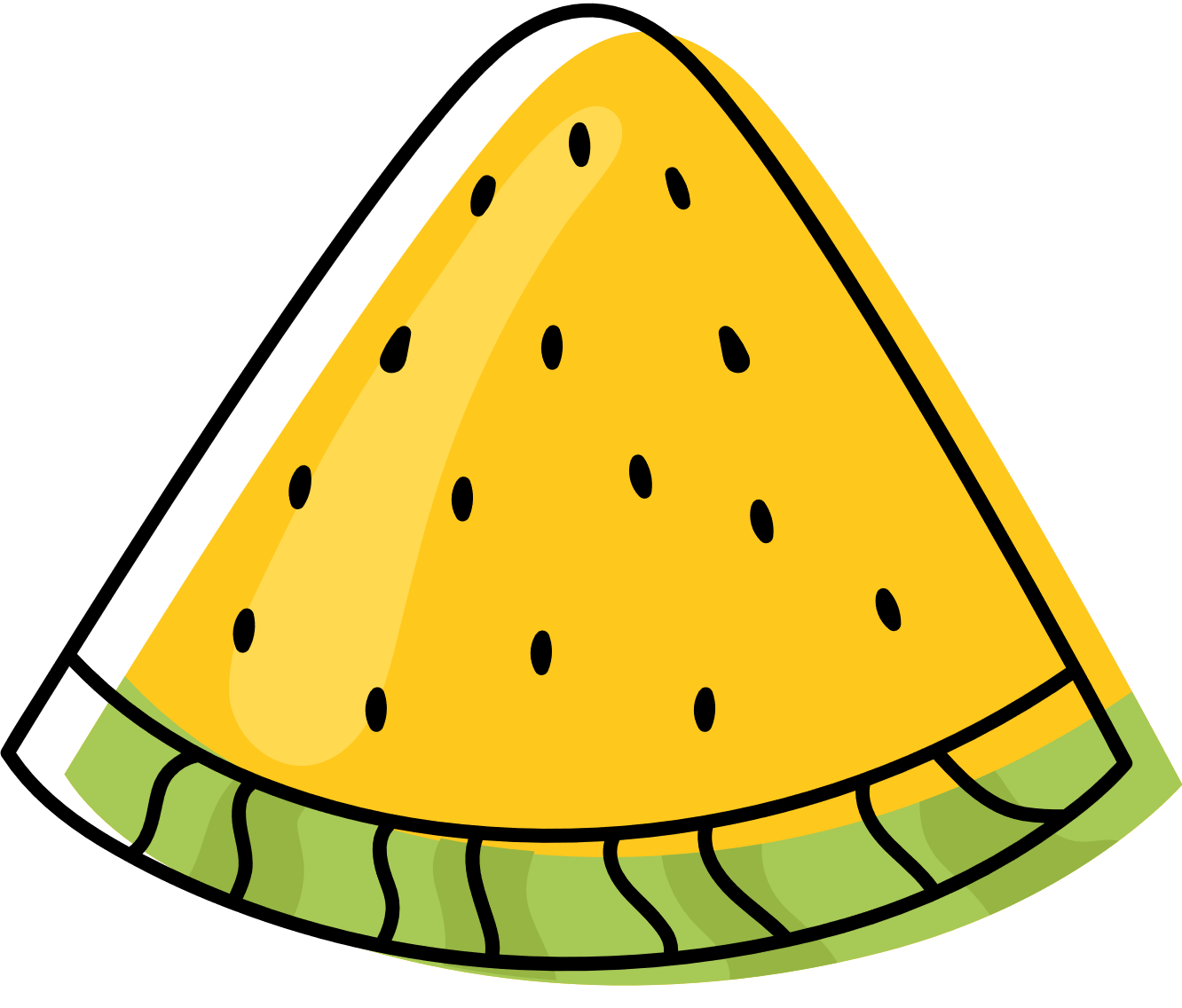 [Speaker Notes: Kick chuột vào các số để chuyển đến slide câu hỏi tương ứng
Kick chuột them một lần nữa vào số đó để số biến mất]
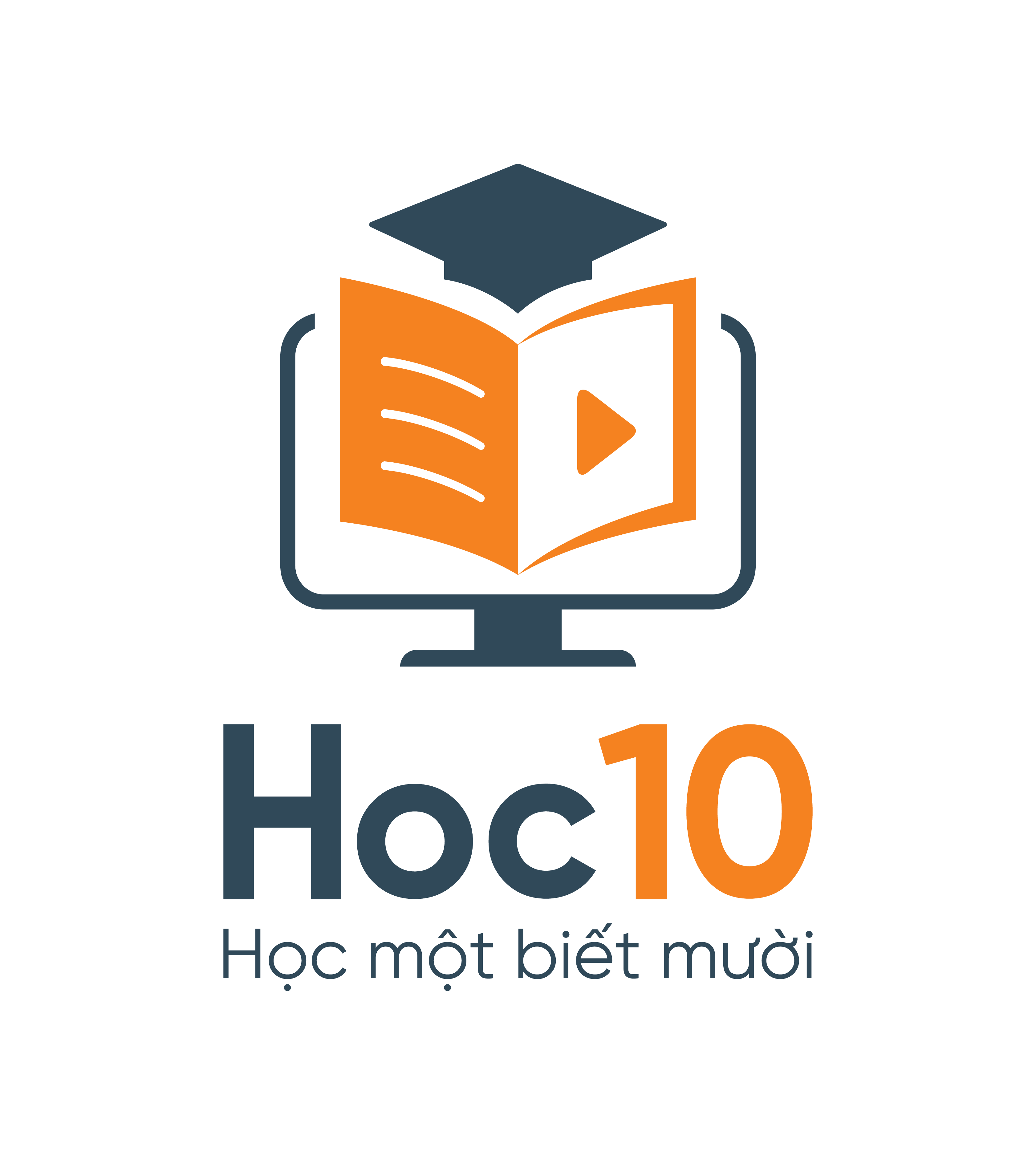 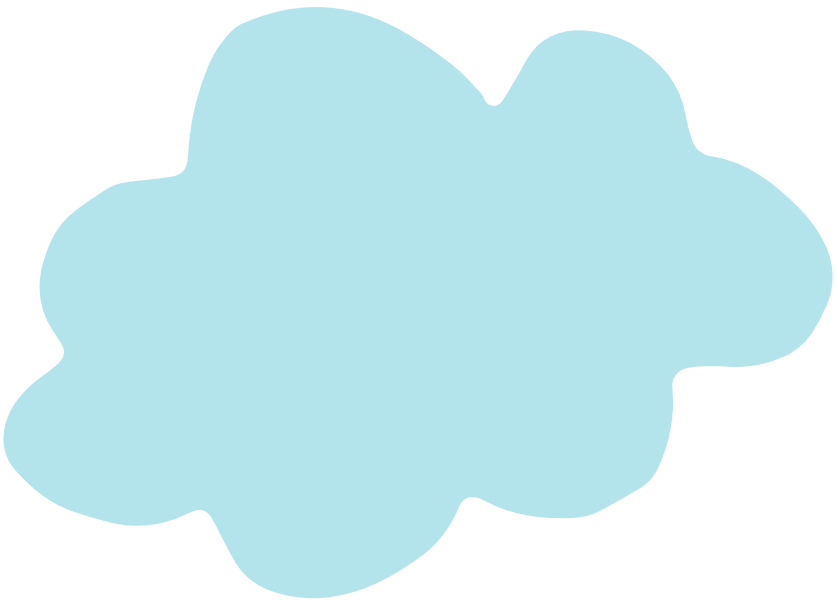 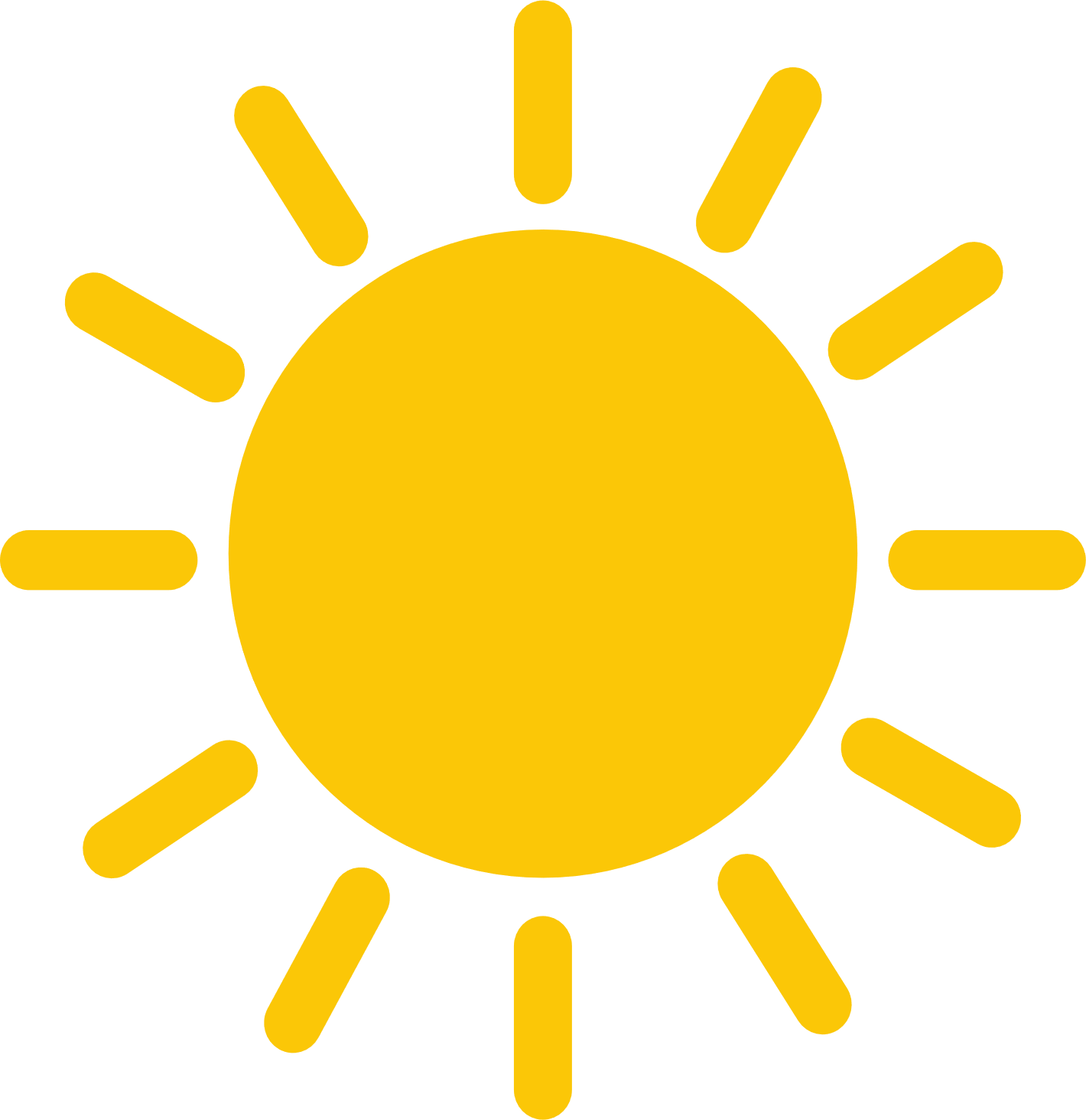 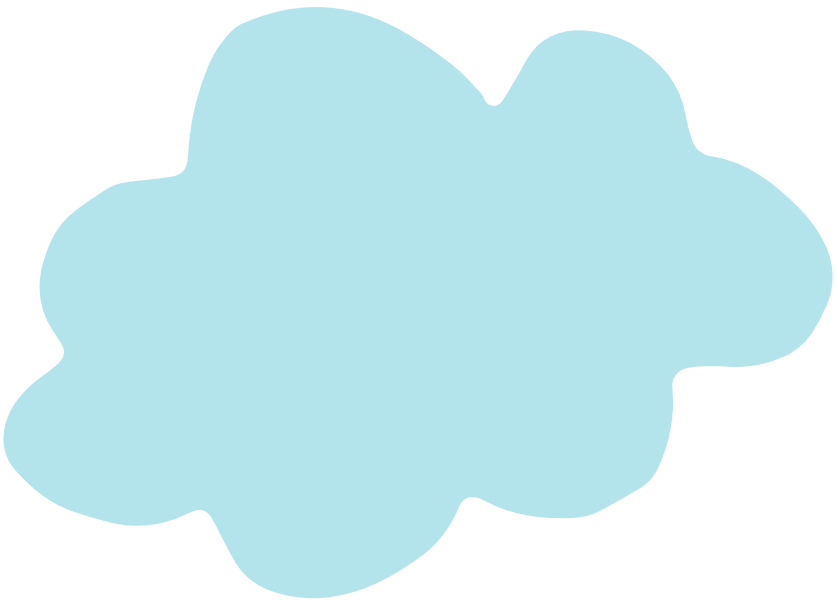 Tiếc quá, sai rồi! Hẹn gặp lại bạn lần sau.
Đúng rồi!!! Mời bạn lên thuyền
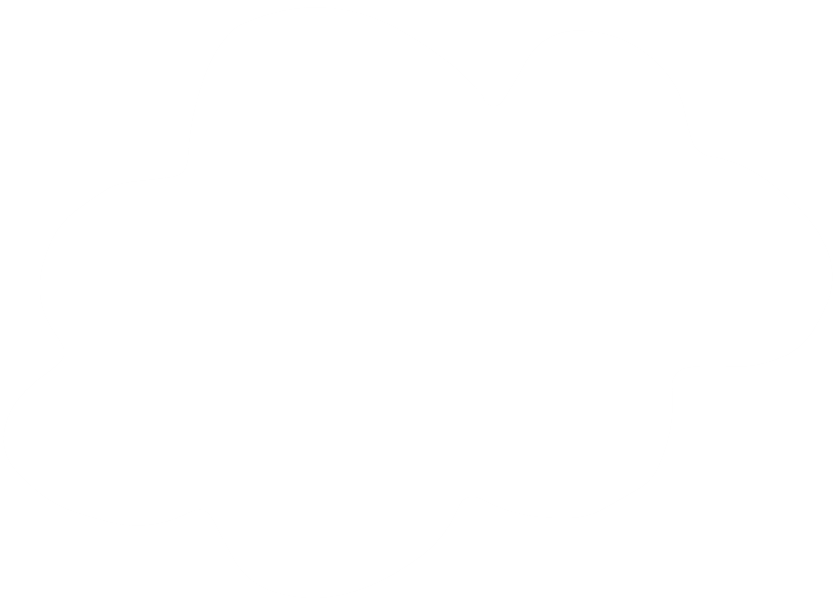 8 × 4
8 × 4 = 32
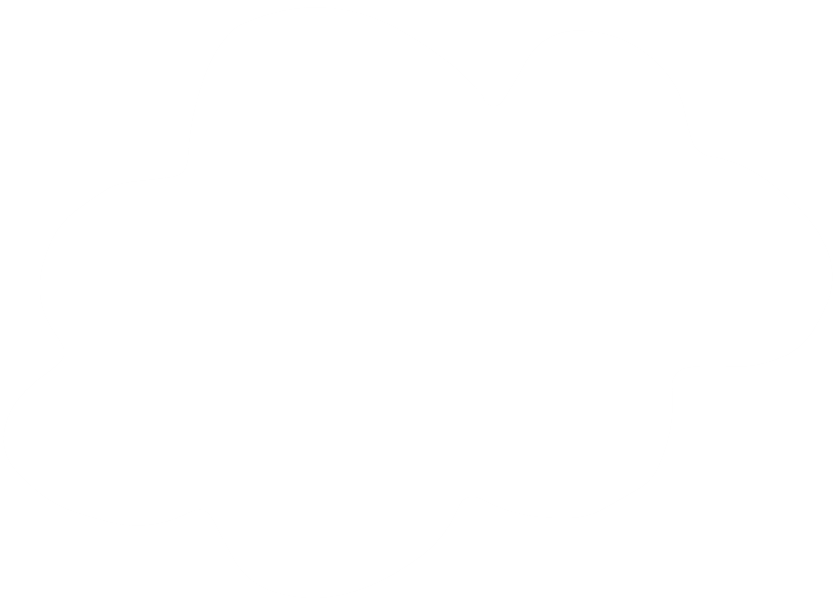 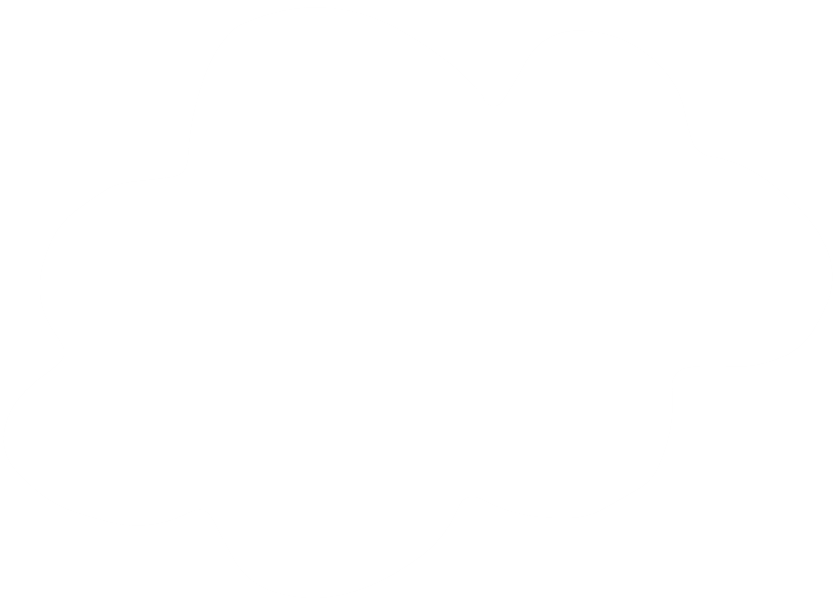 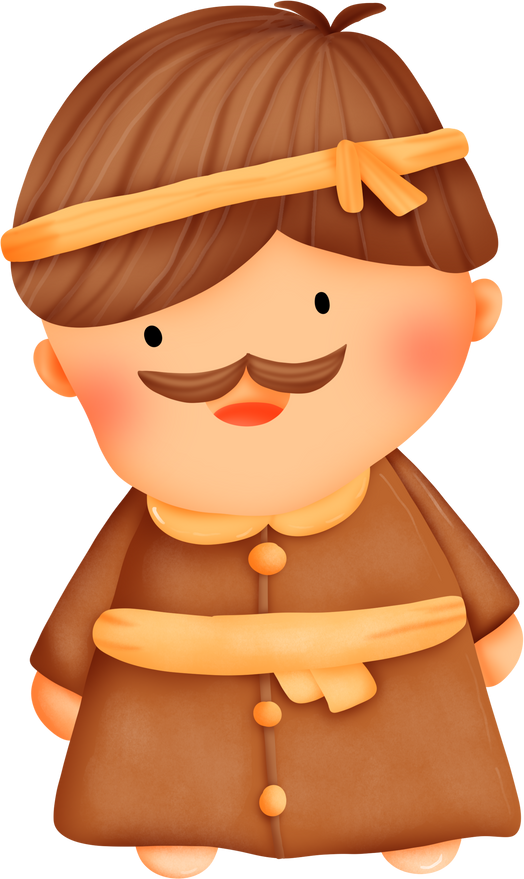 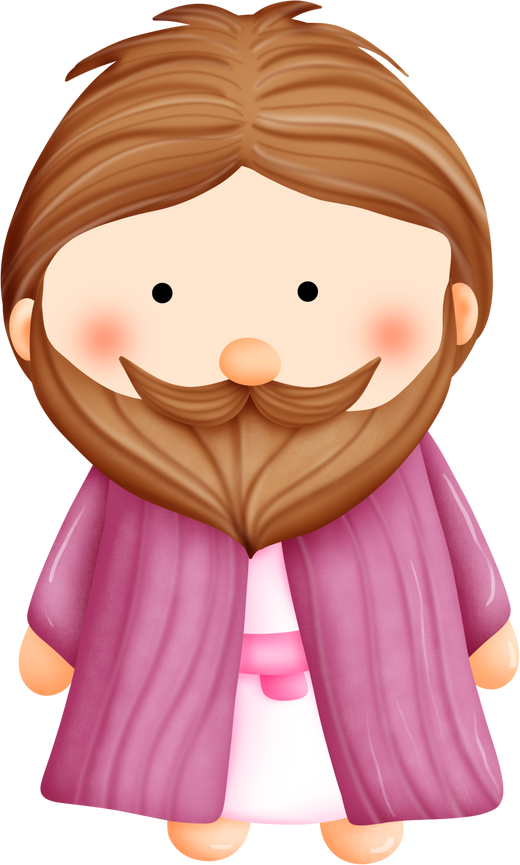 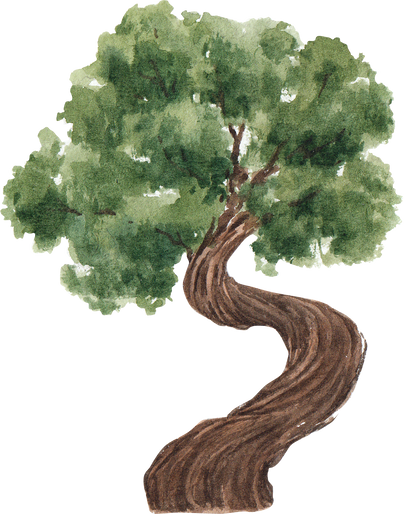 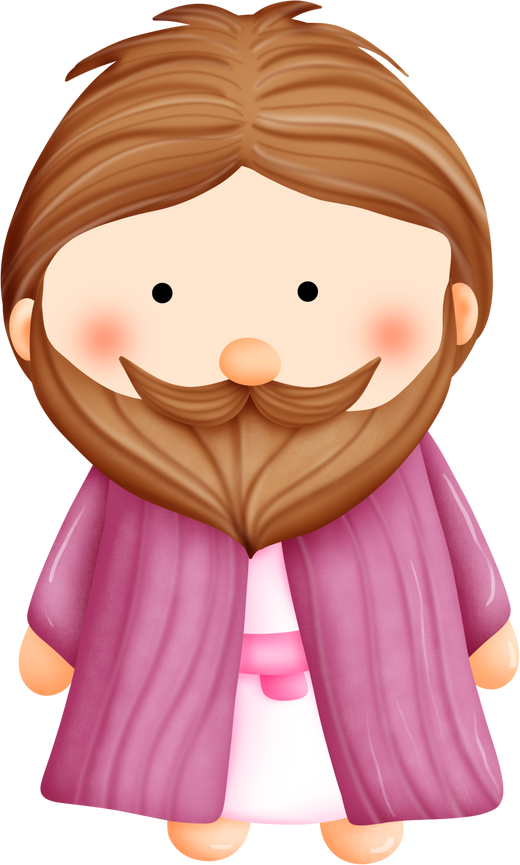 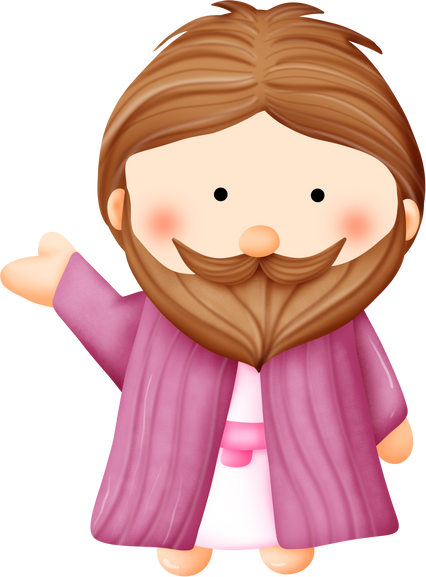 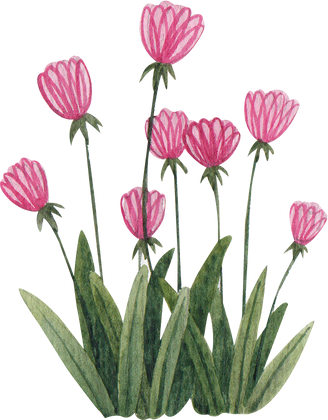 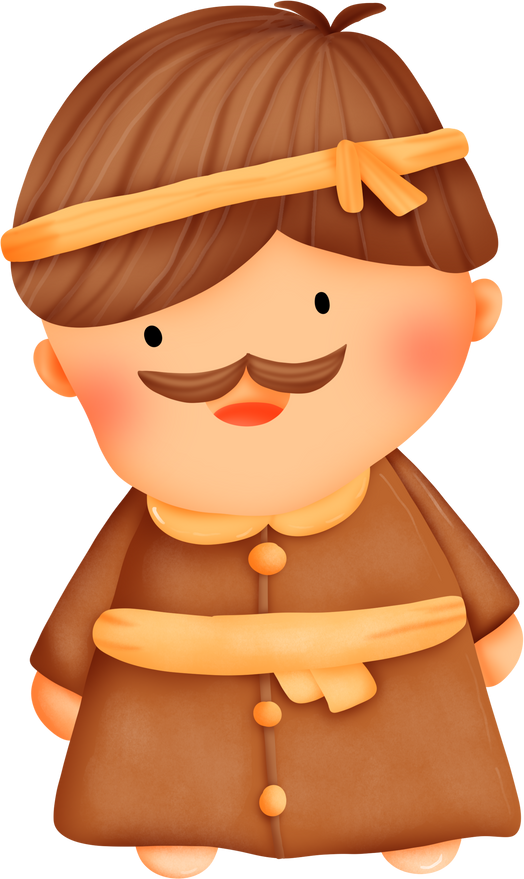 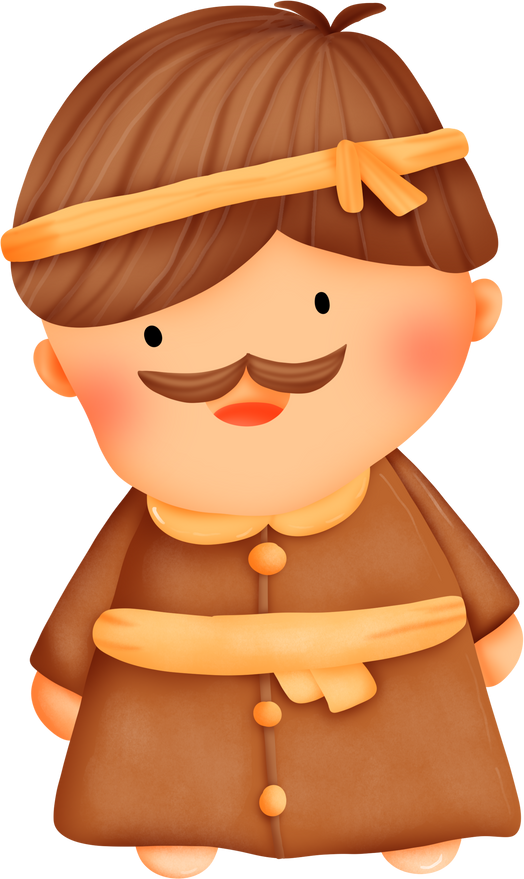 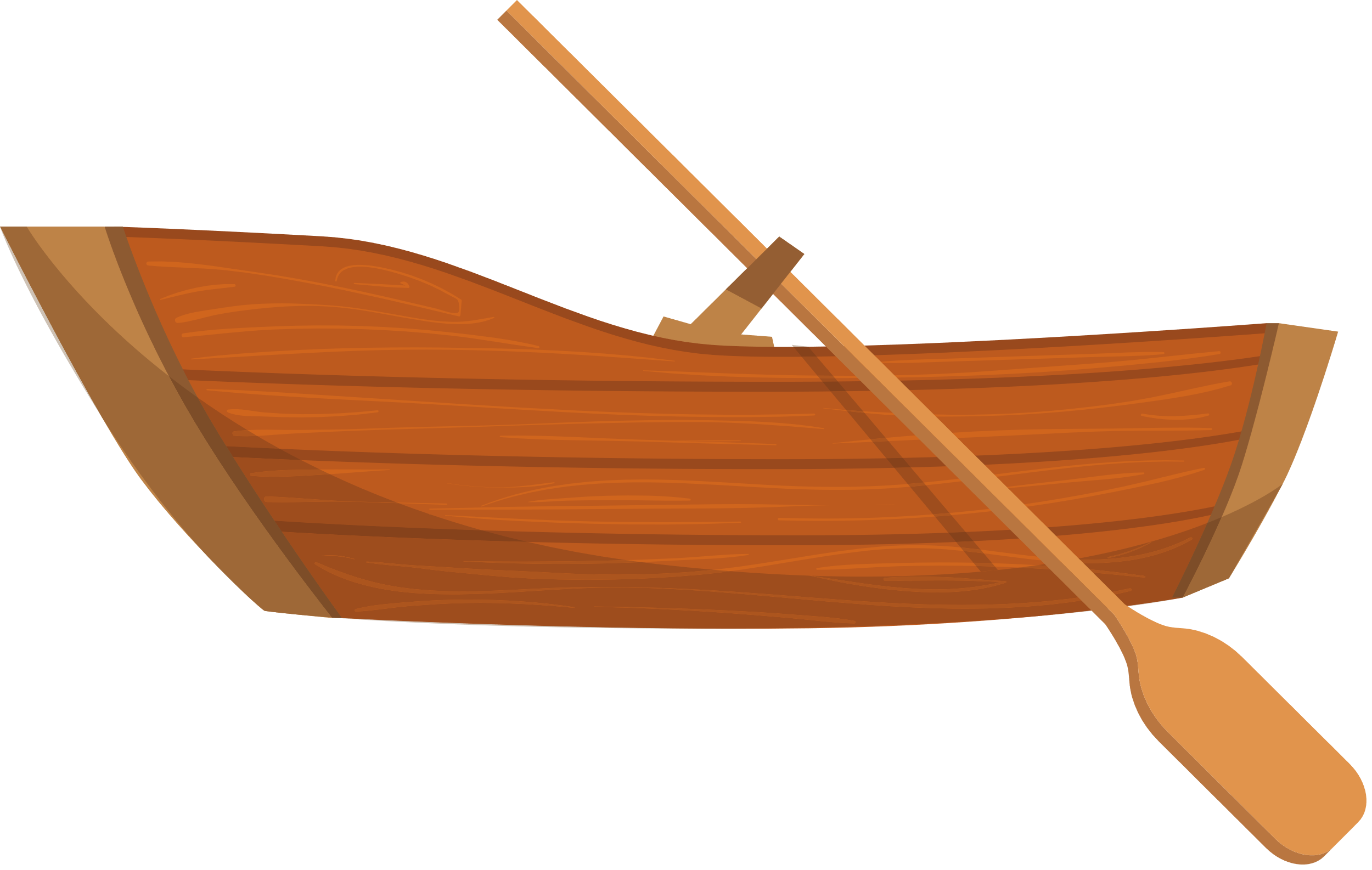 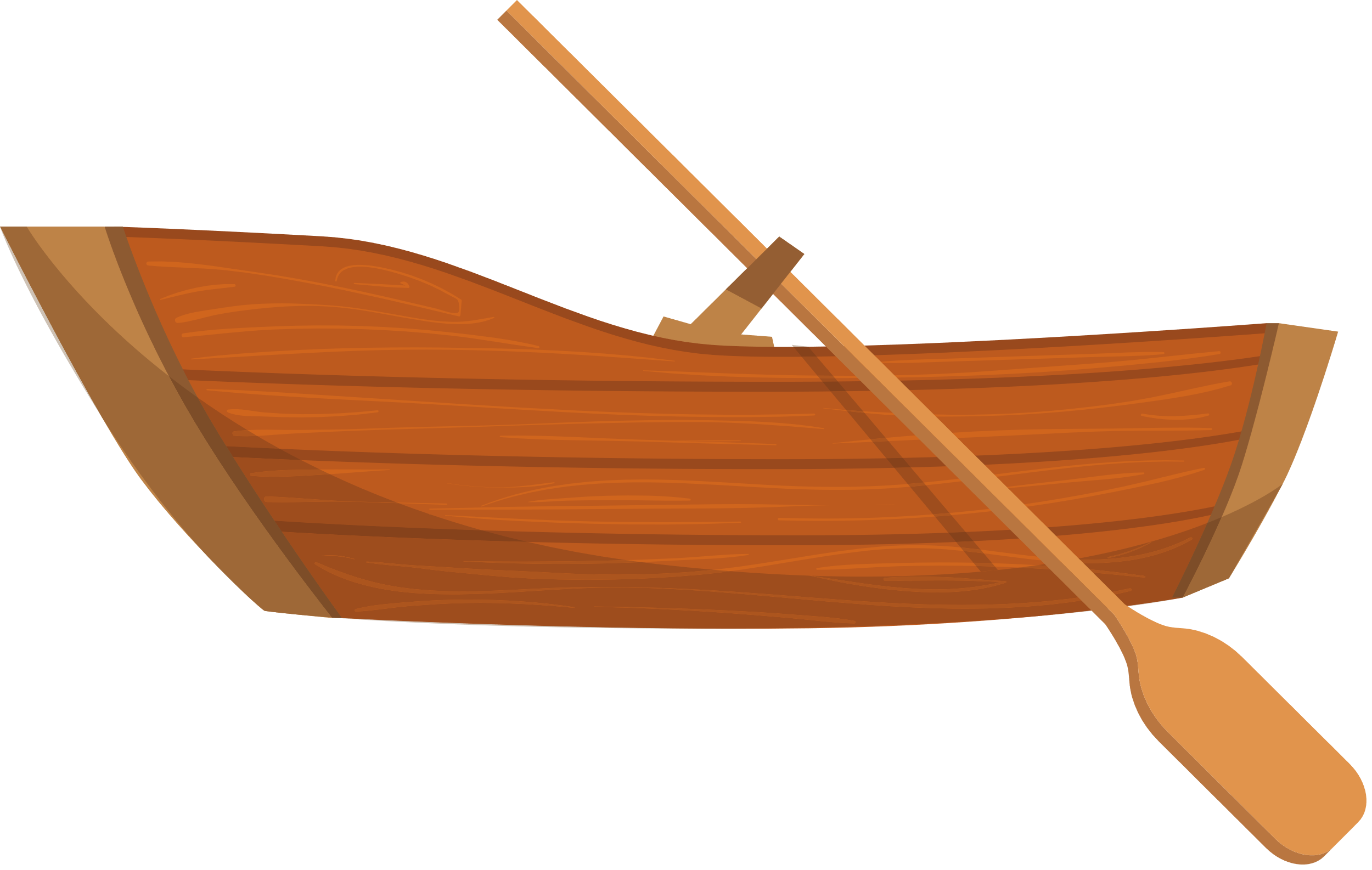 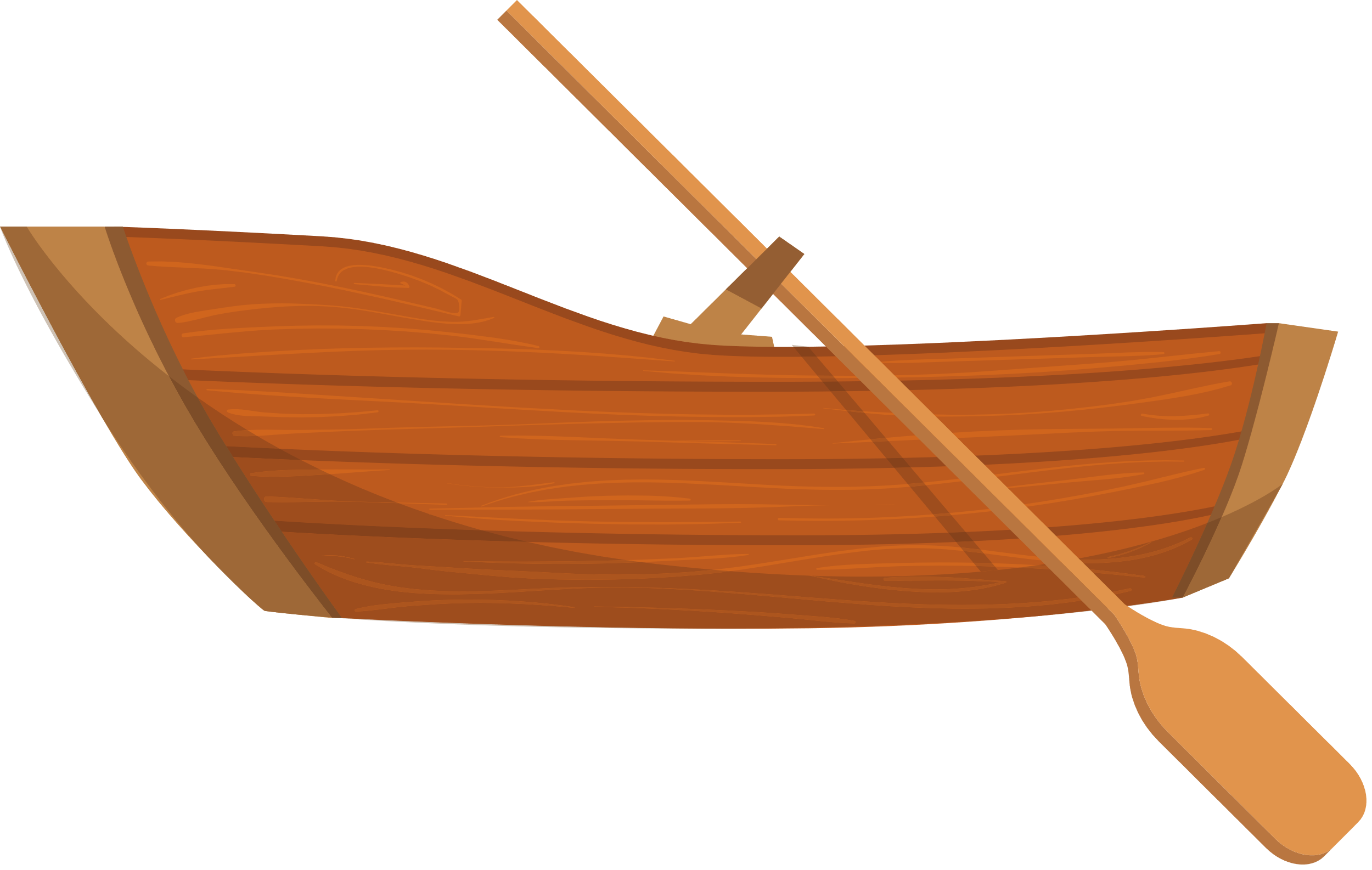 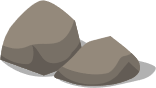 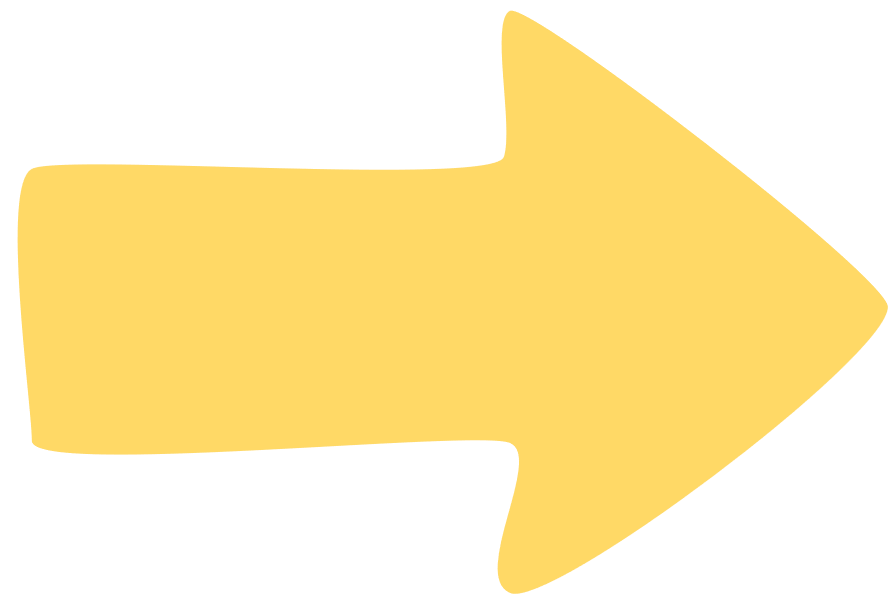 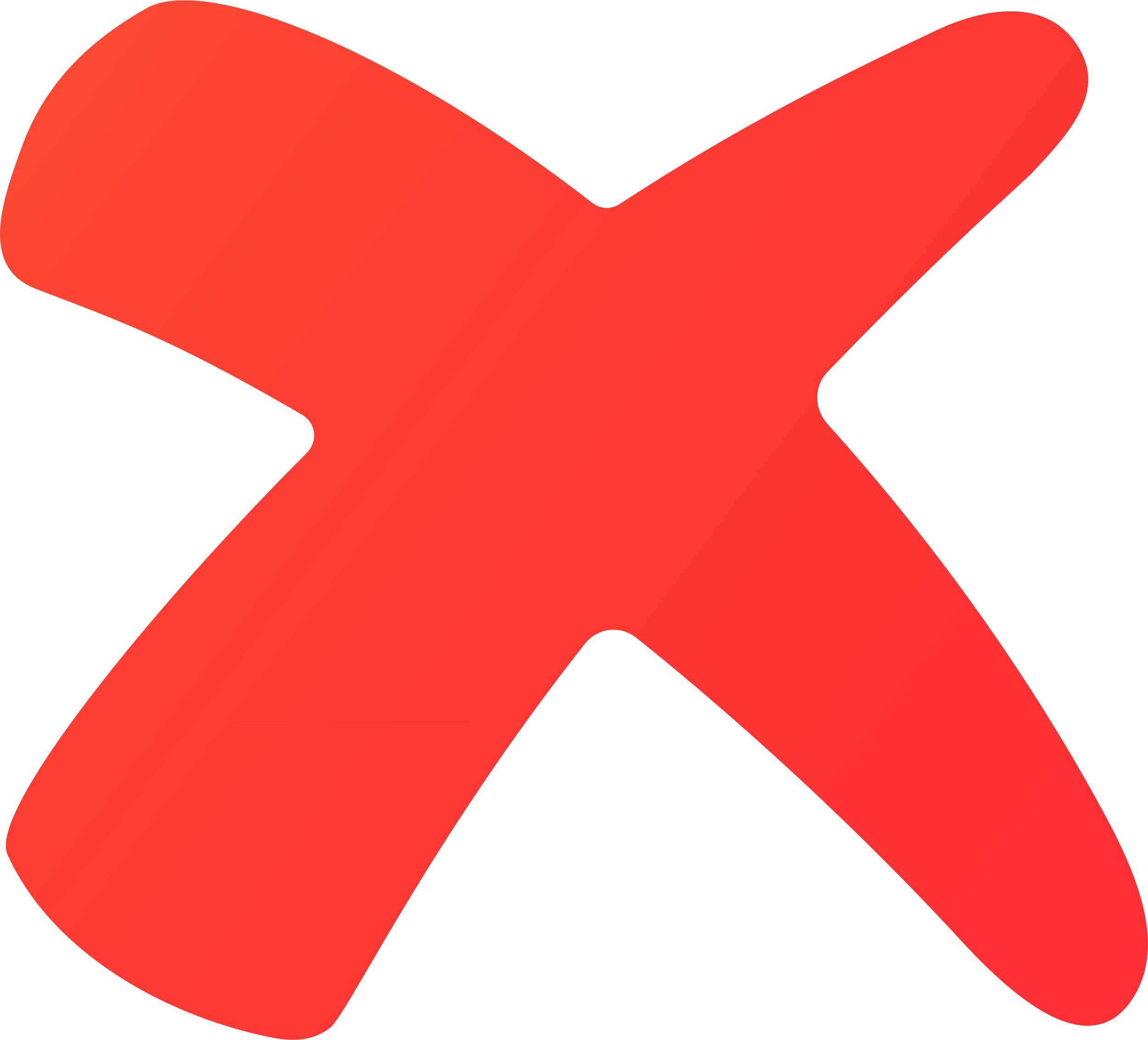 [Speaker Notes: Nhấn lần 1 vào khoảng trắng để hiện câu hỏi.
Gọi HS trả lời.
Nhấn lần 2 vào khoảng trắng để hiện đáp án.
Nếu HS trả lời đúng, nhấn lần 3 vào khoảng trắng để mời nhân vật lên thuyền.
Nếu HS trả lời sai, nhấn vào dấu nhân màu đỏ 
Nhấn vào mũi tên màu vàng để trở lại bản chiếu chọn câu hỏi]
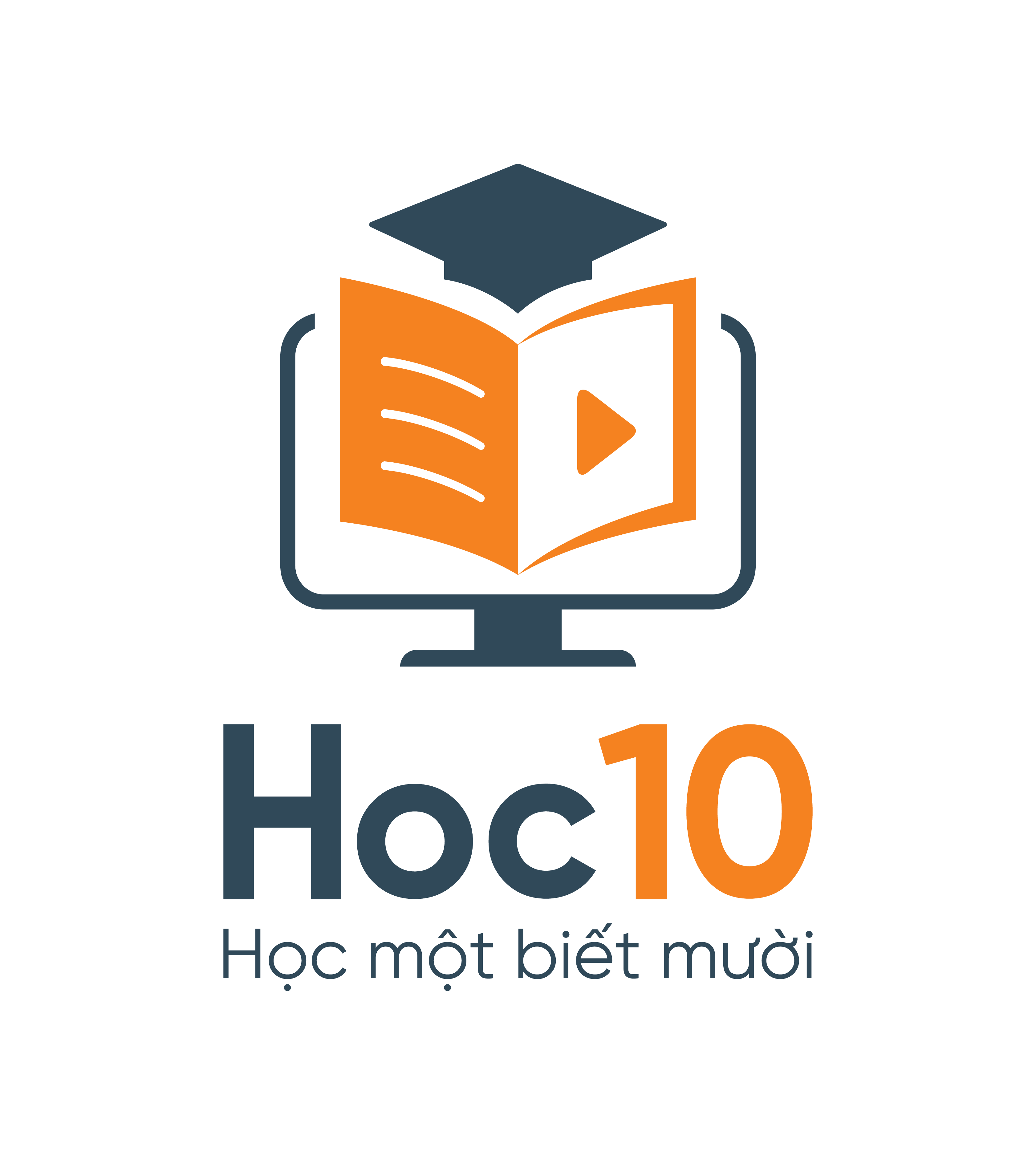 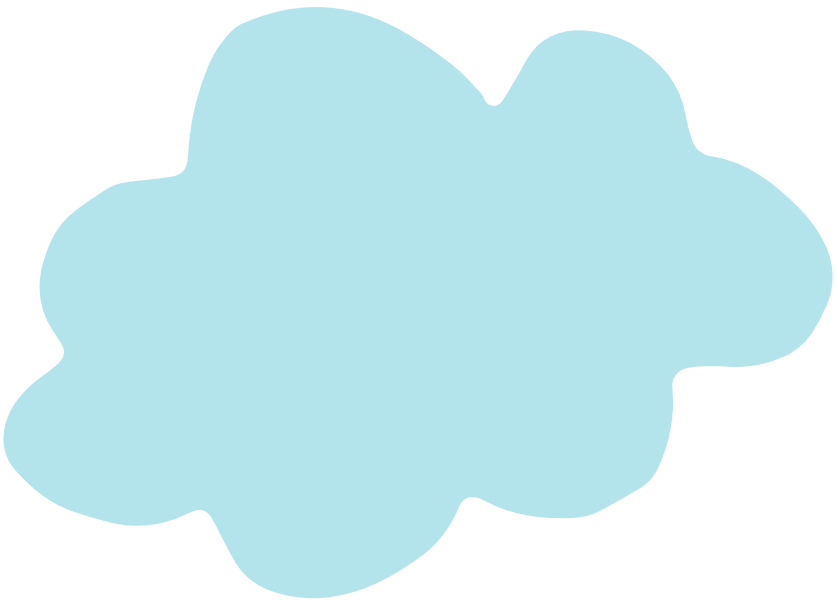 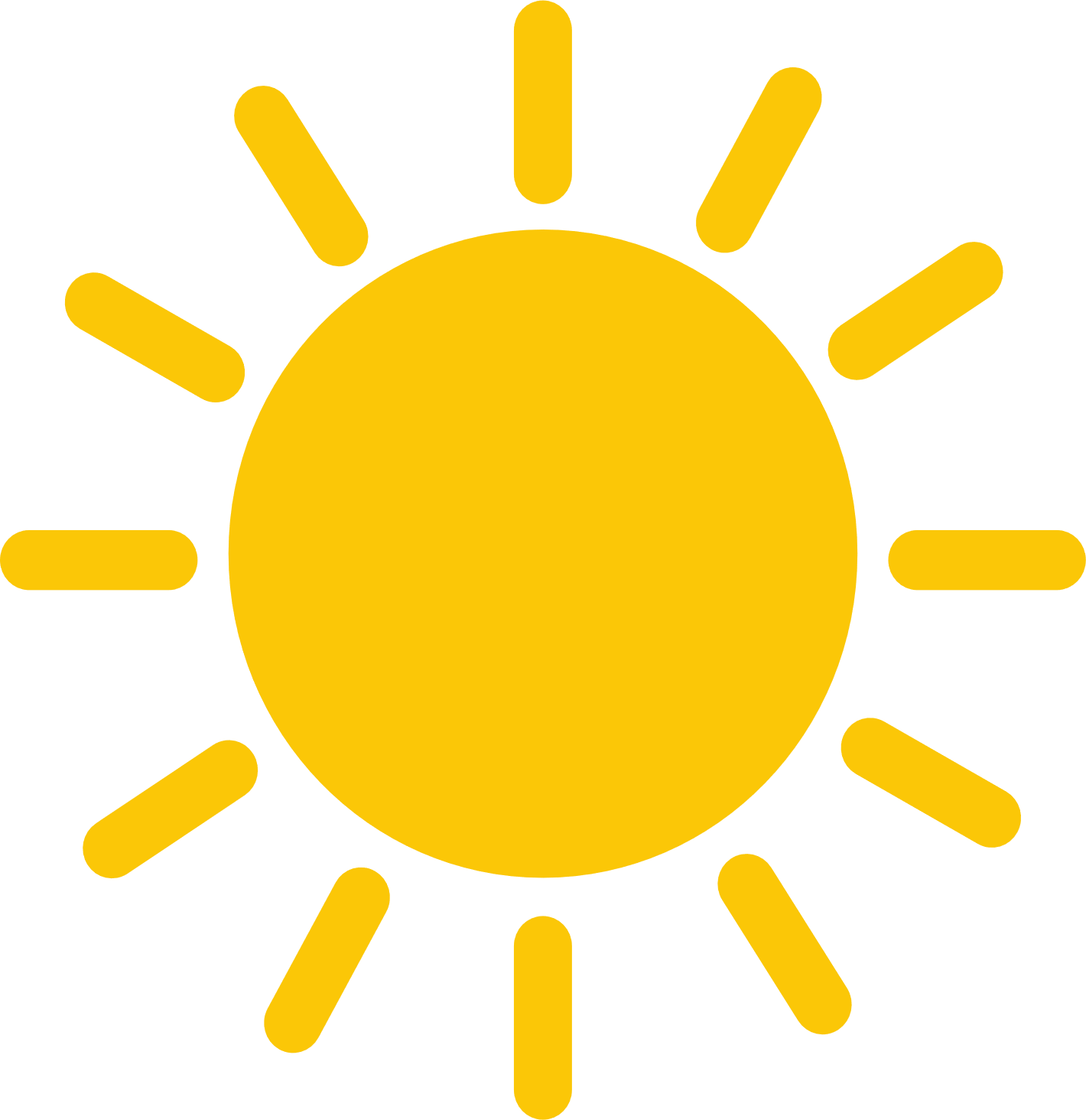 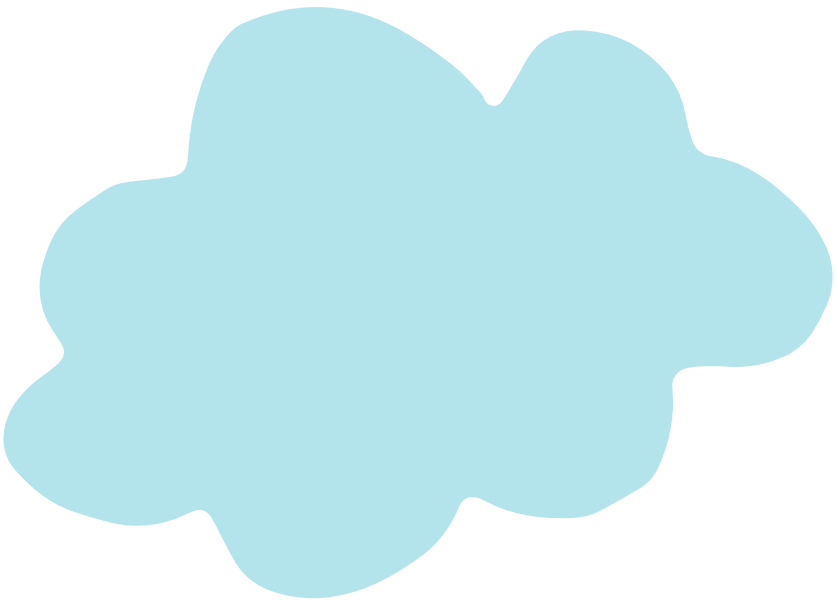 Tiếc quá, sai rồi! Hẹn gặp lại bạn lần sau.
Đúng rồi!!! Mời bạn lên thuyền
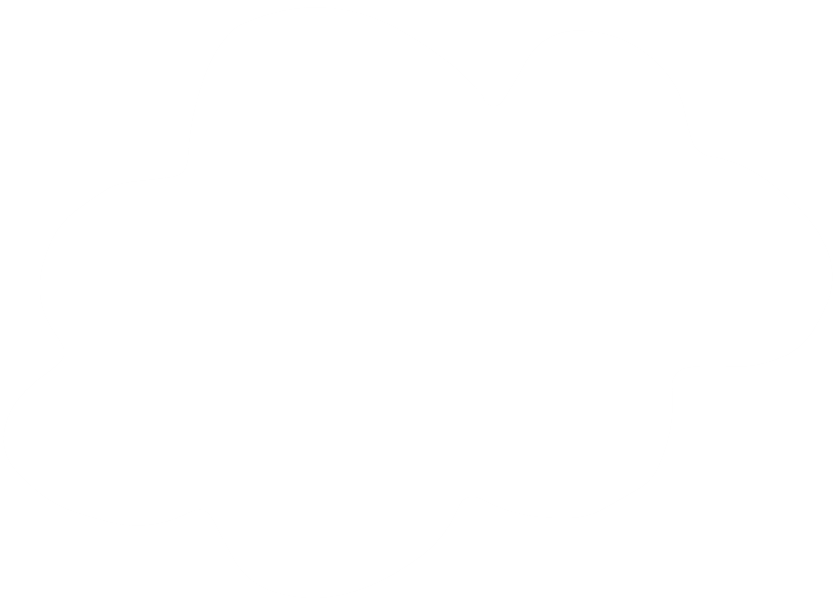 63 : 7
63 : 7 = 9
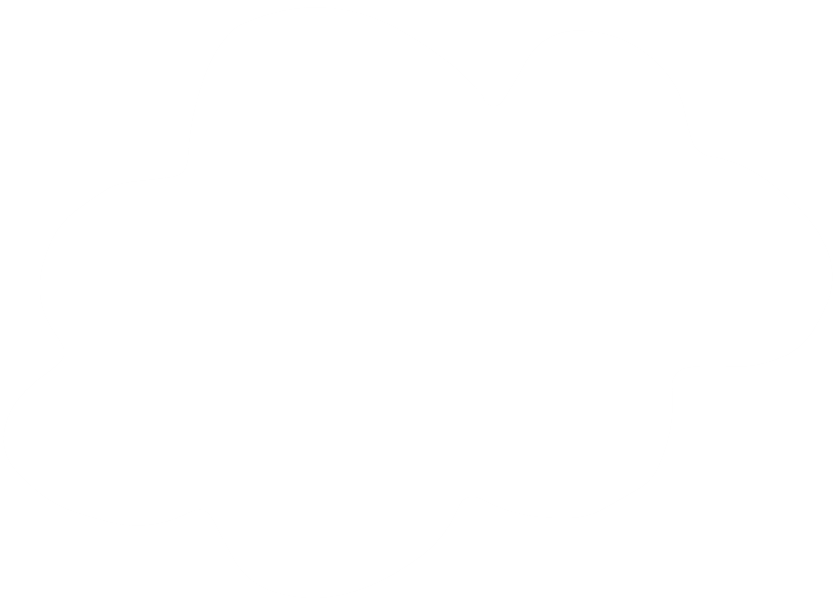 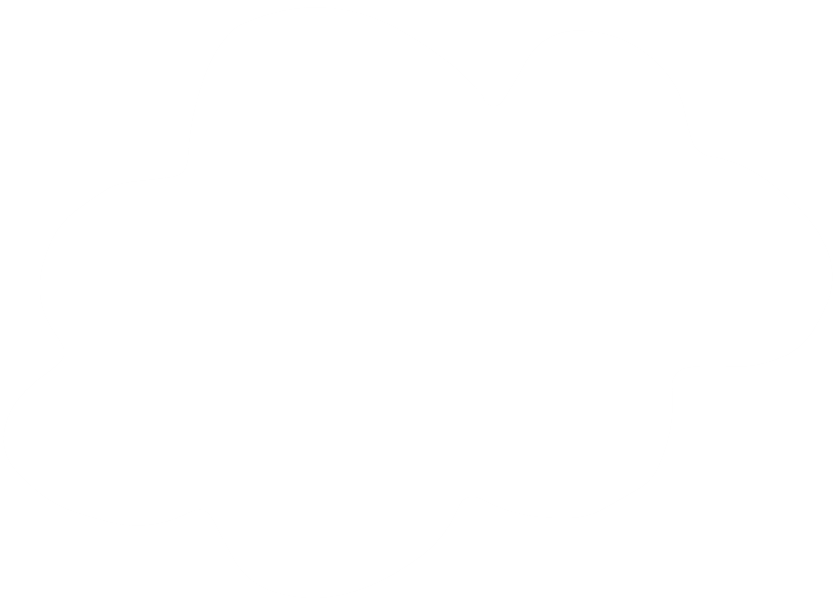 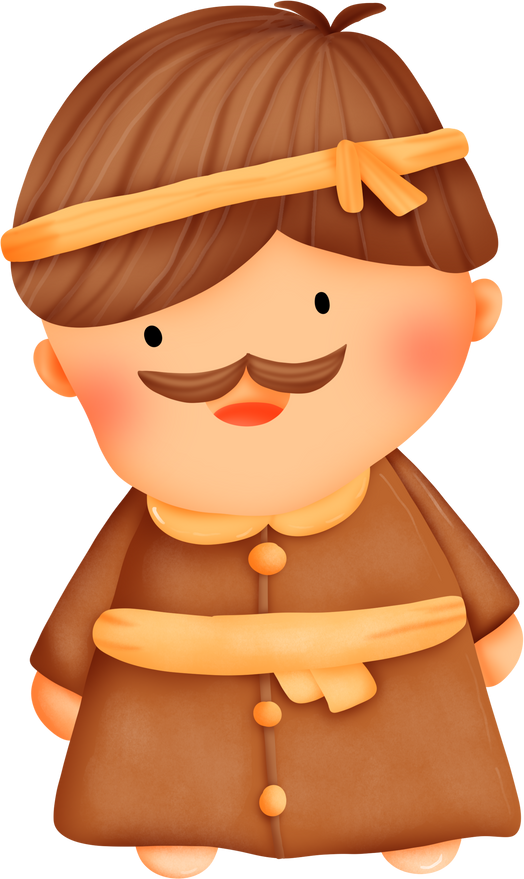 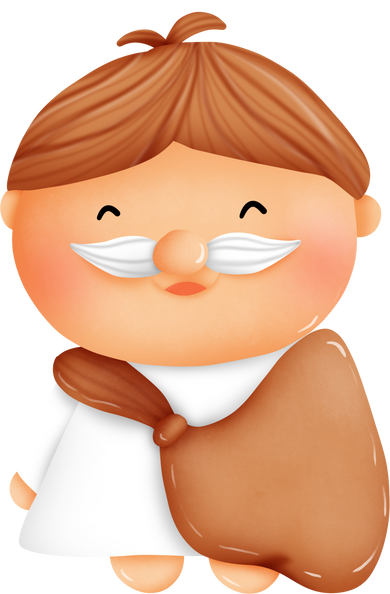 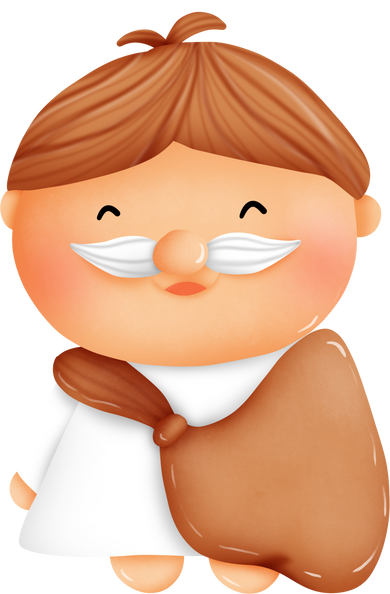 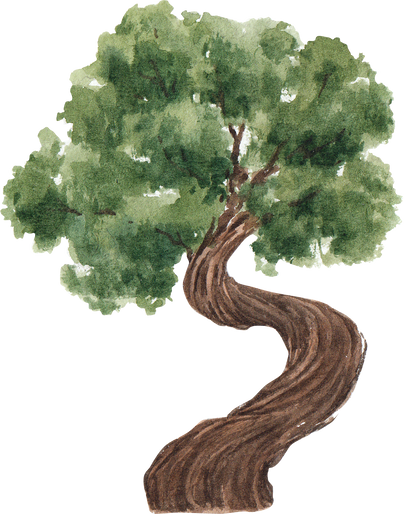 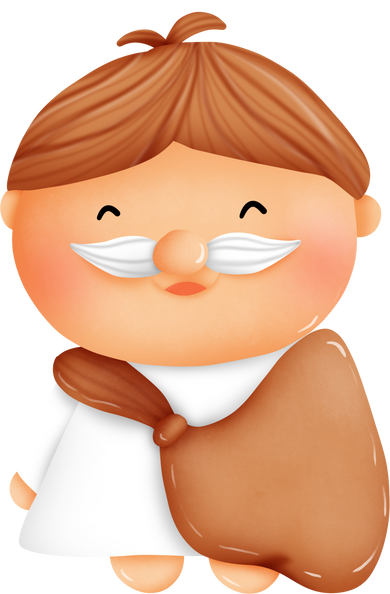 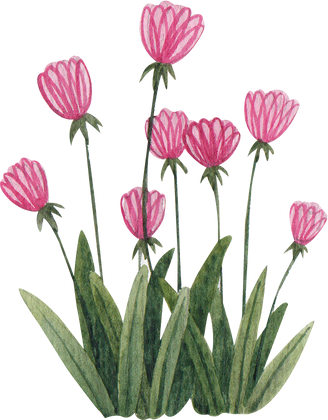 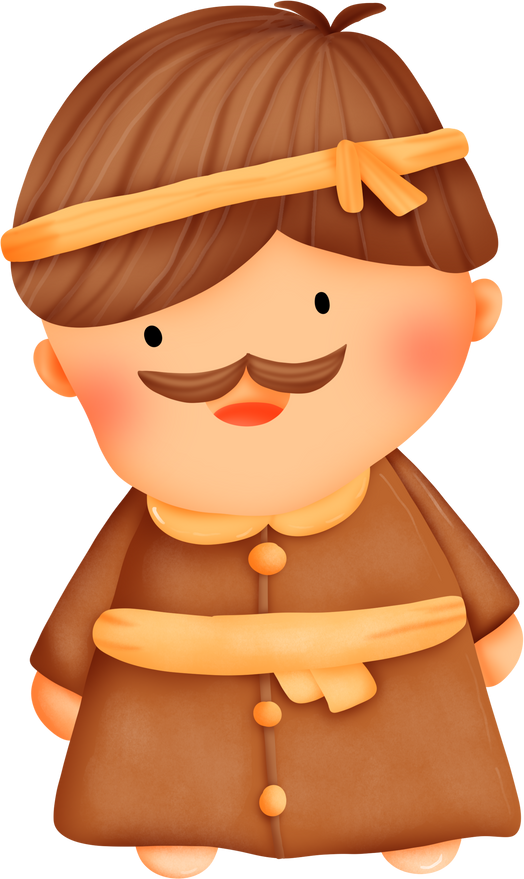 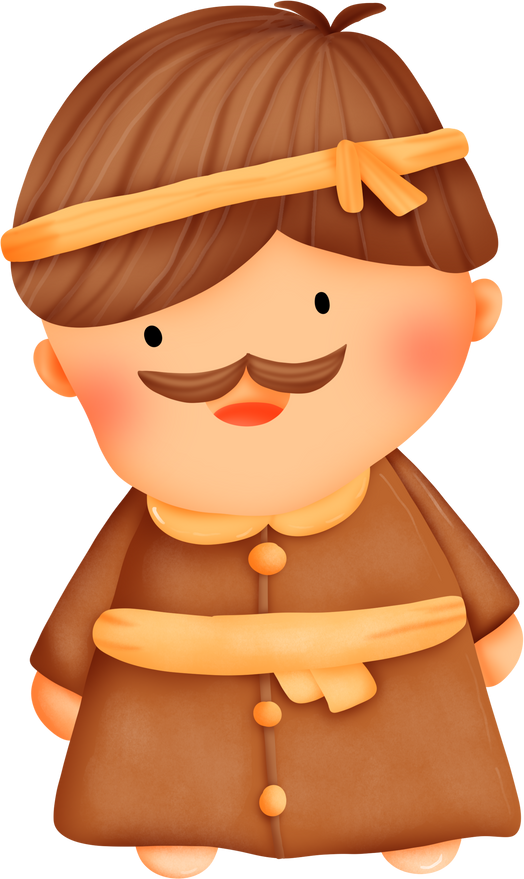 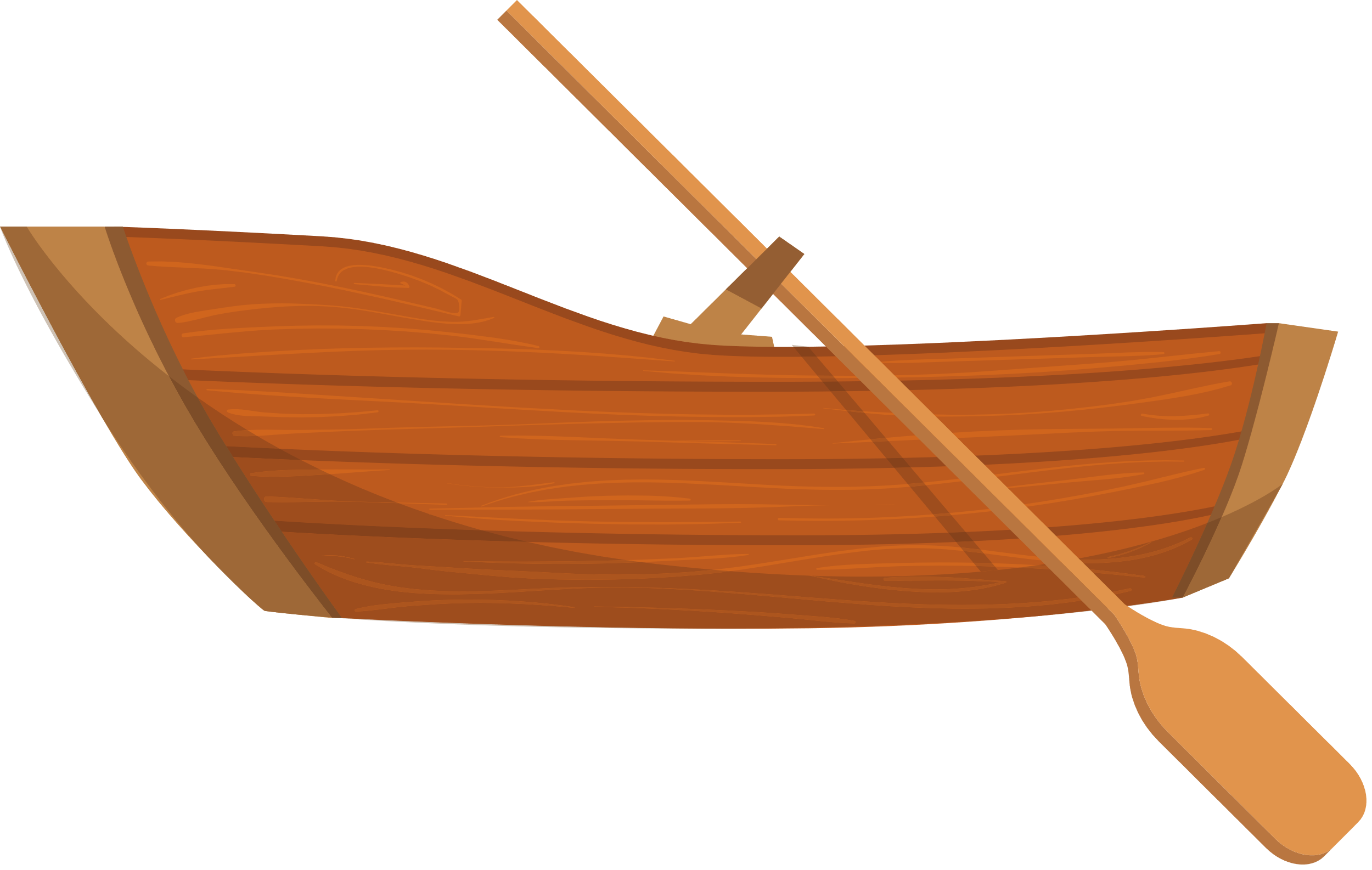 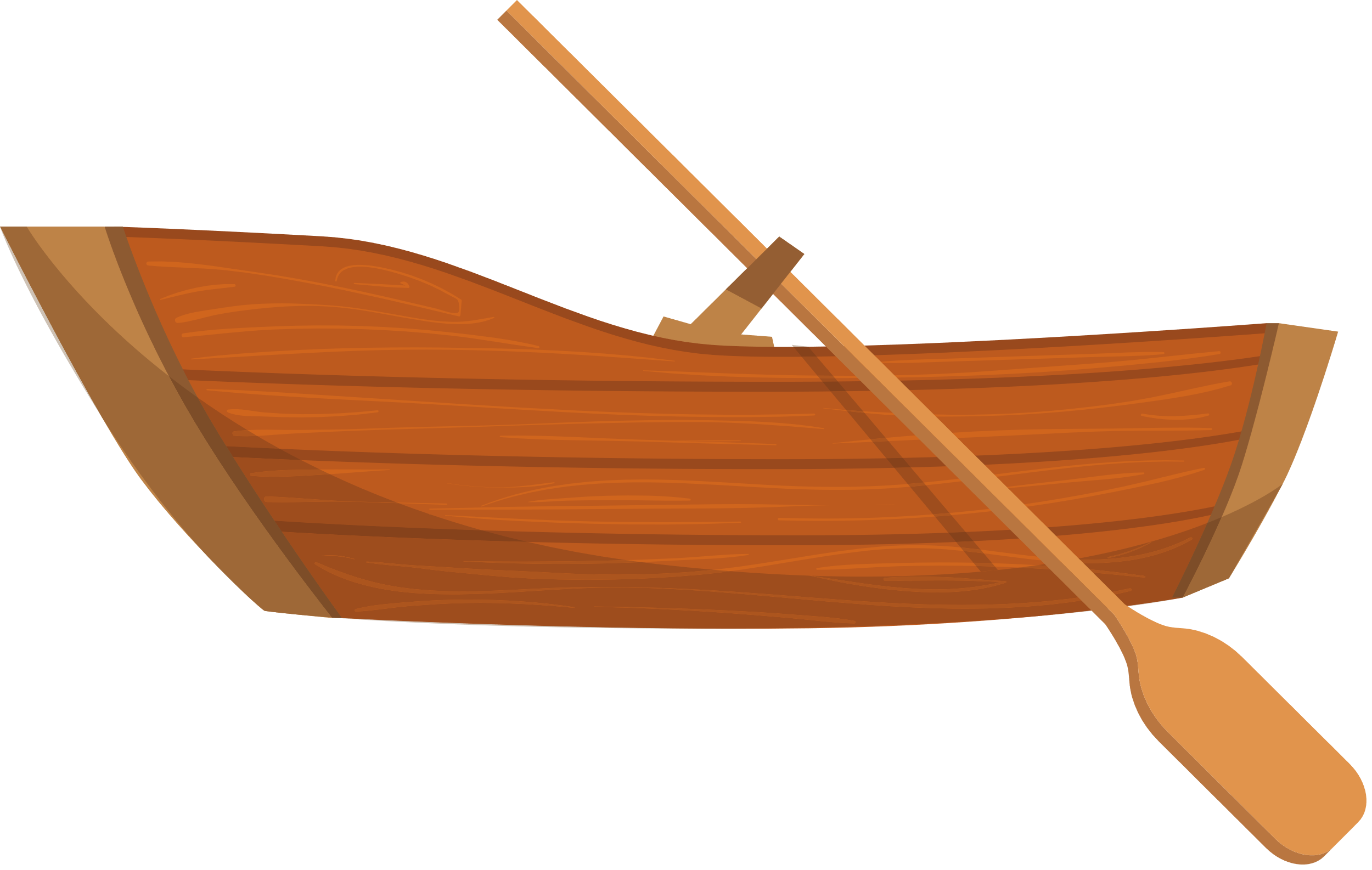 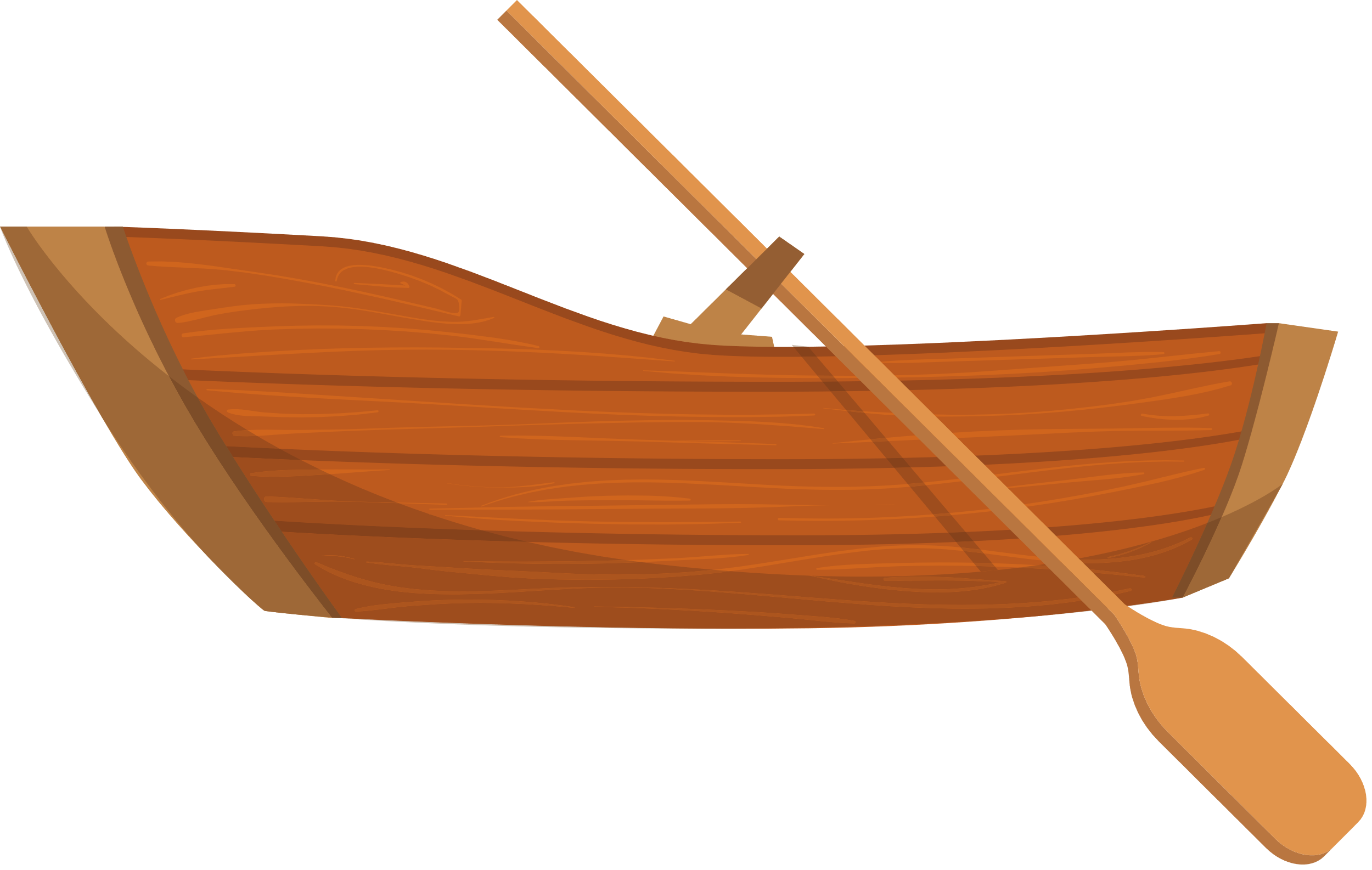 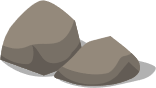 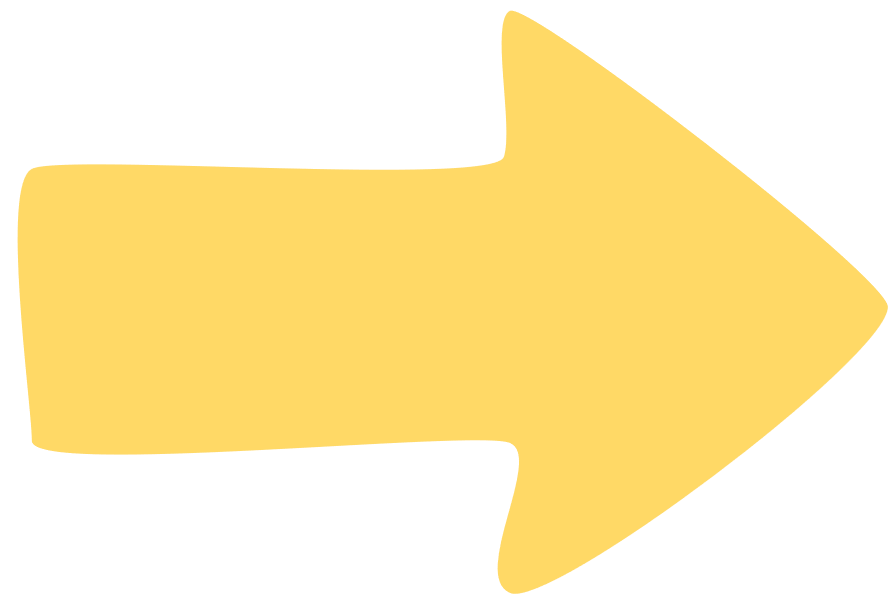 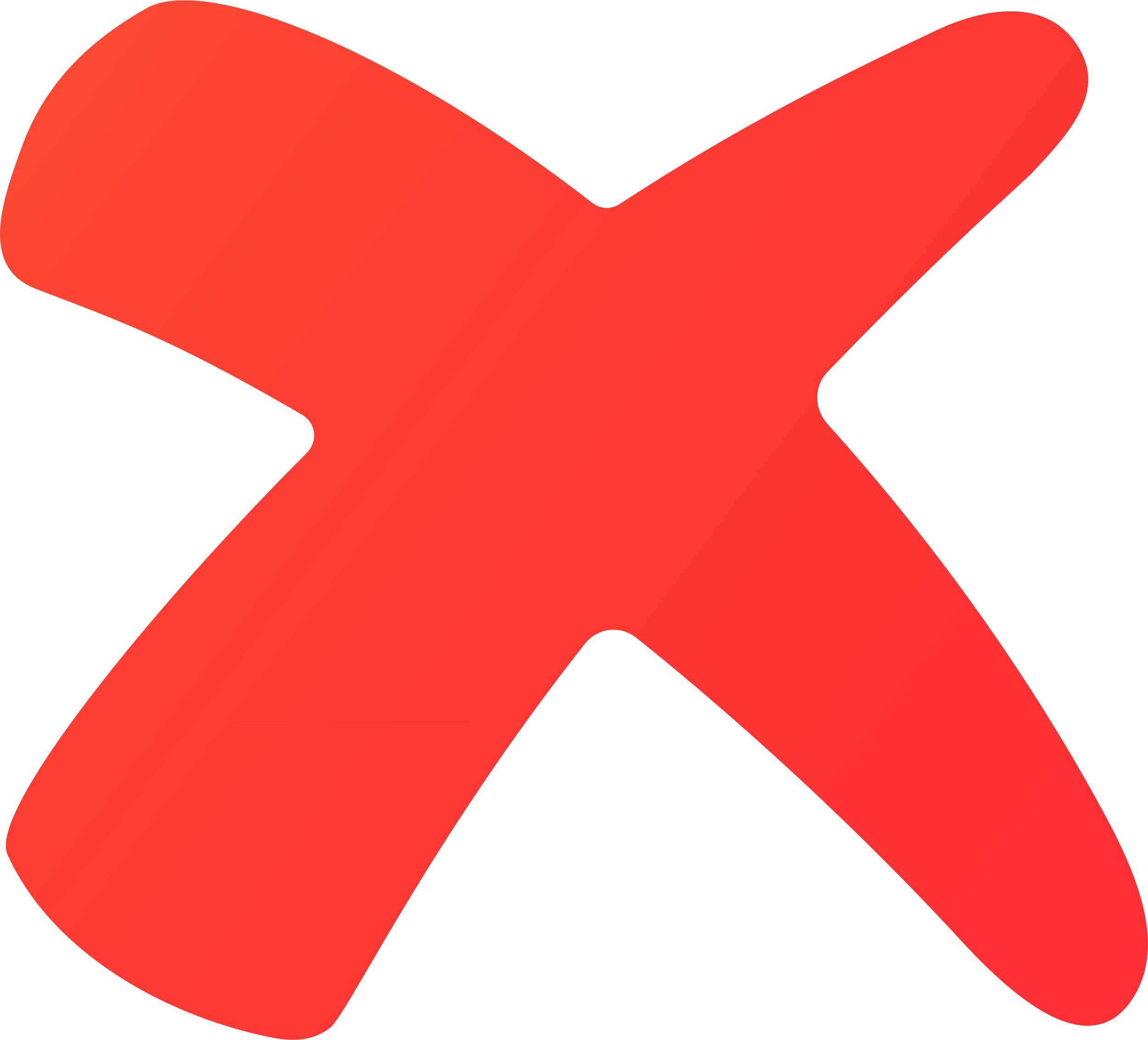 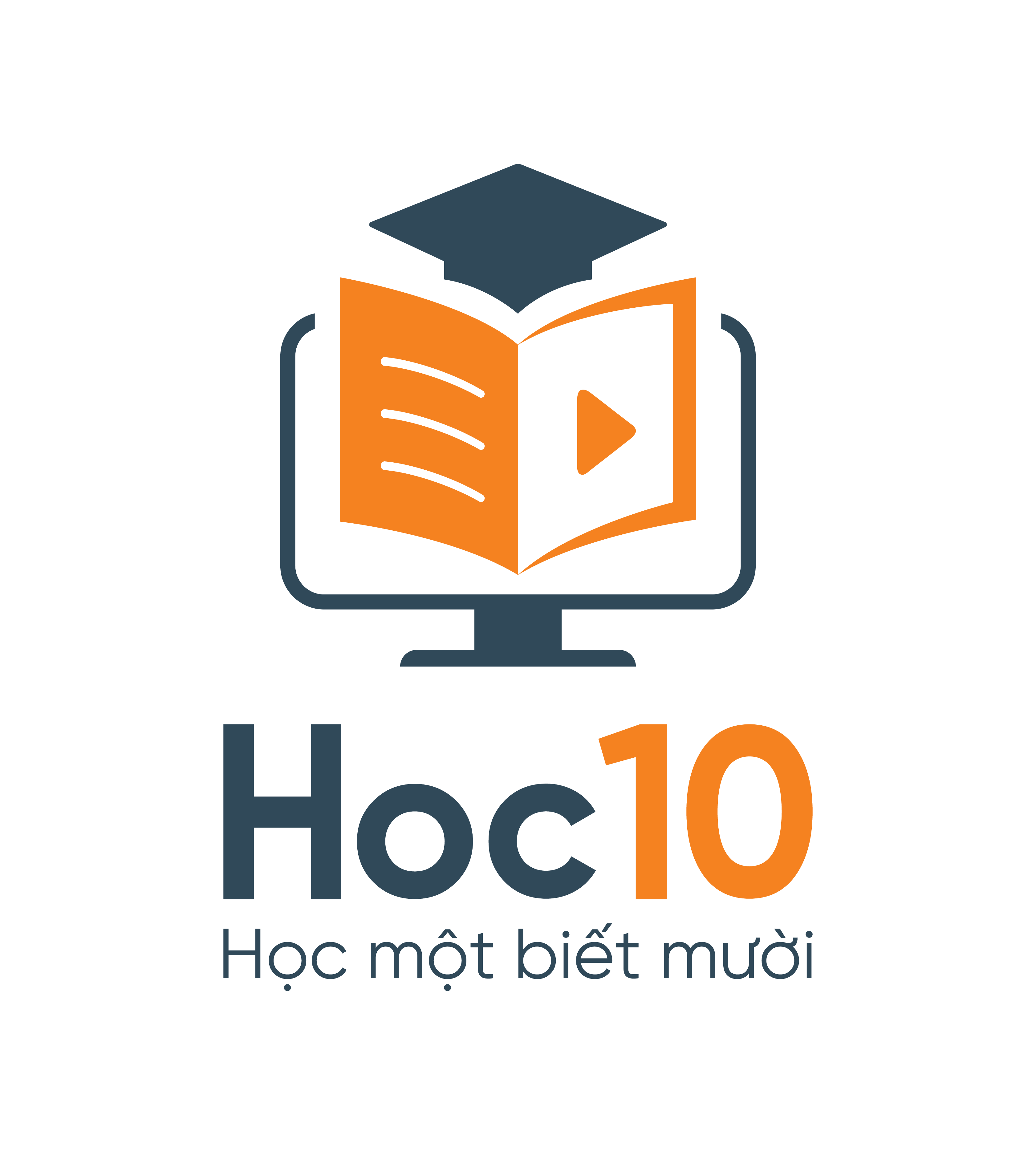 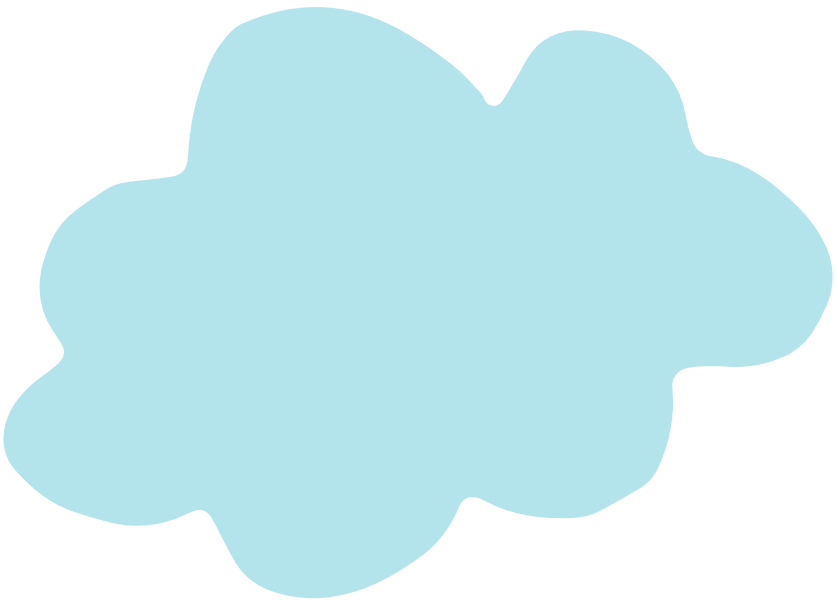 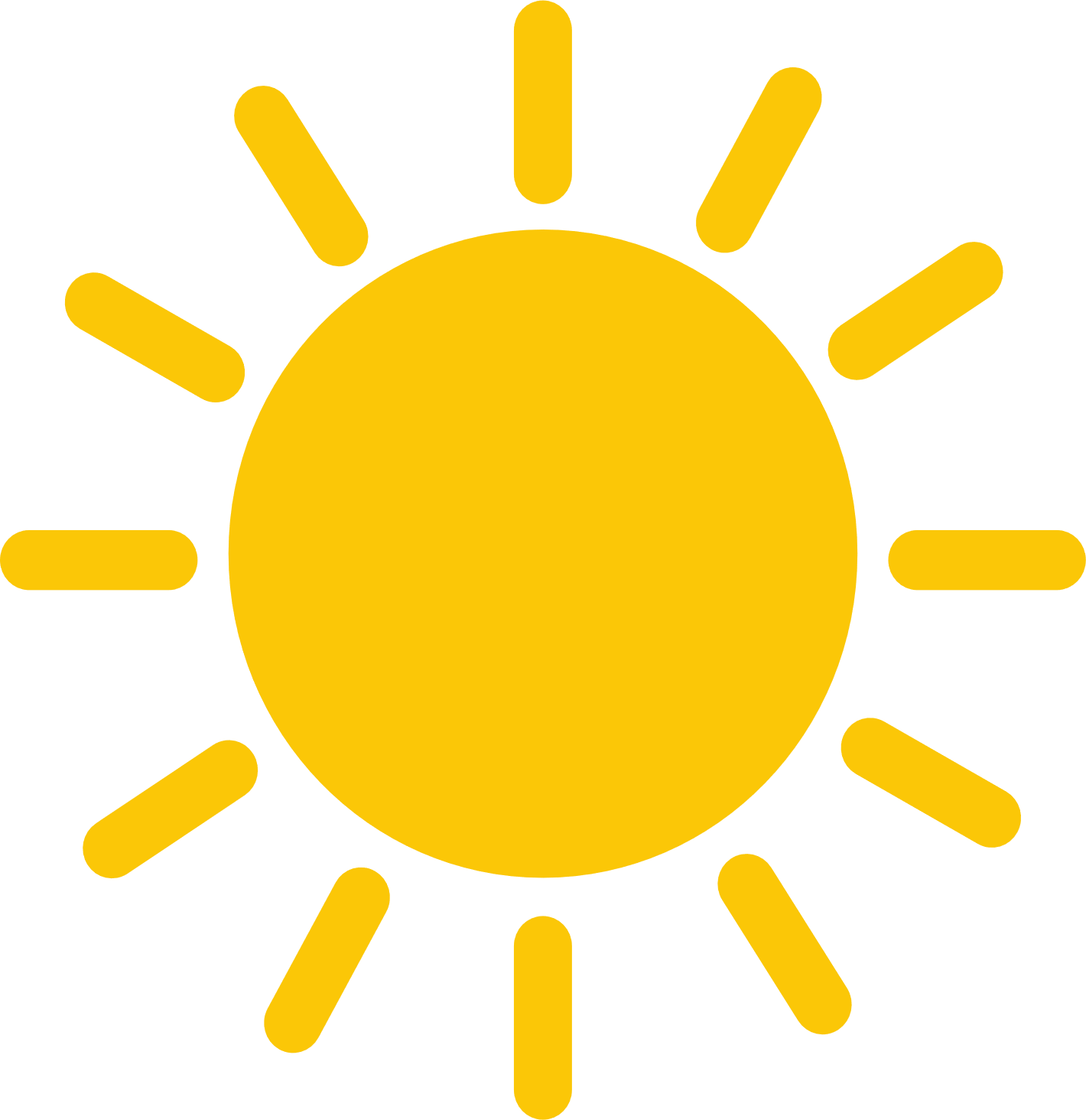 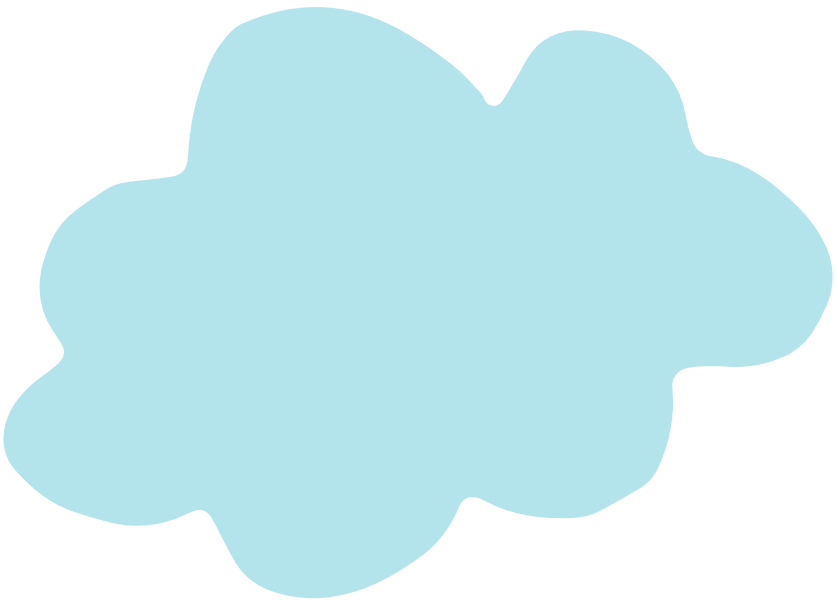 Tiếc quá, sai rồi! Hẹn gặp lại bạn lần sau.
Đúng rồi!!! Mời bạn lên thuyền
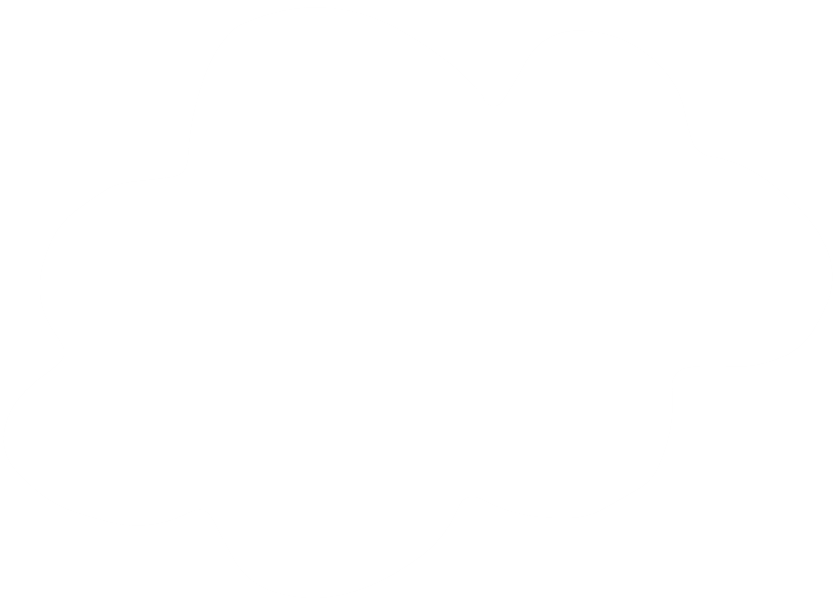 9 × 0
9 × 0 = 0
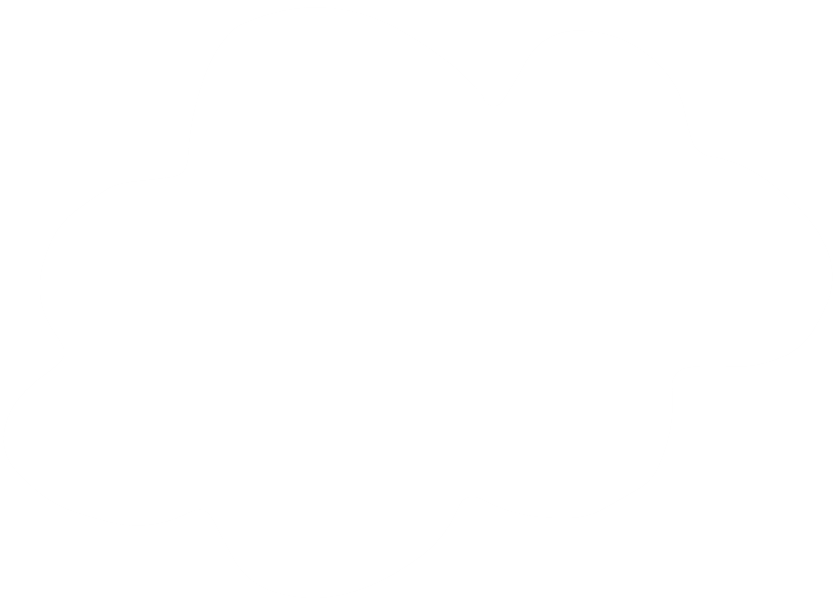 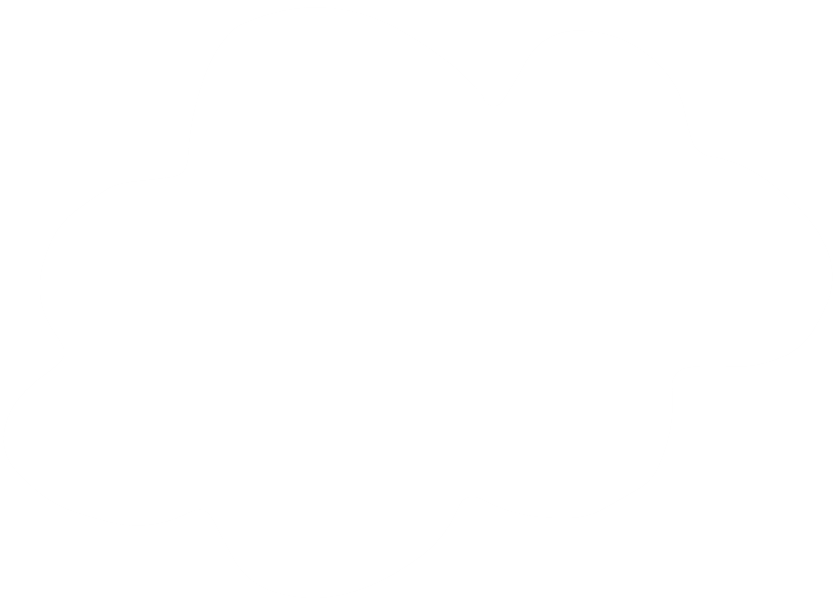 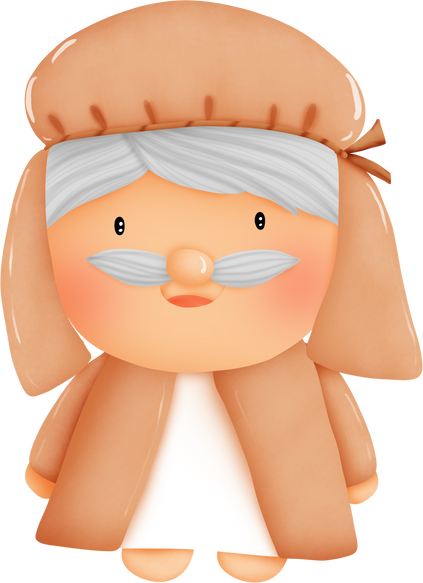 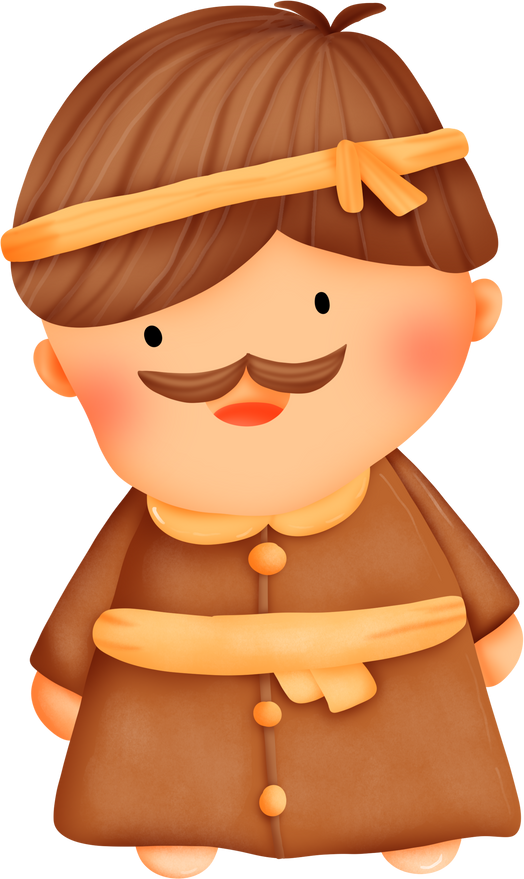 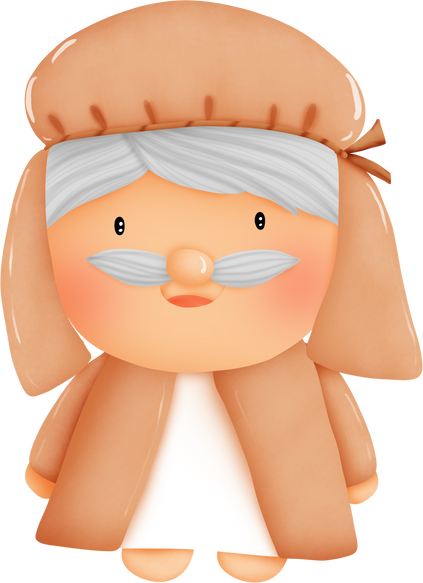 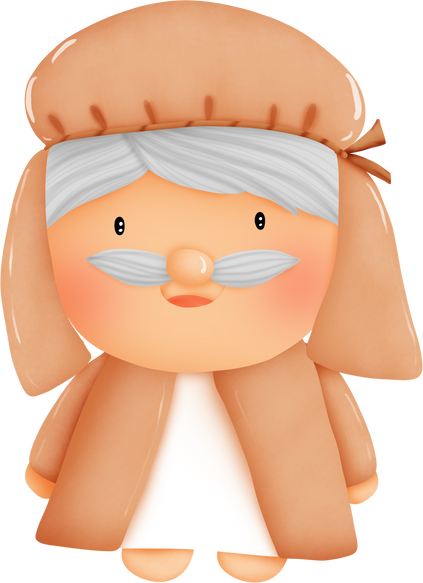 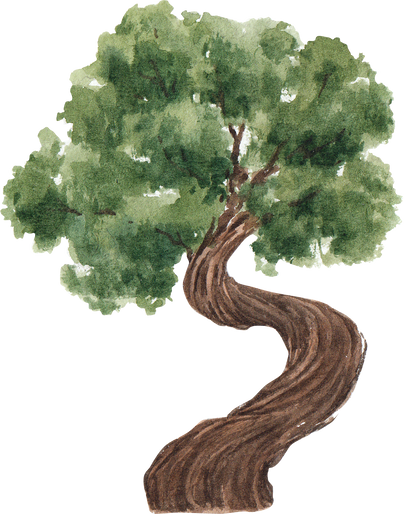 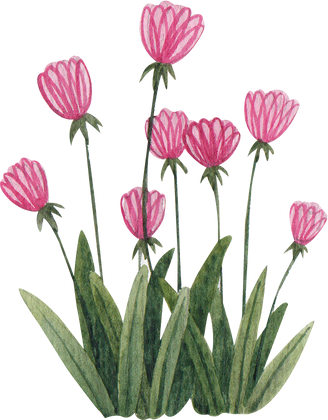 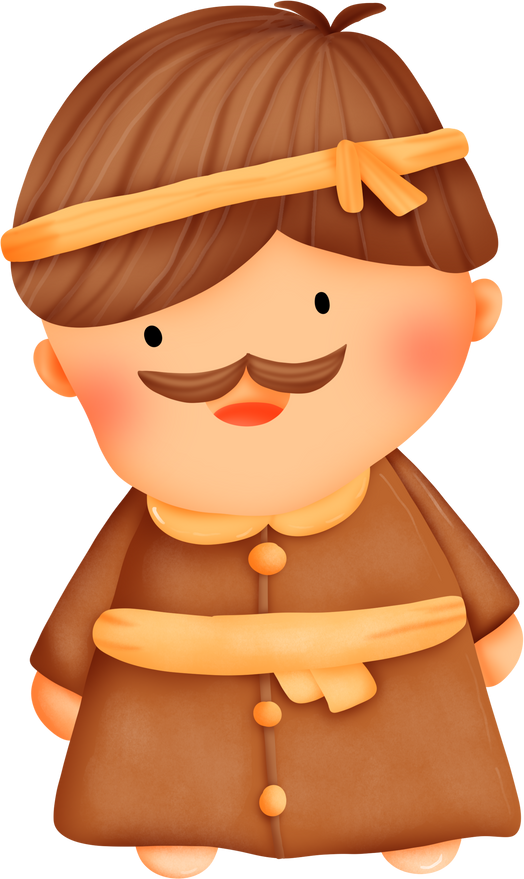 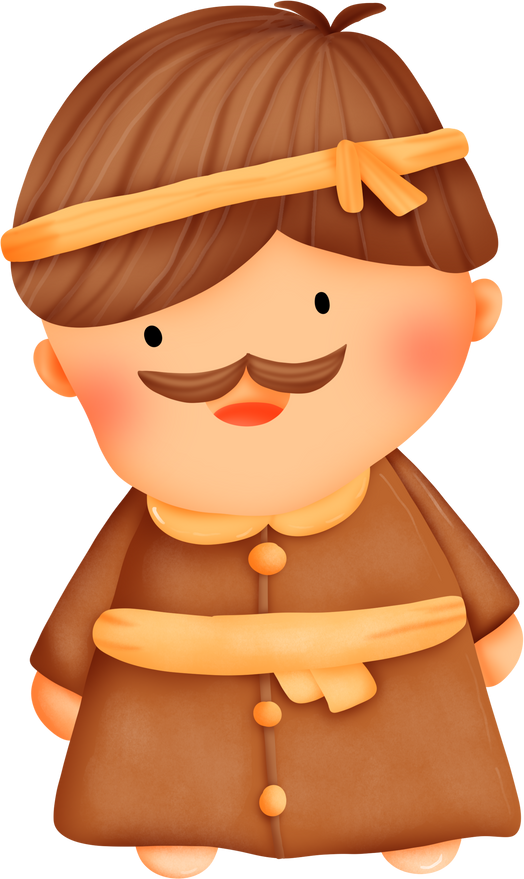 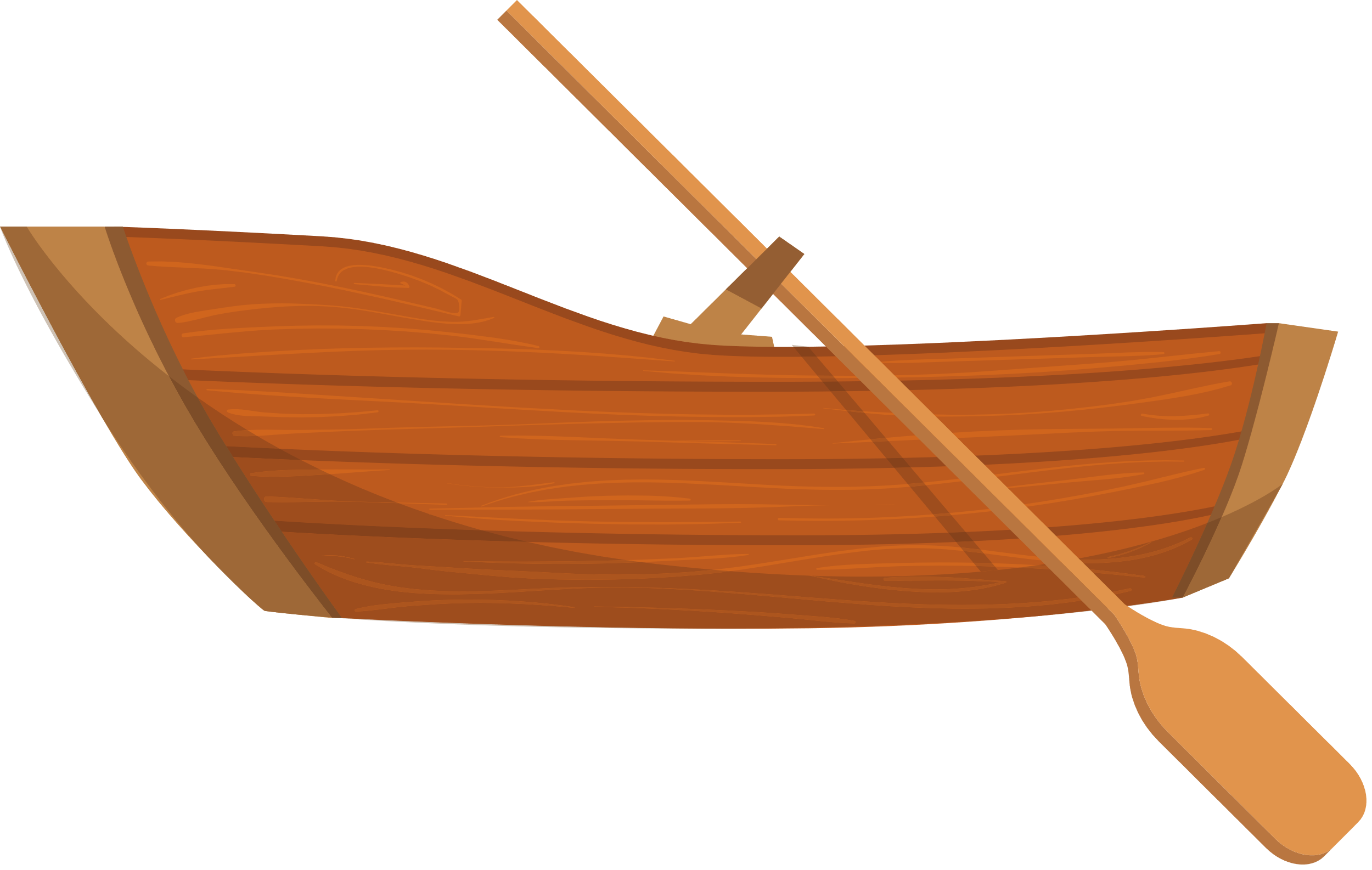 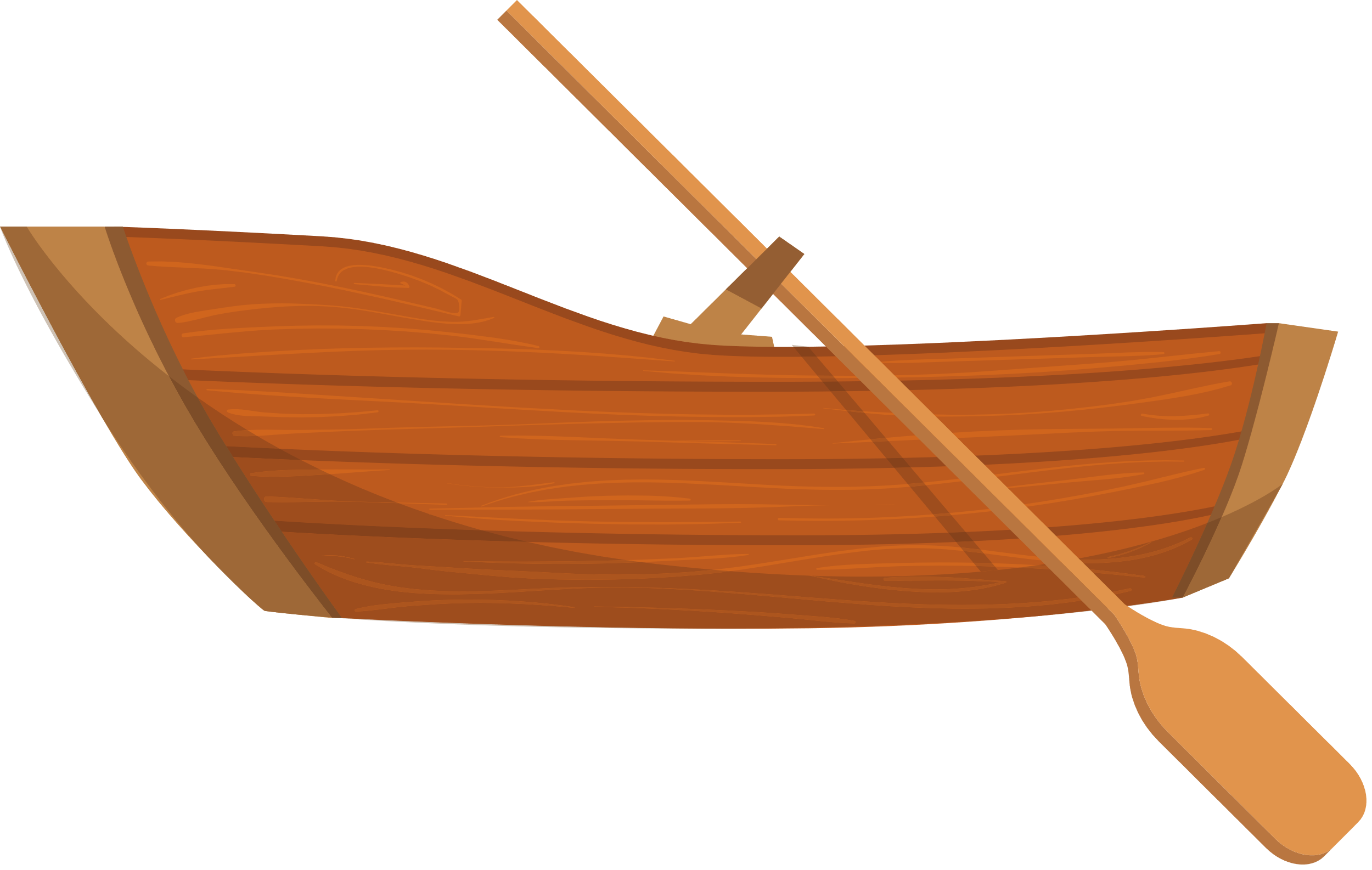 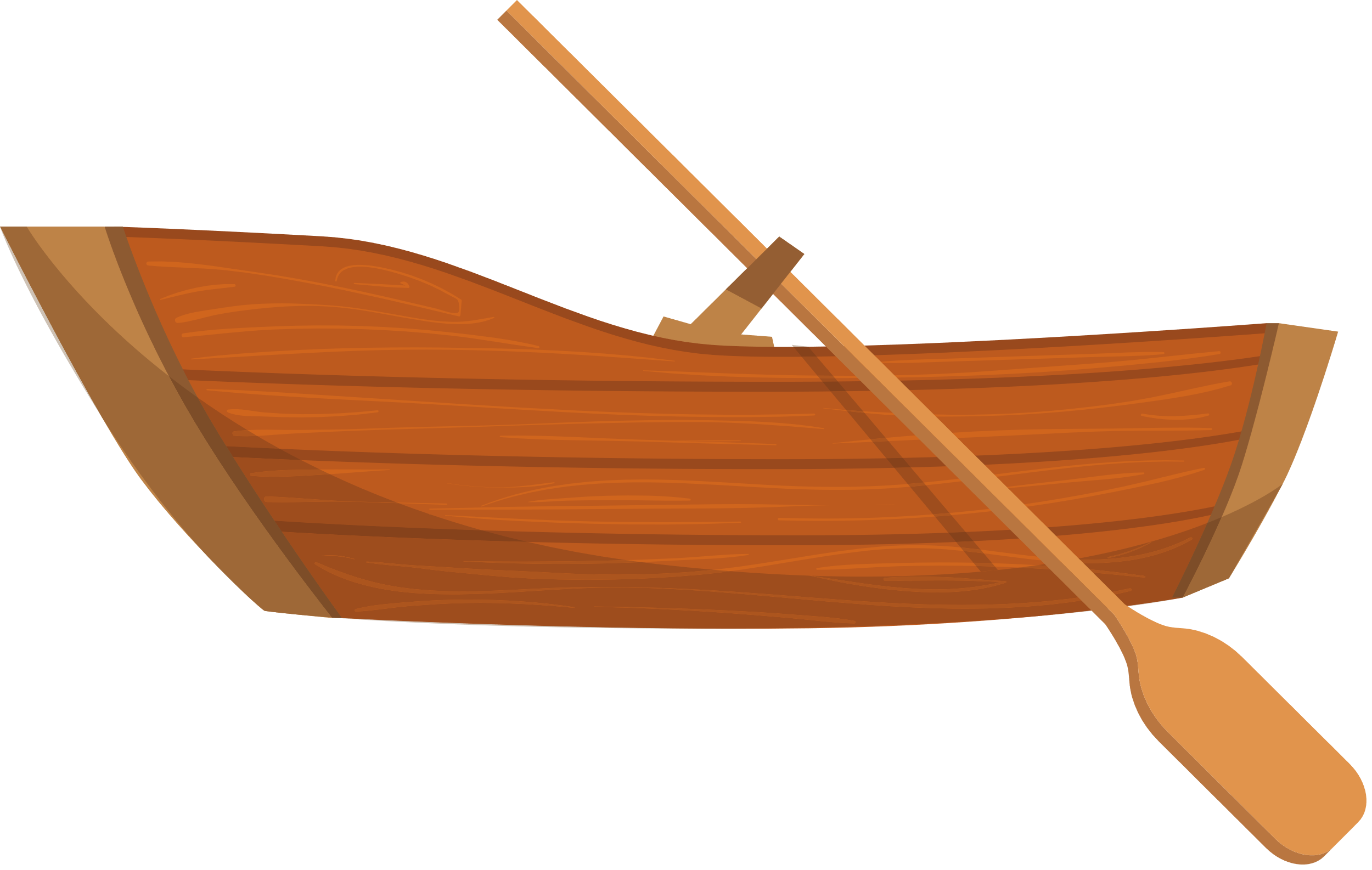 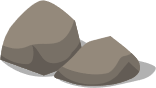 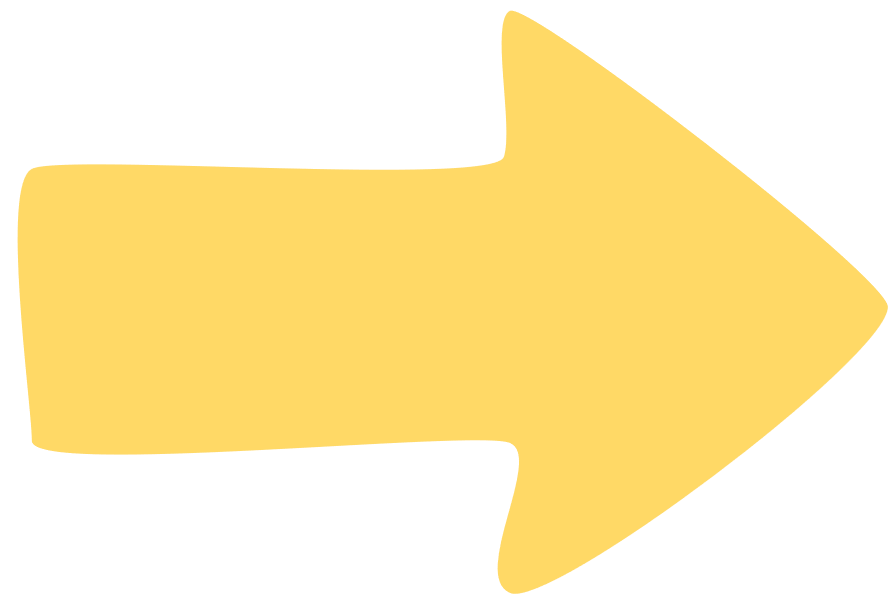 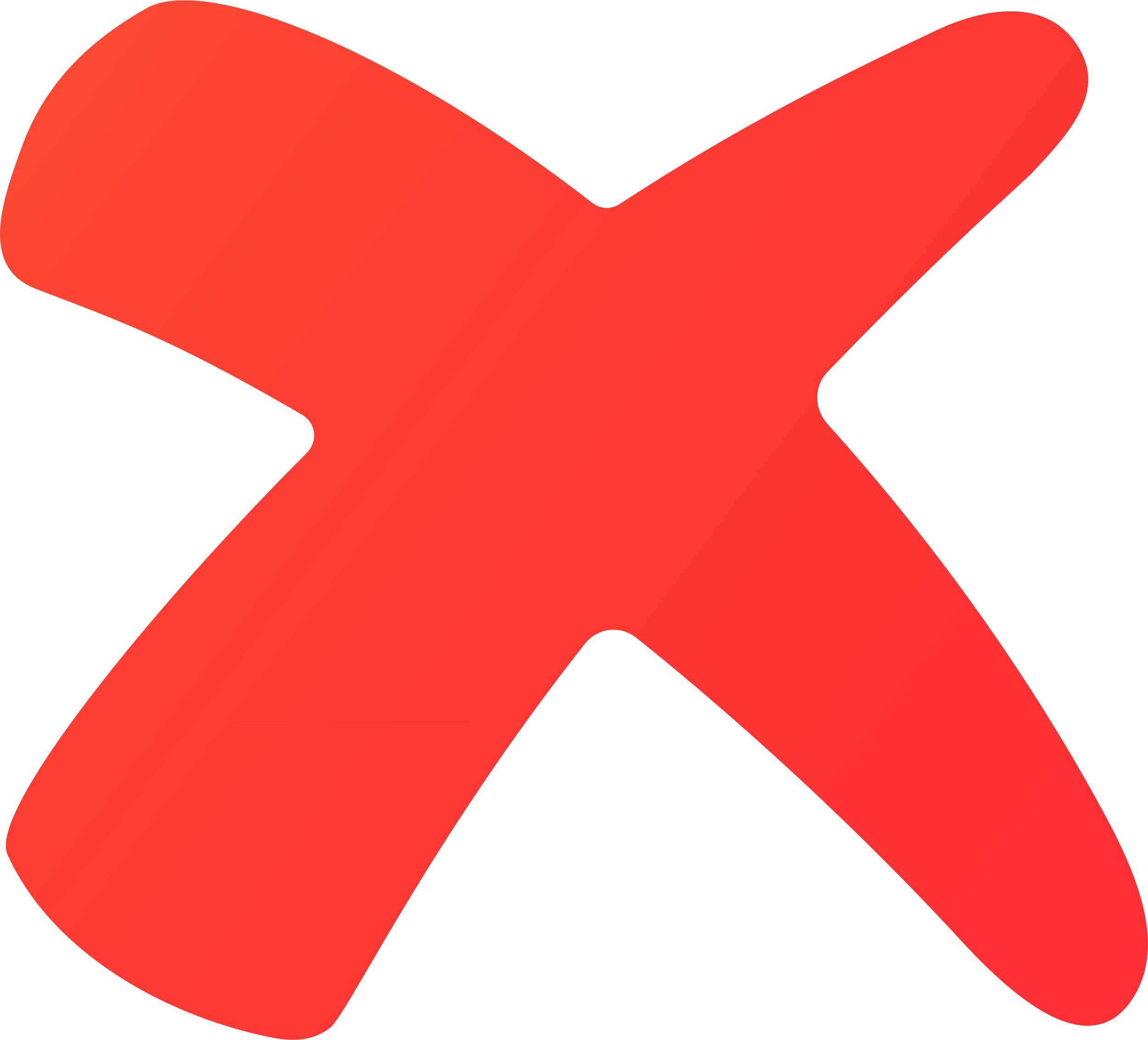 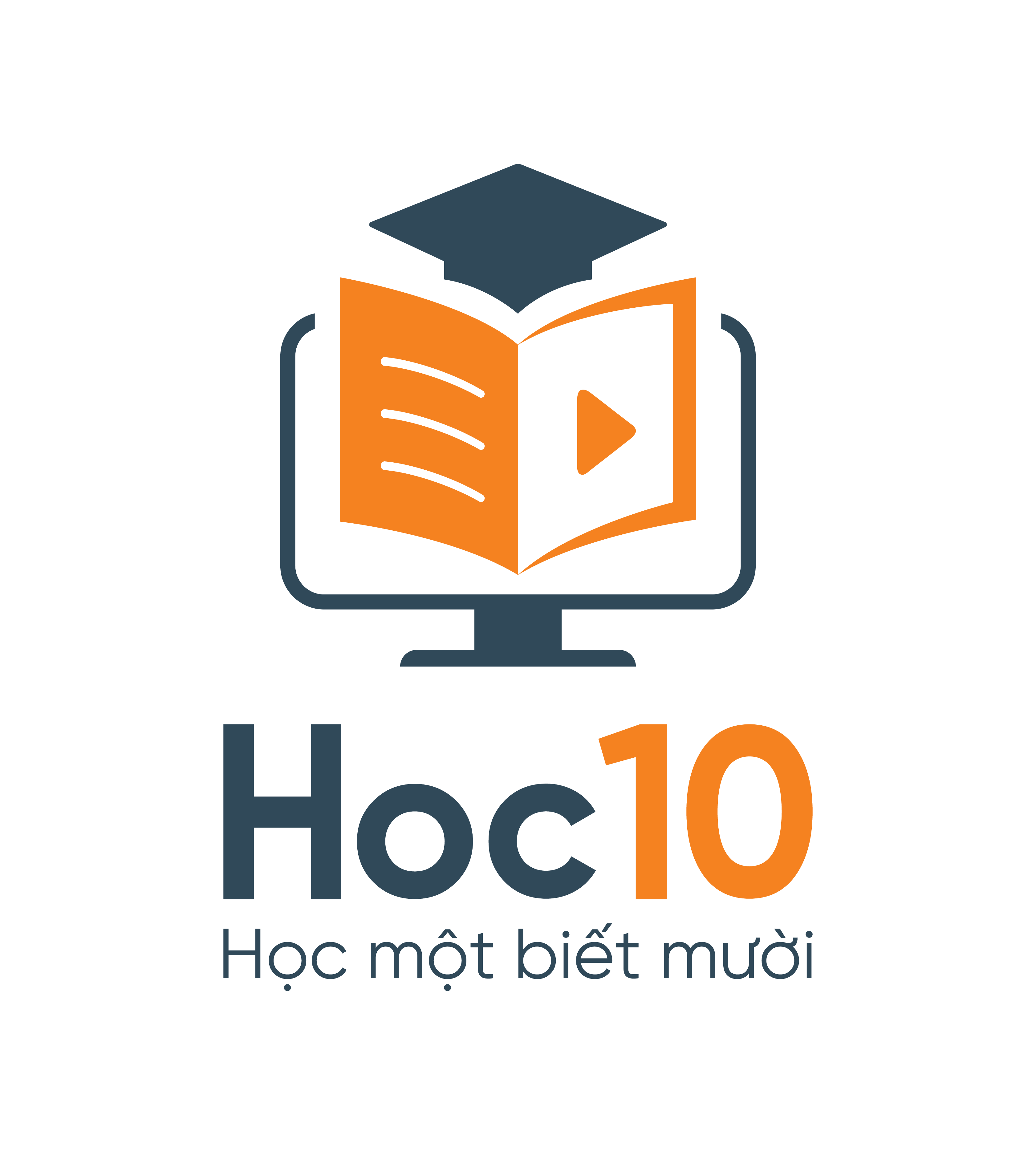 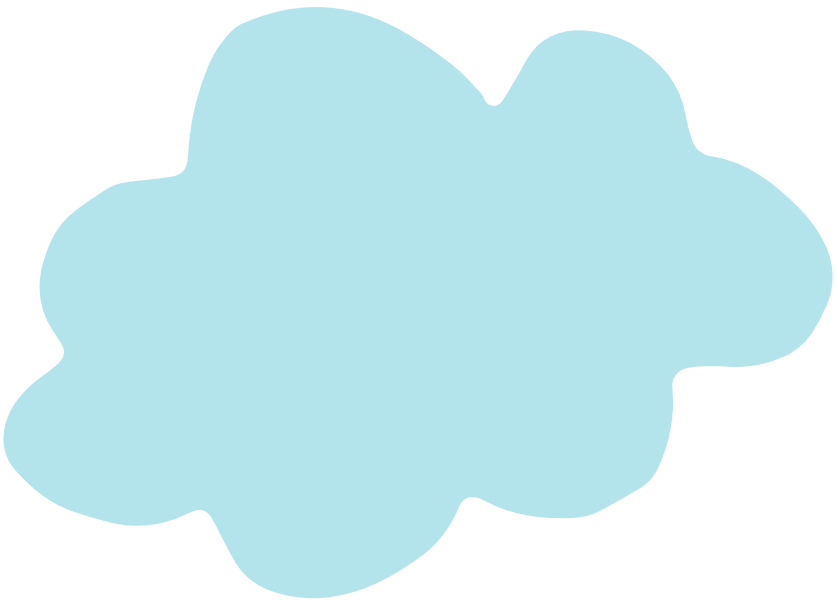 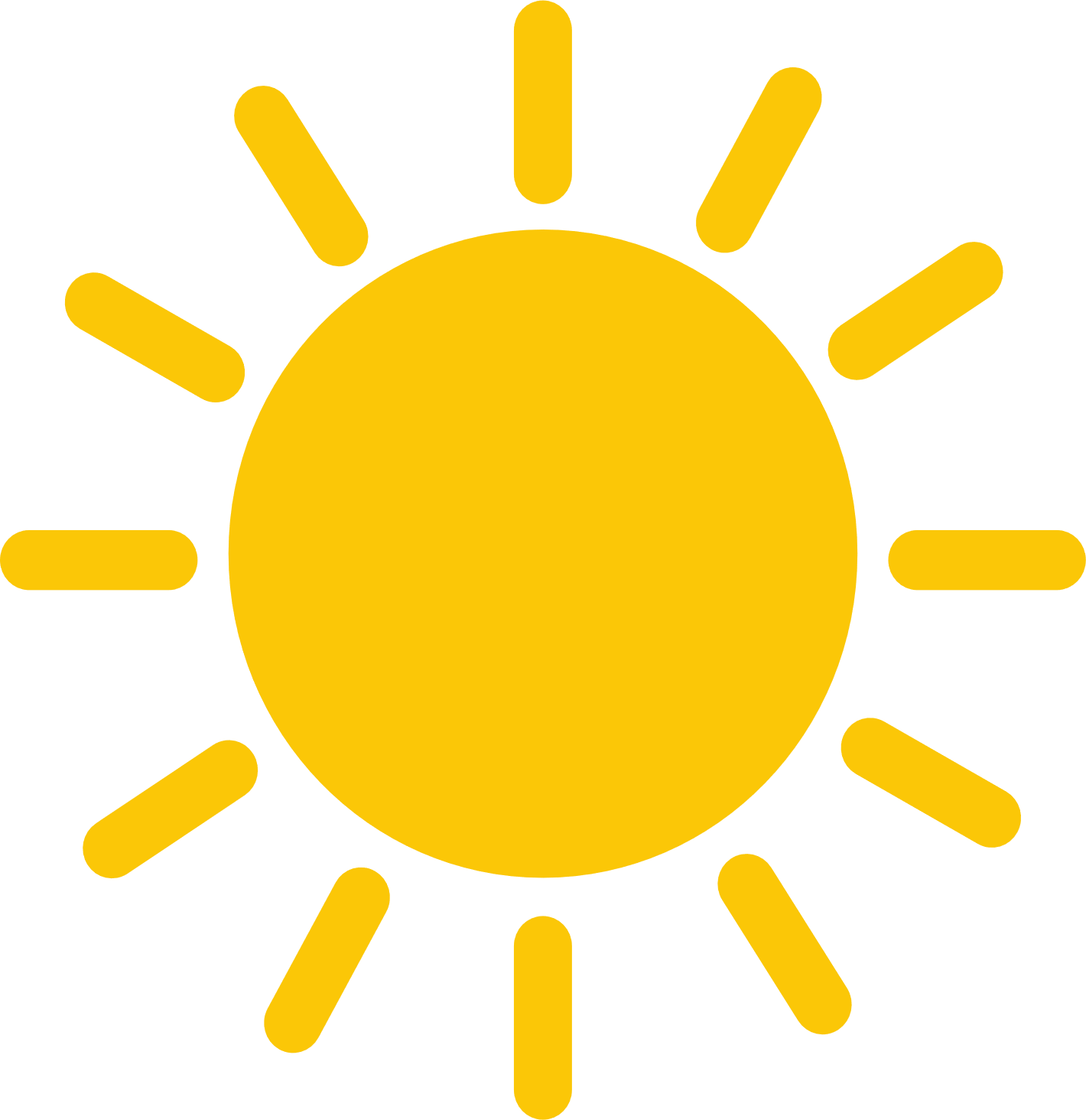 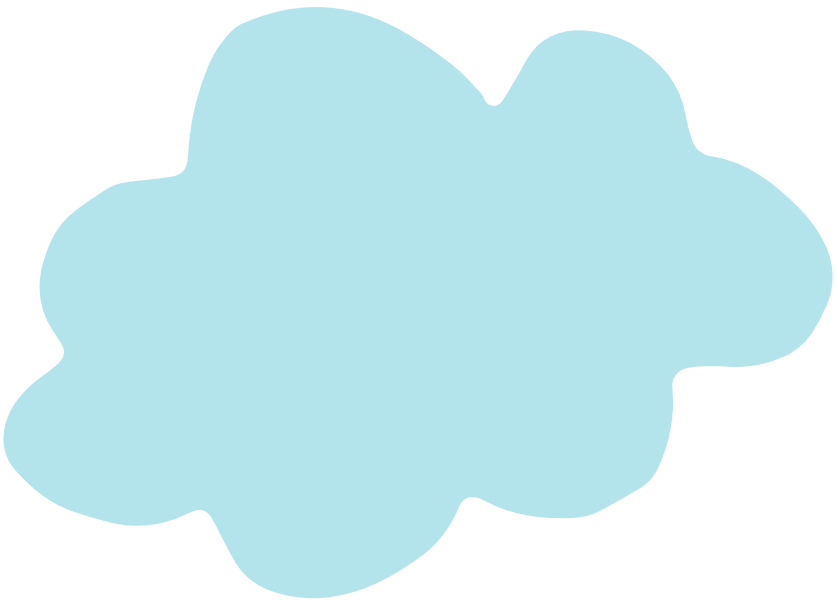 Tiếc quá, sai rồi! Hẹn gặp lại bạn lần sau.
Đúng rồi!!! Mời bạn lên thuyền
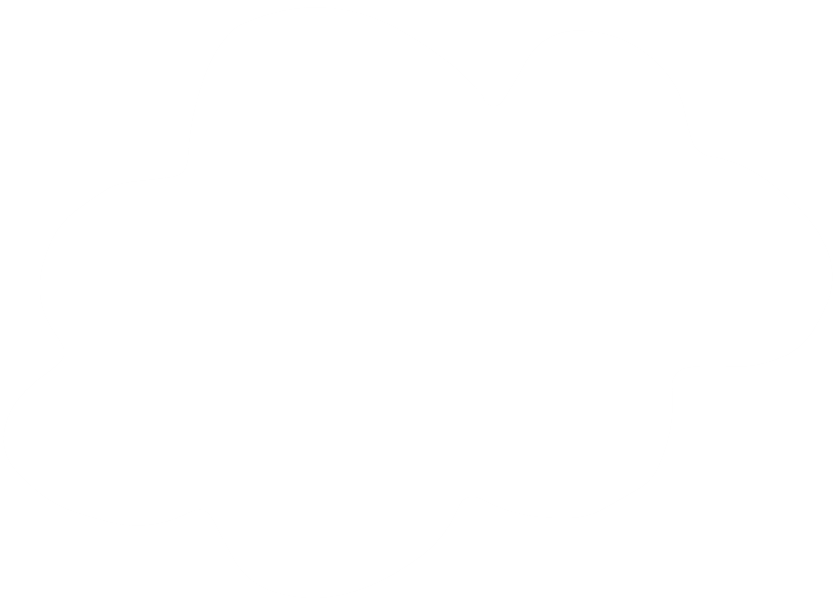 56 : 7
56 : 7 = 8
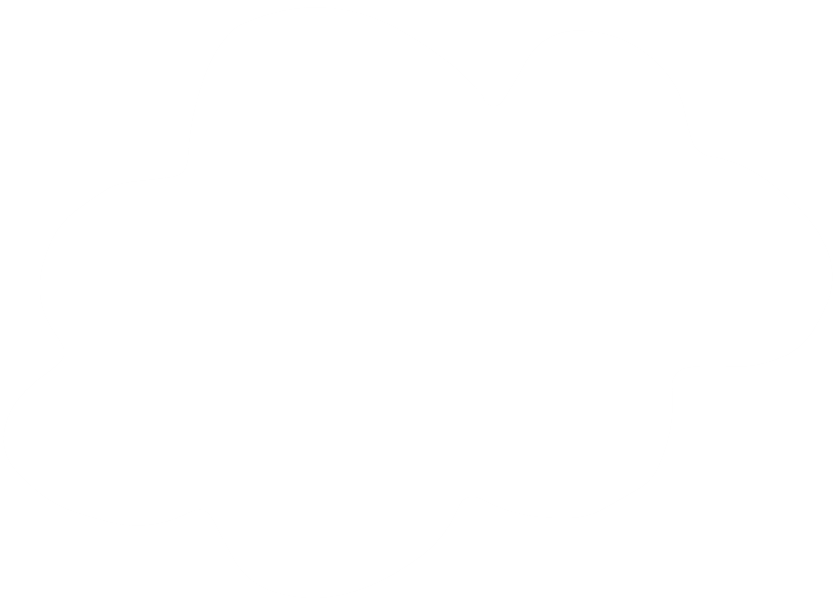 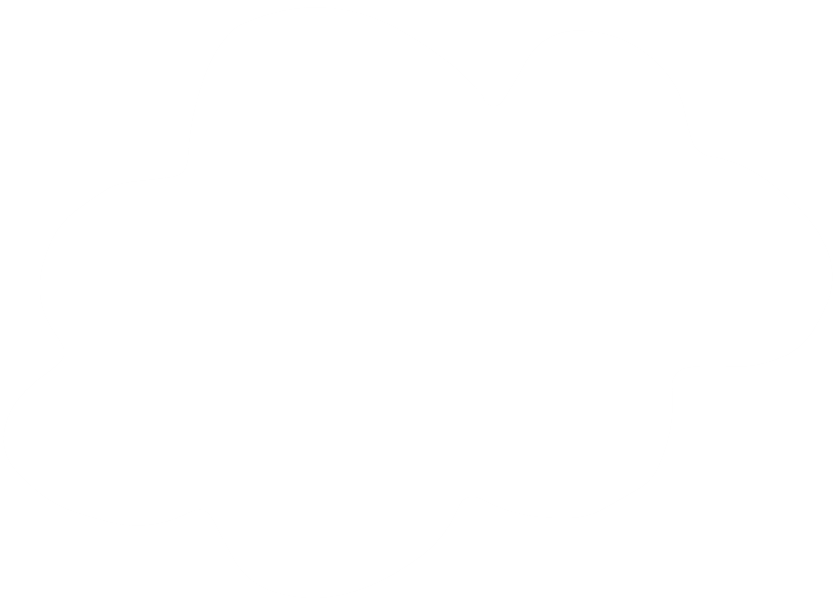 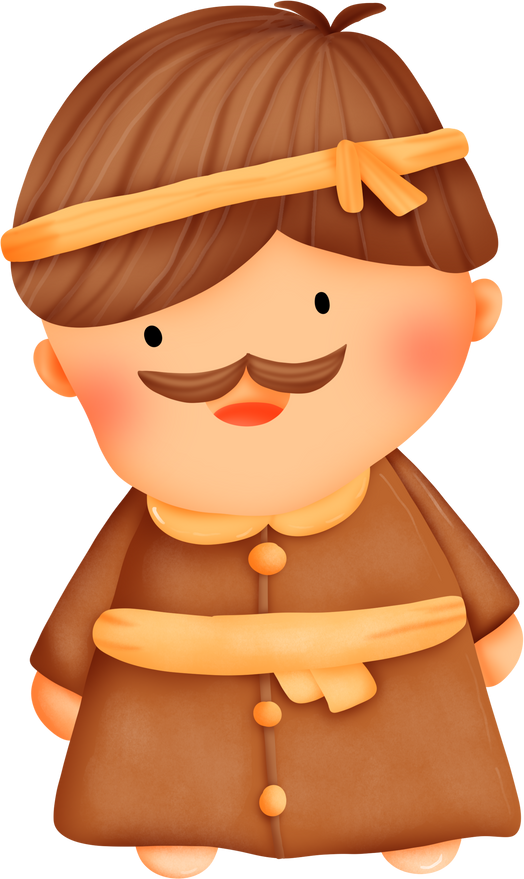 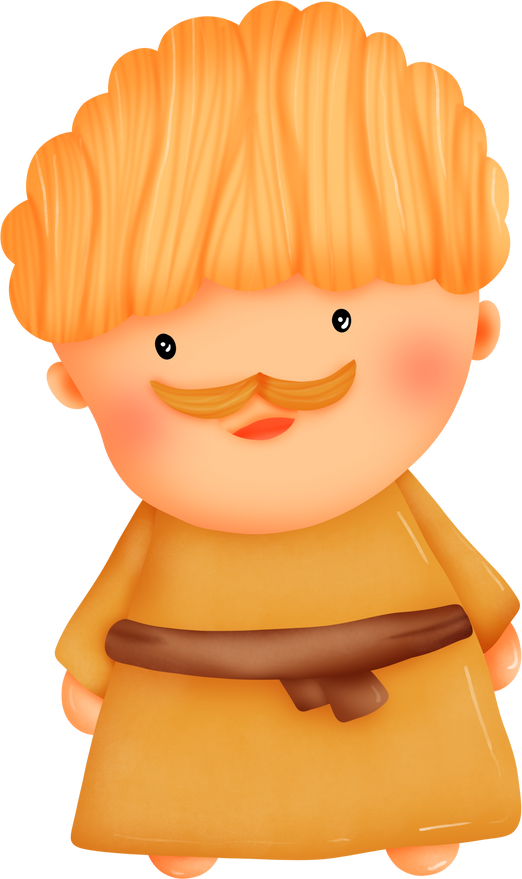 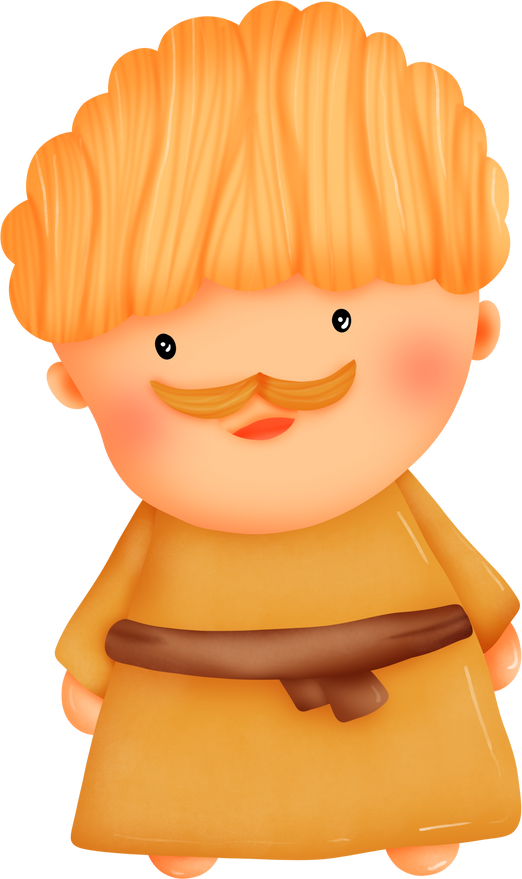 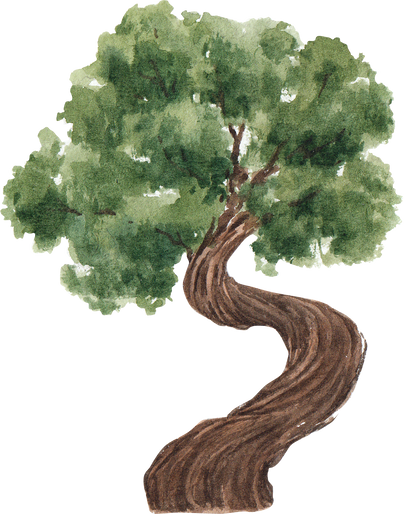 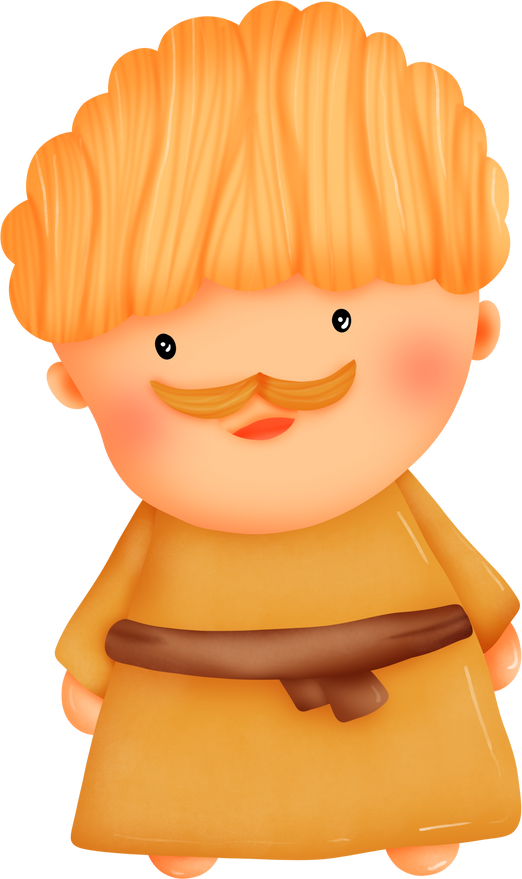 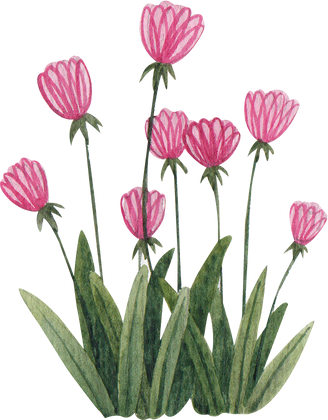 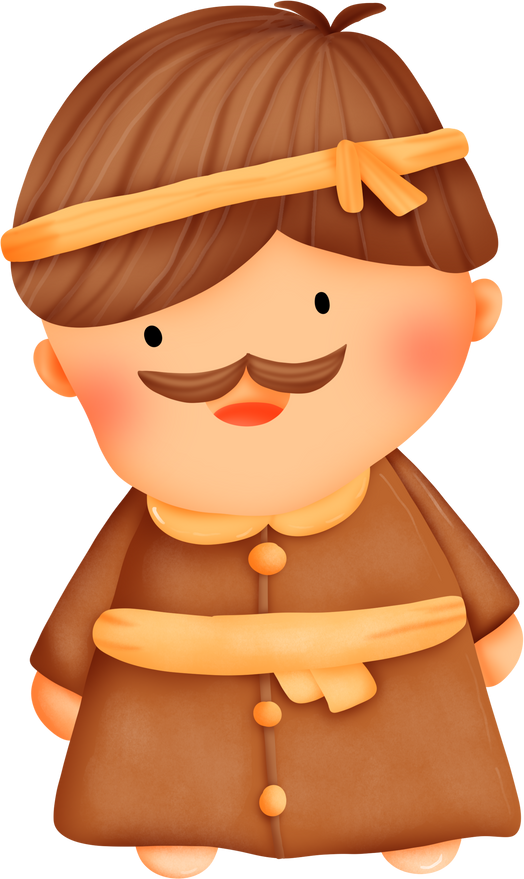 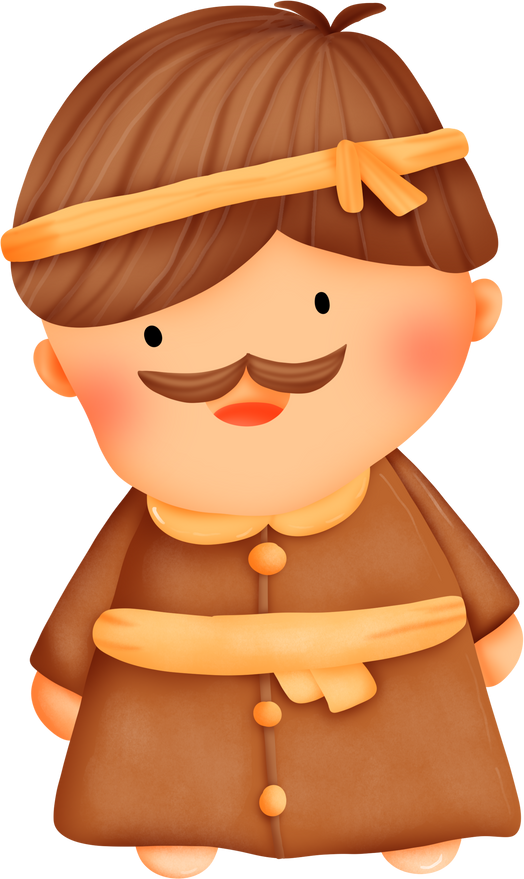 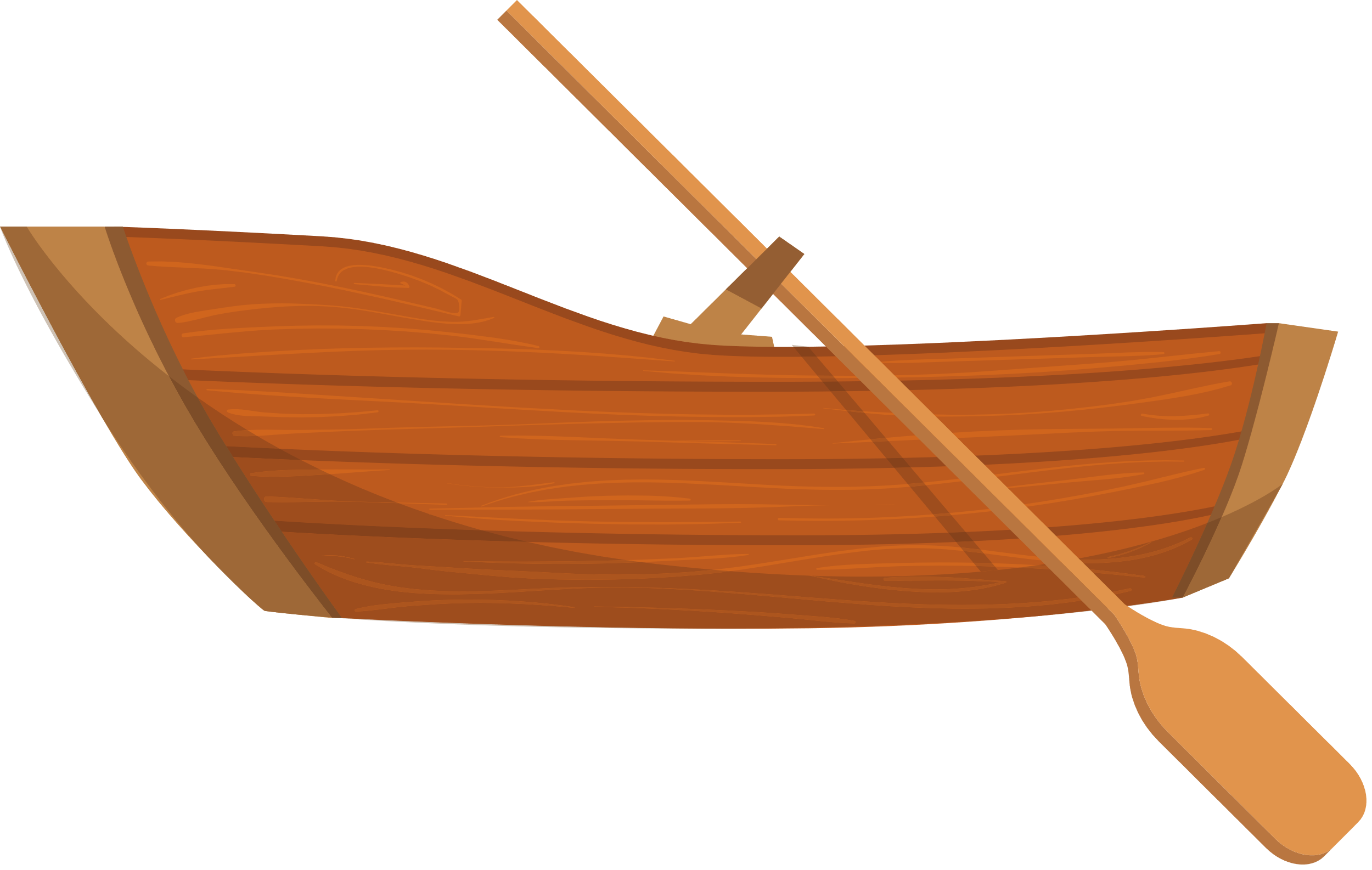 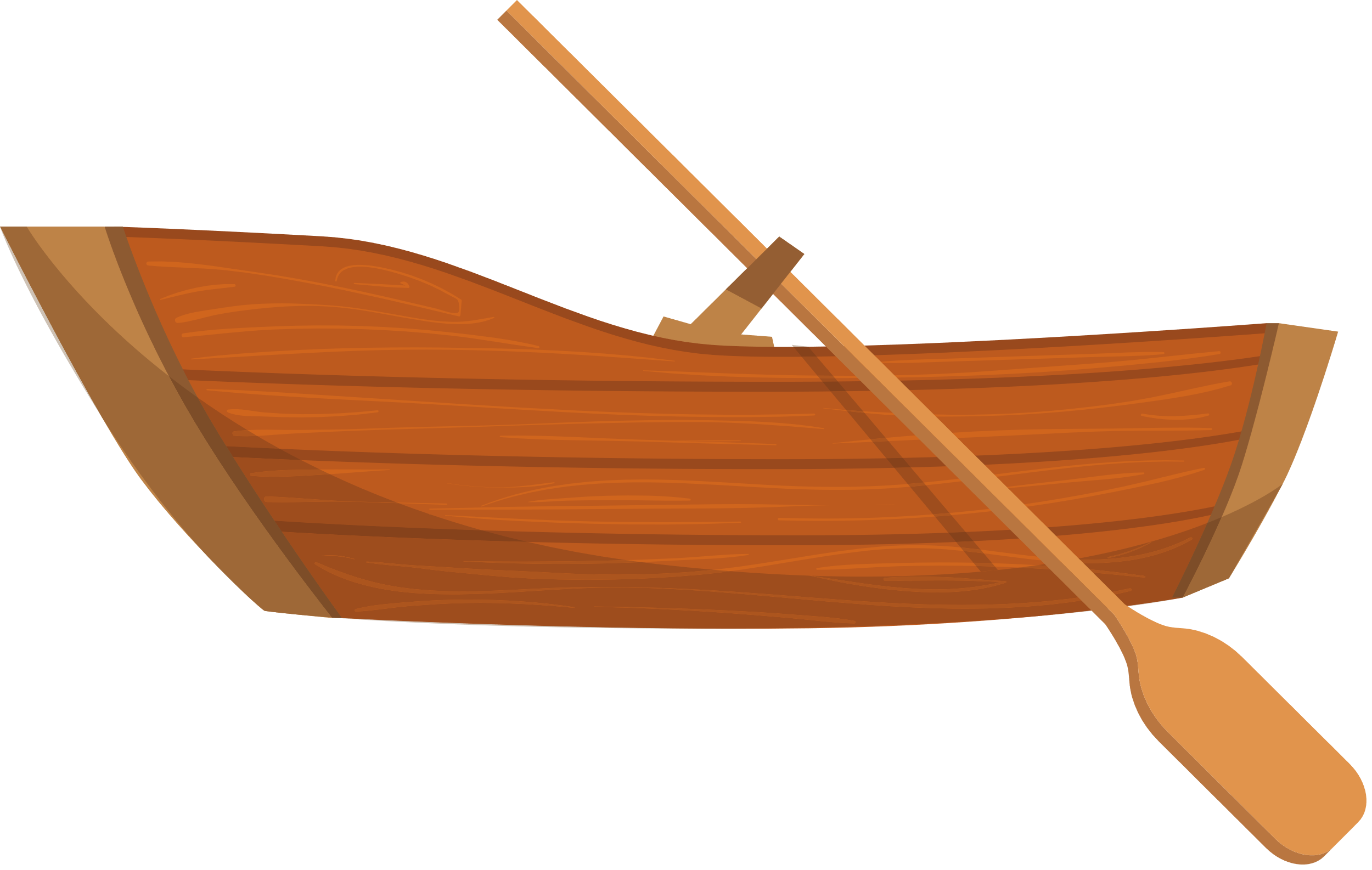 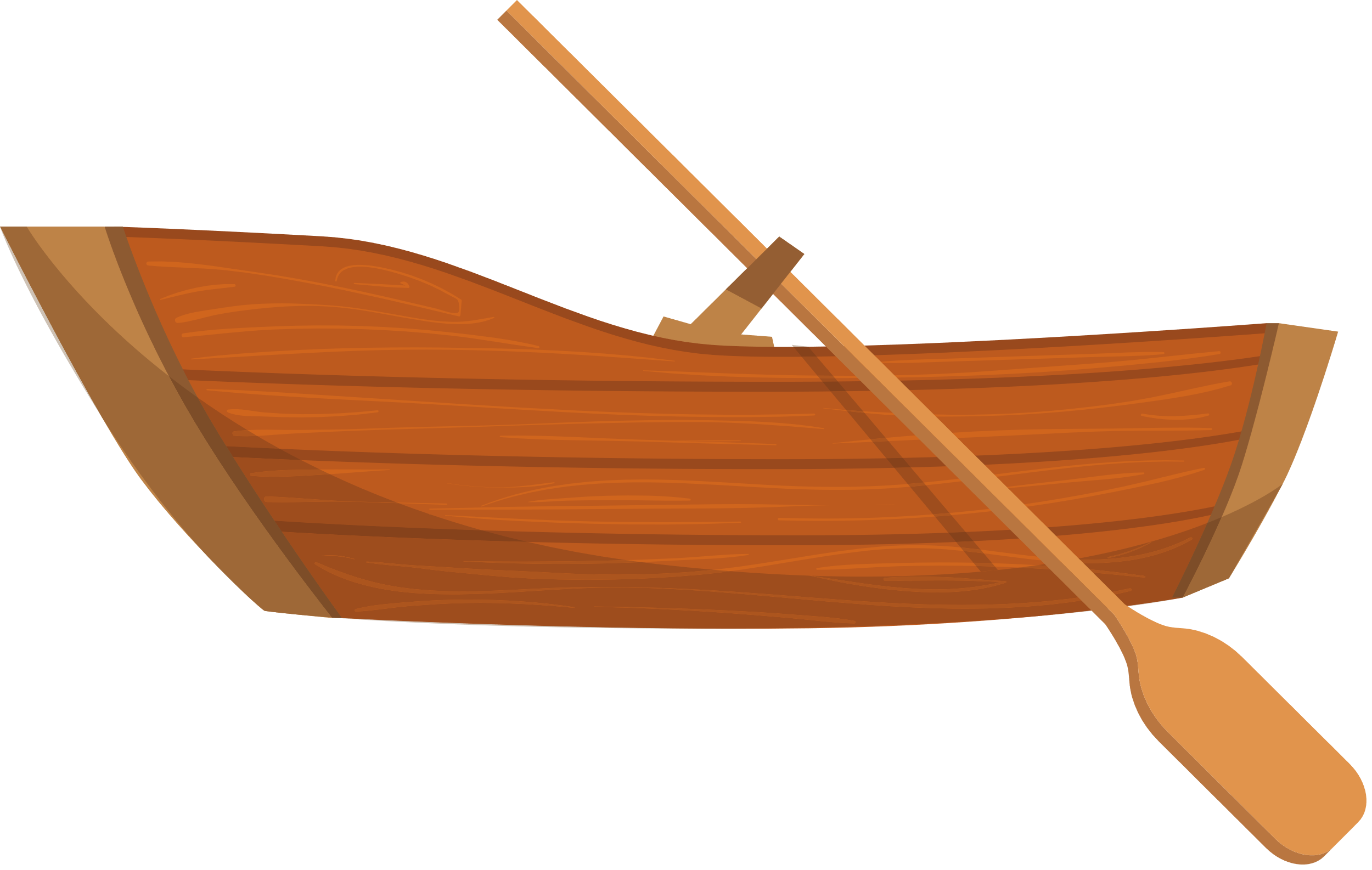 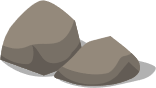 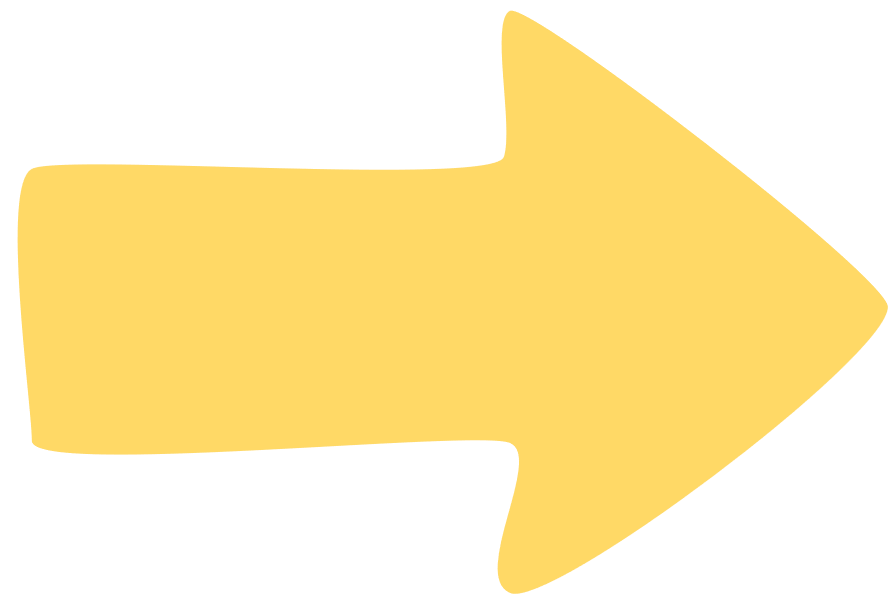 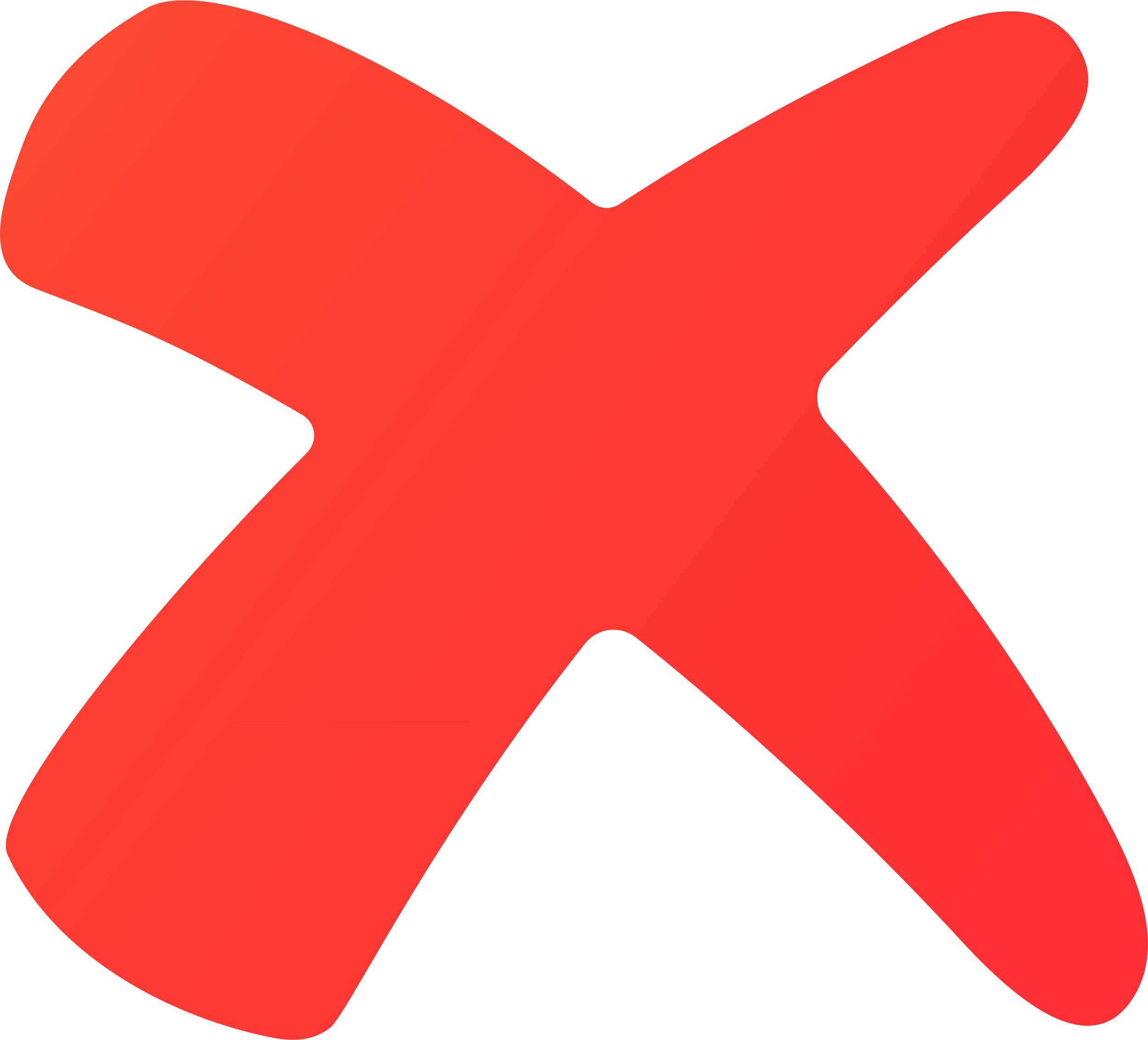 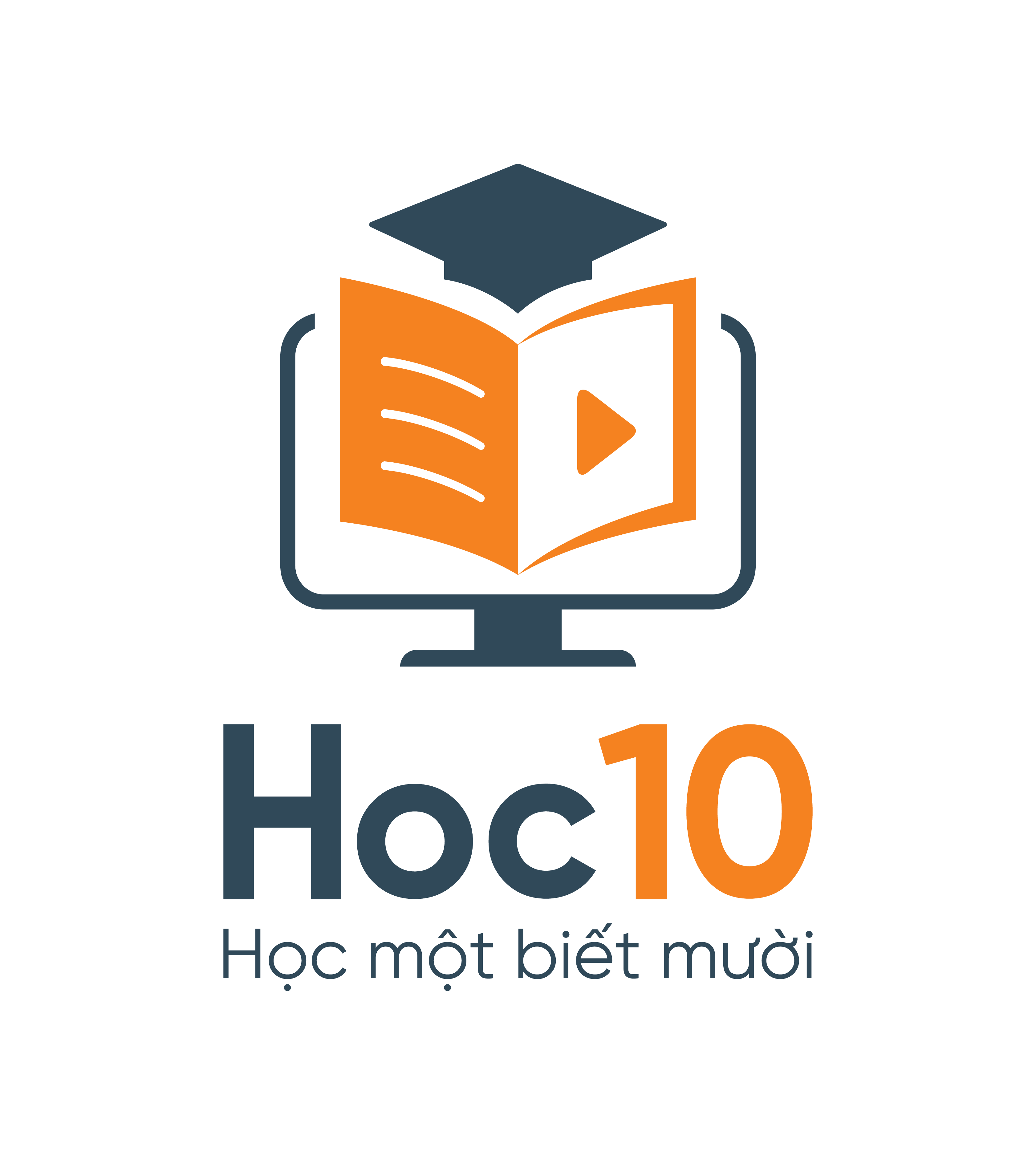 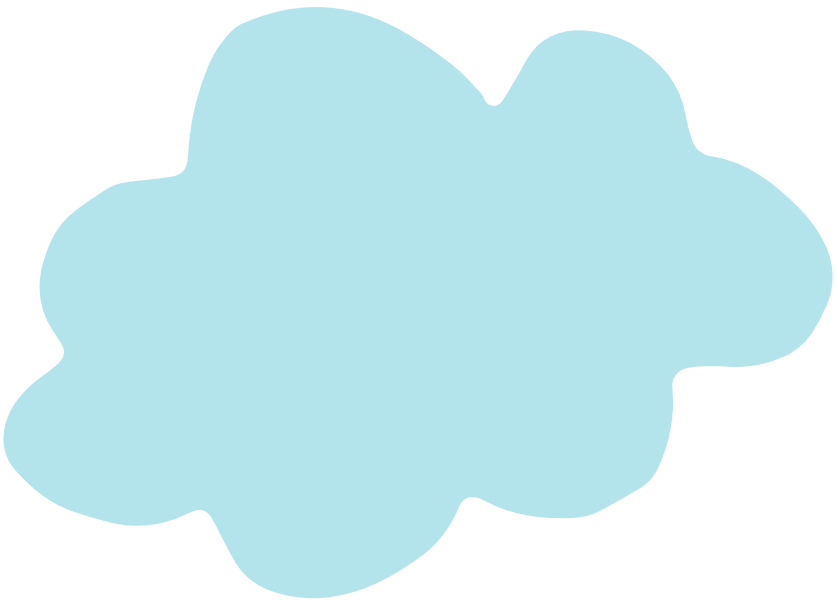 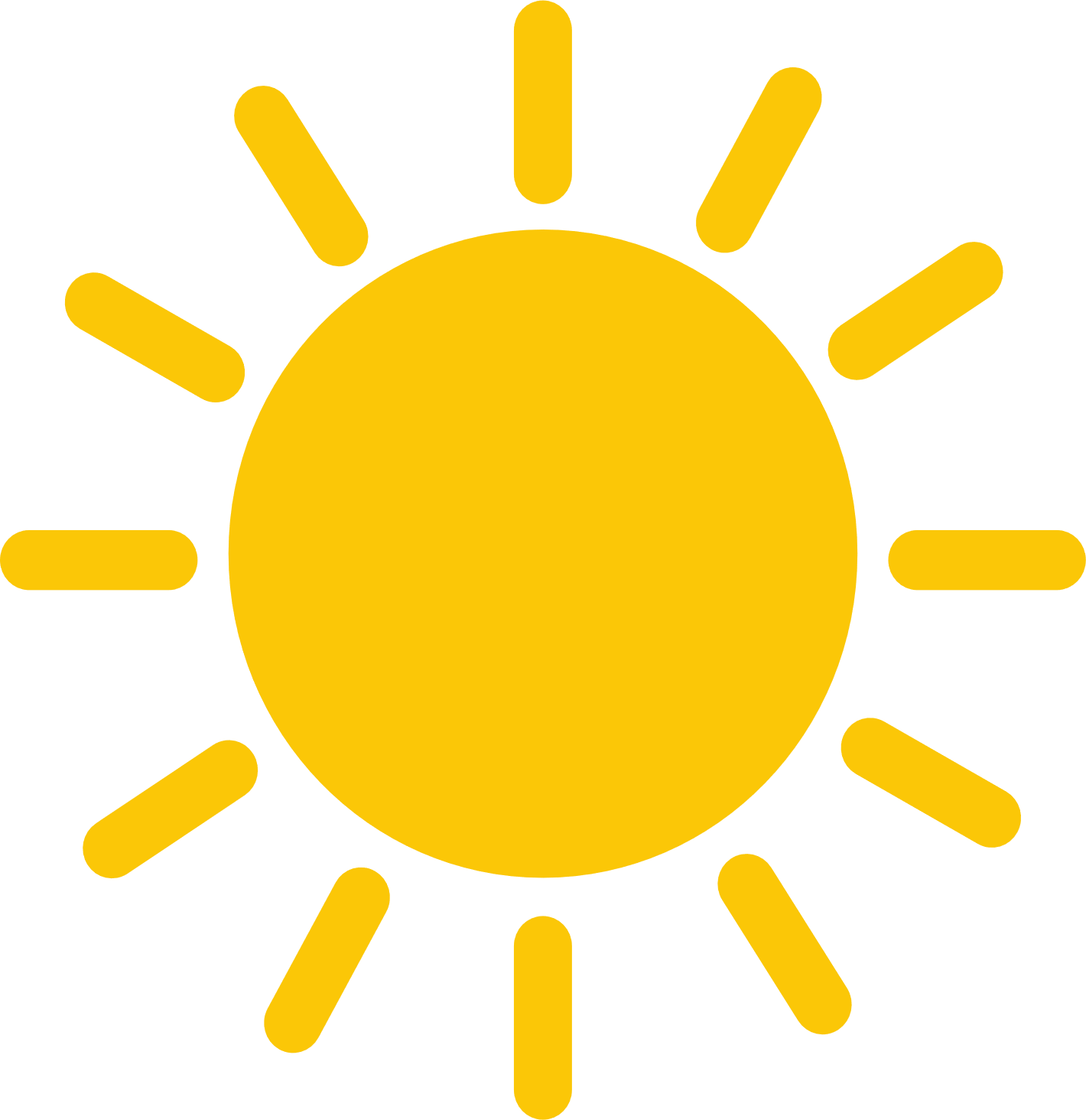 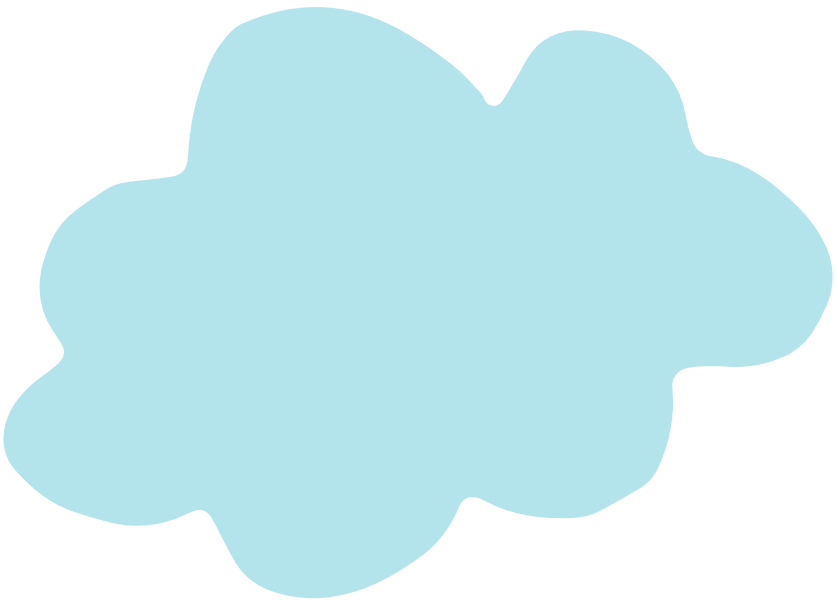 Tiếc quá, sai rồi! Hẹn gặp lại bạn lần sau.
Đúng rồi!!! Mời bạn lên thuyền
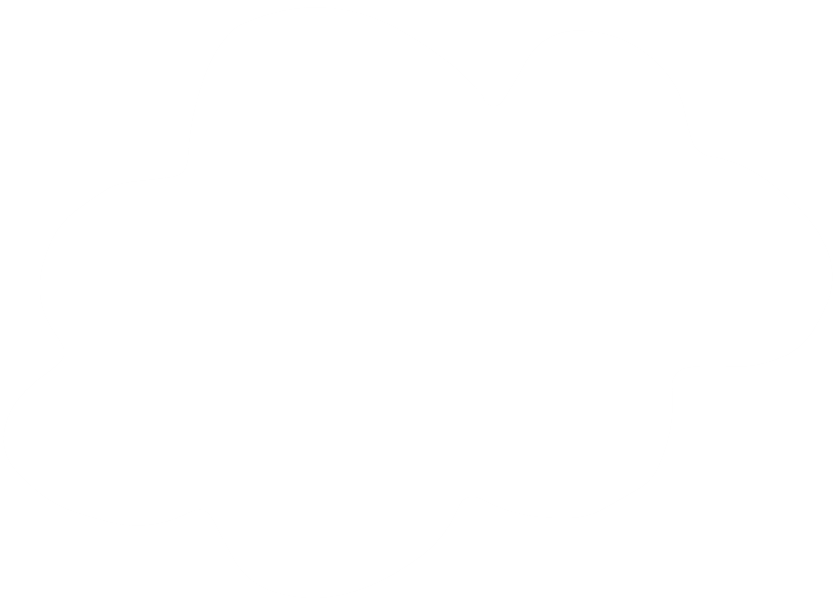 8 : 1
8 : 1 = 8
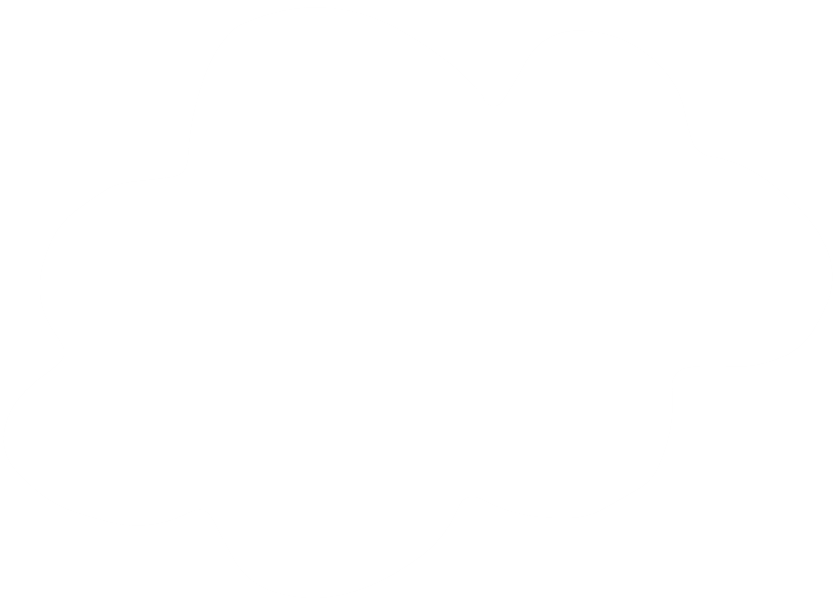 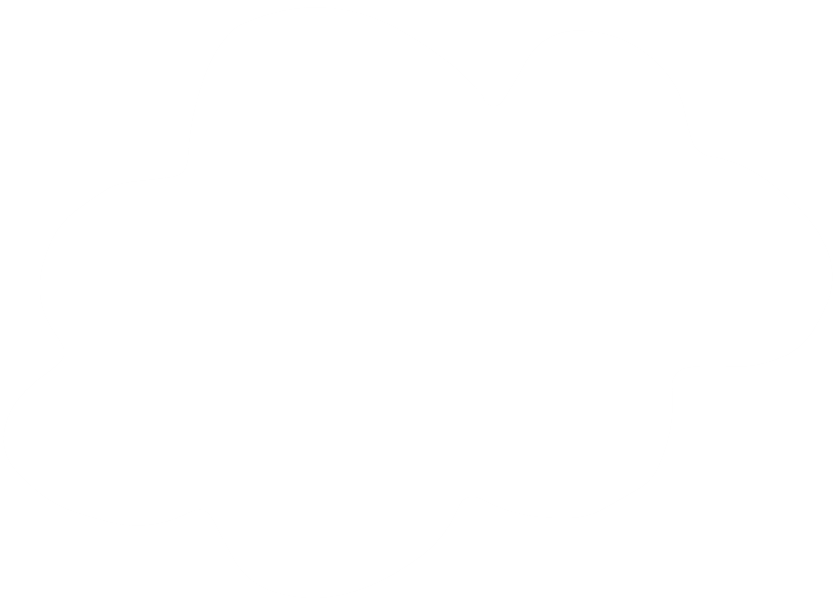 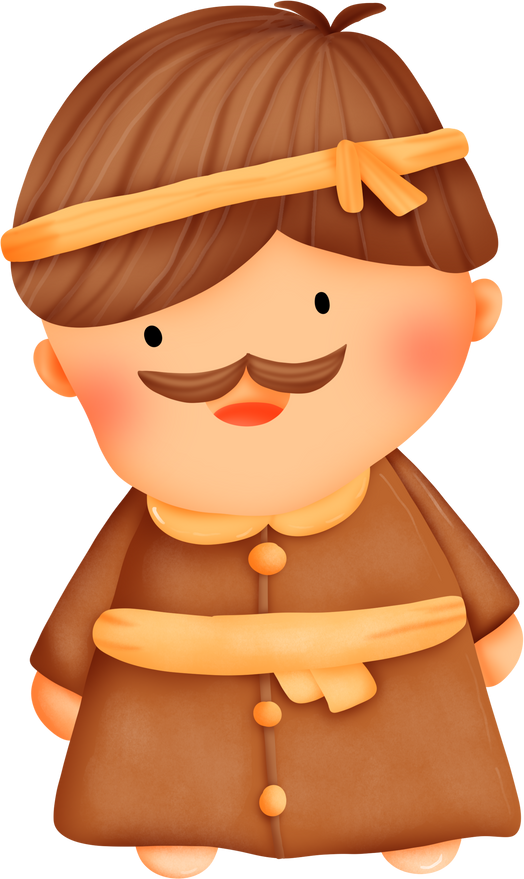 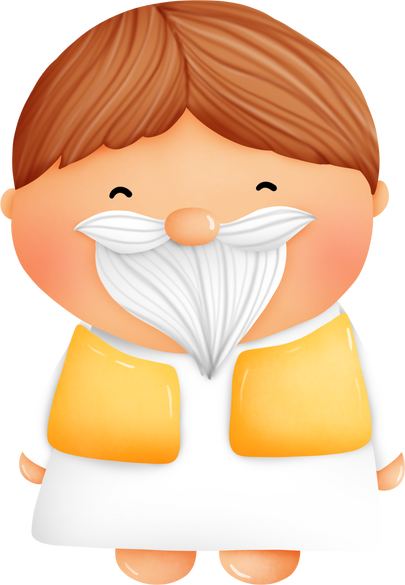 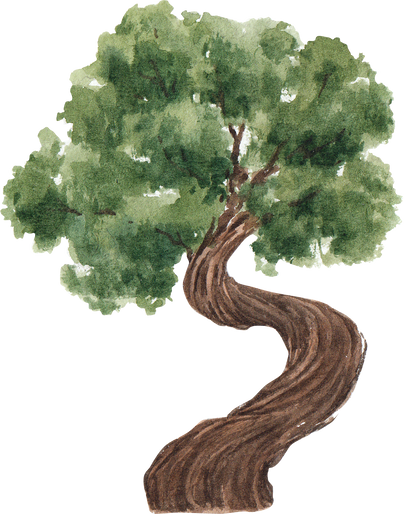 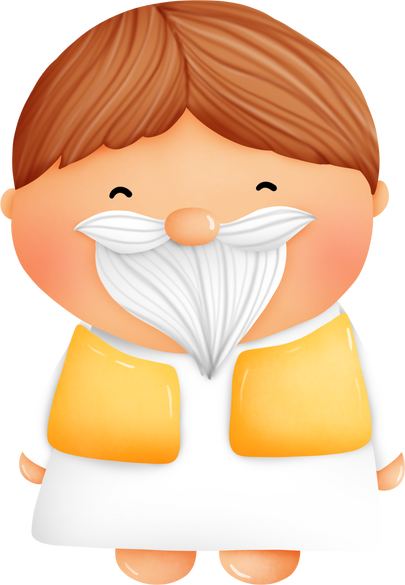 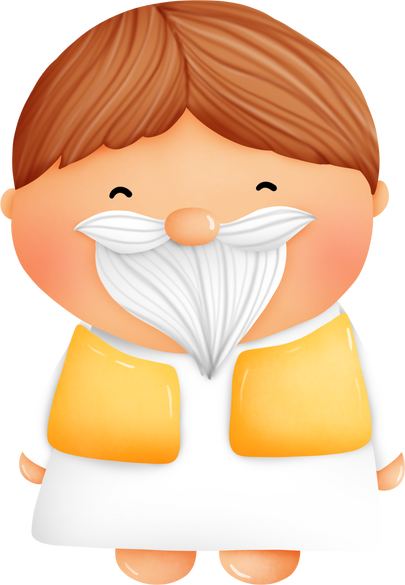 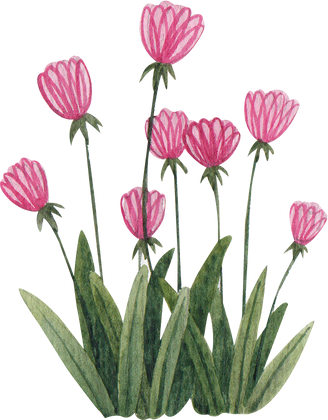 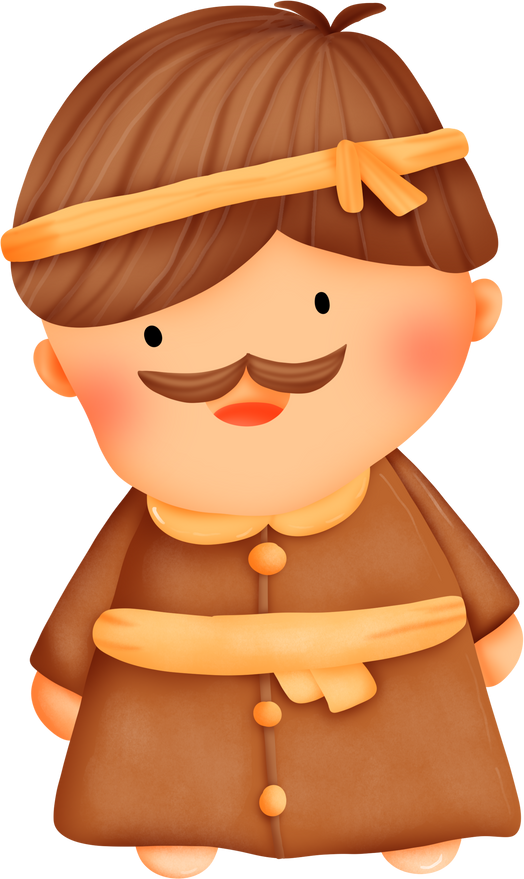 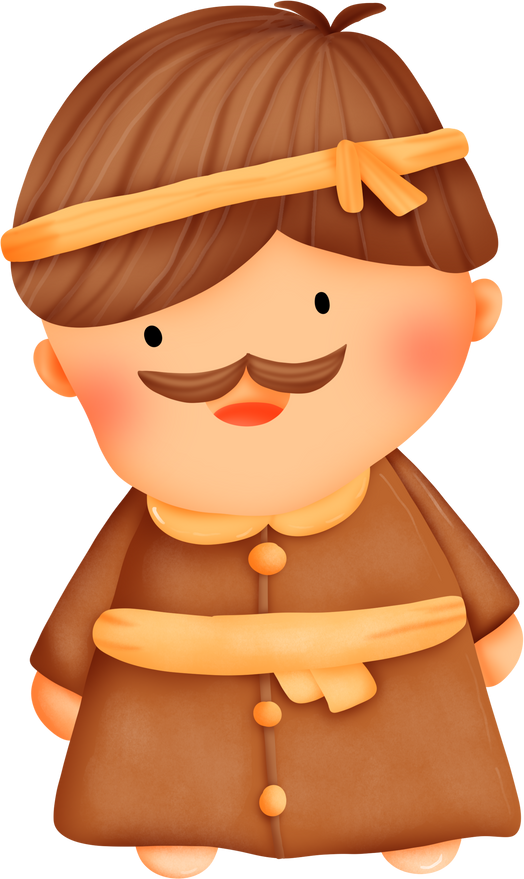 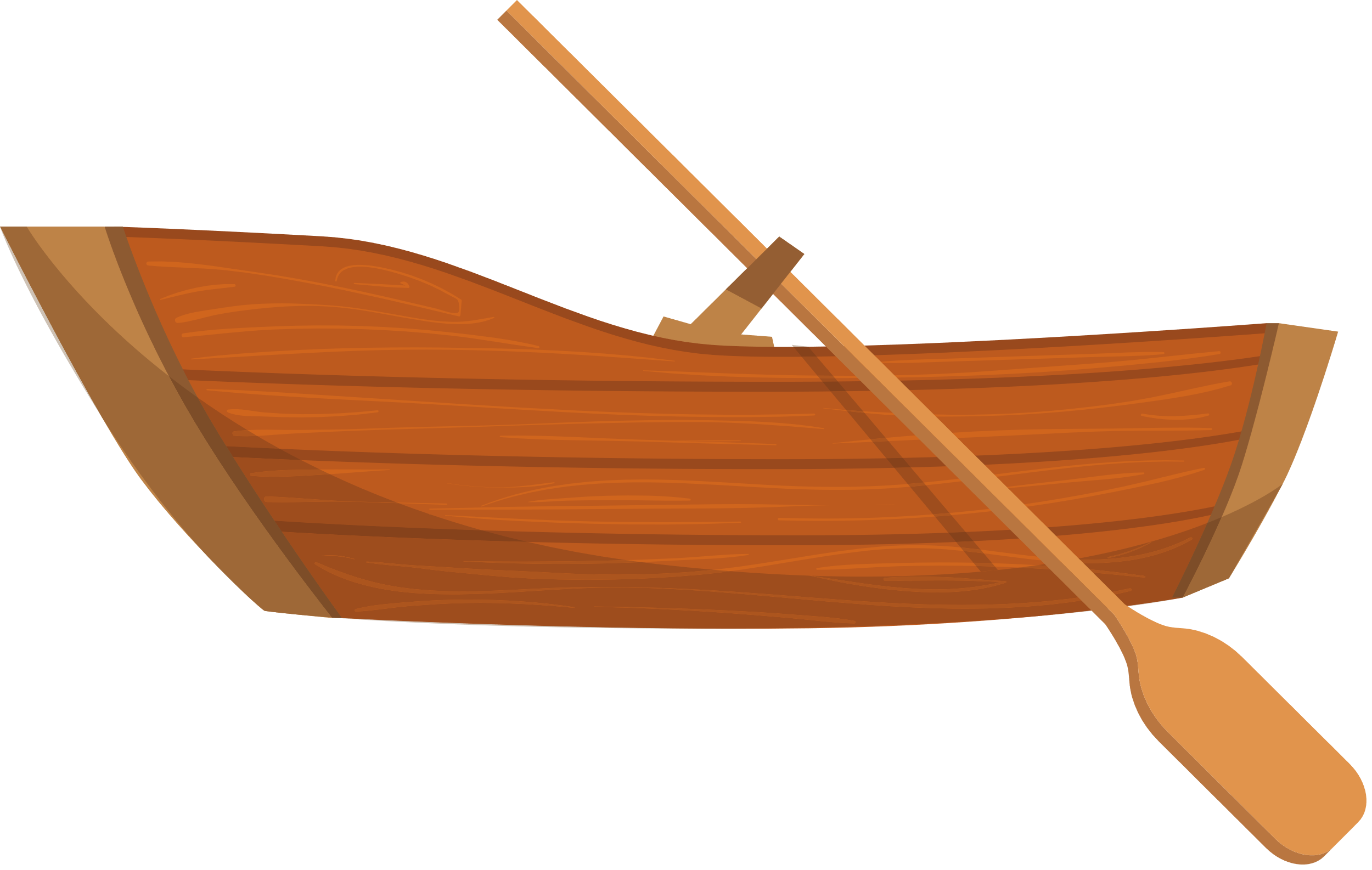 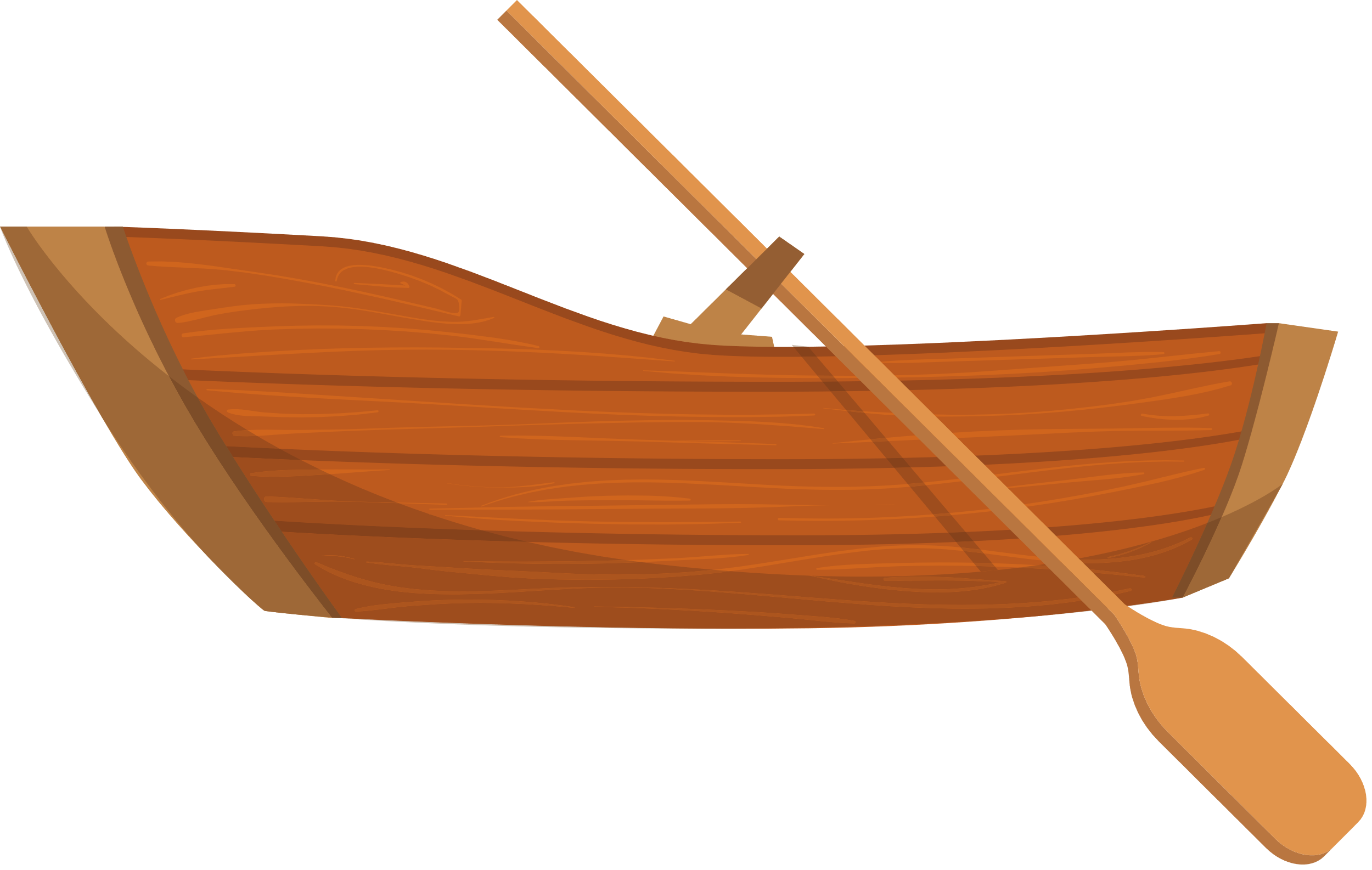 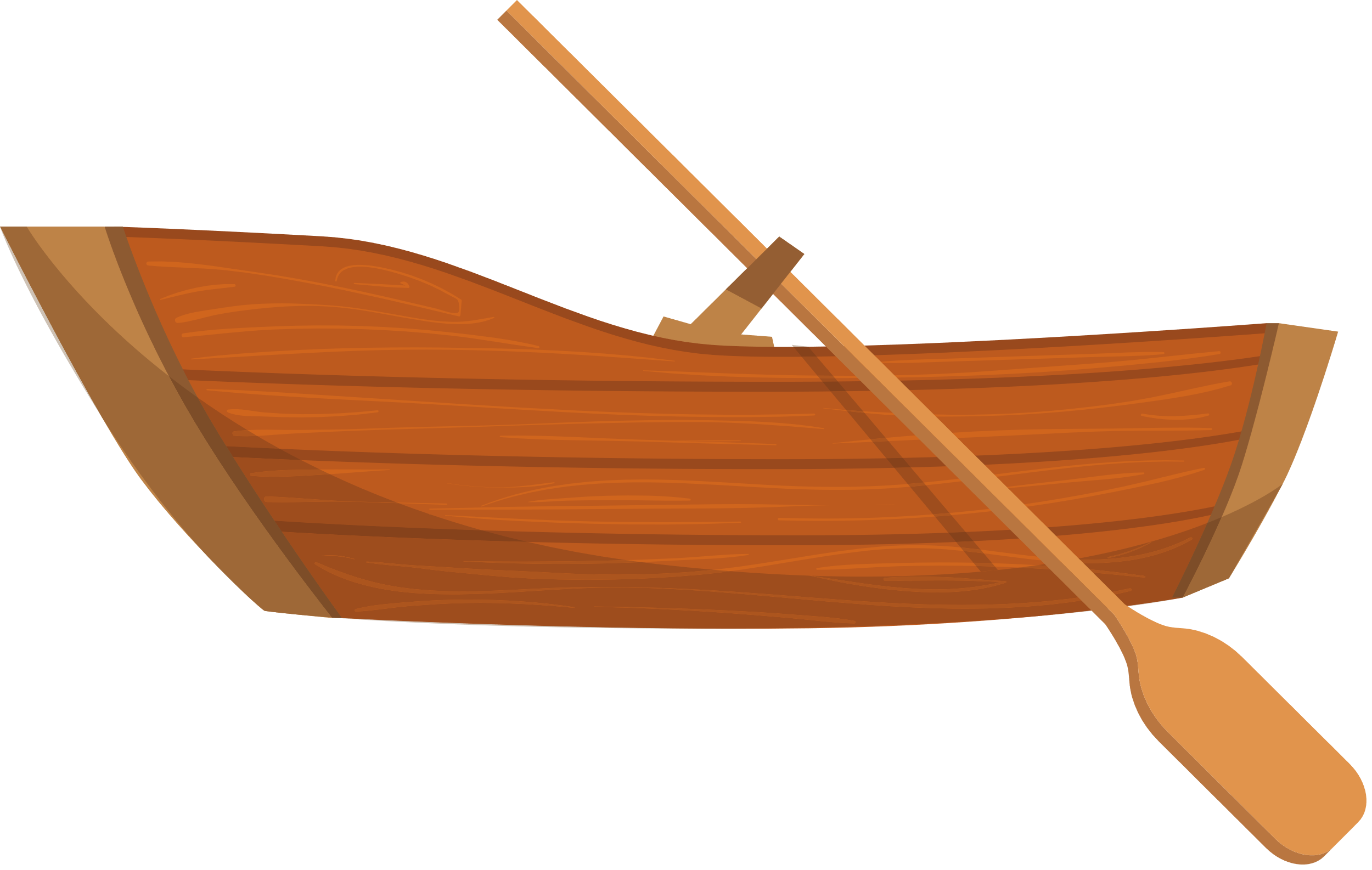 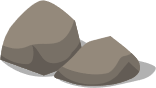 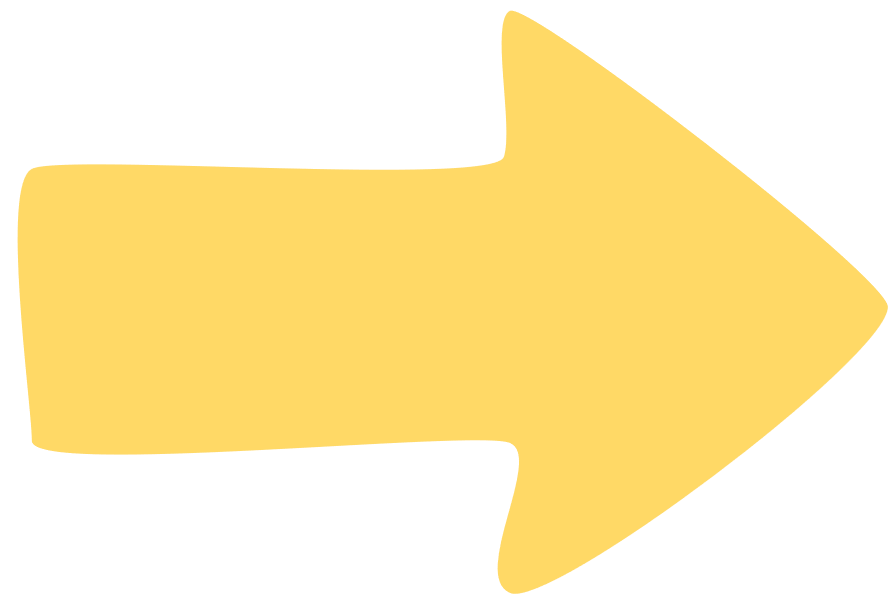 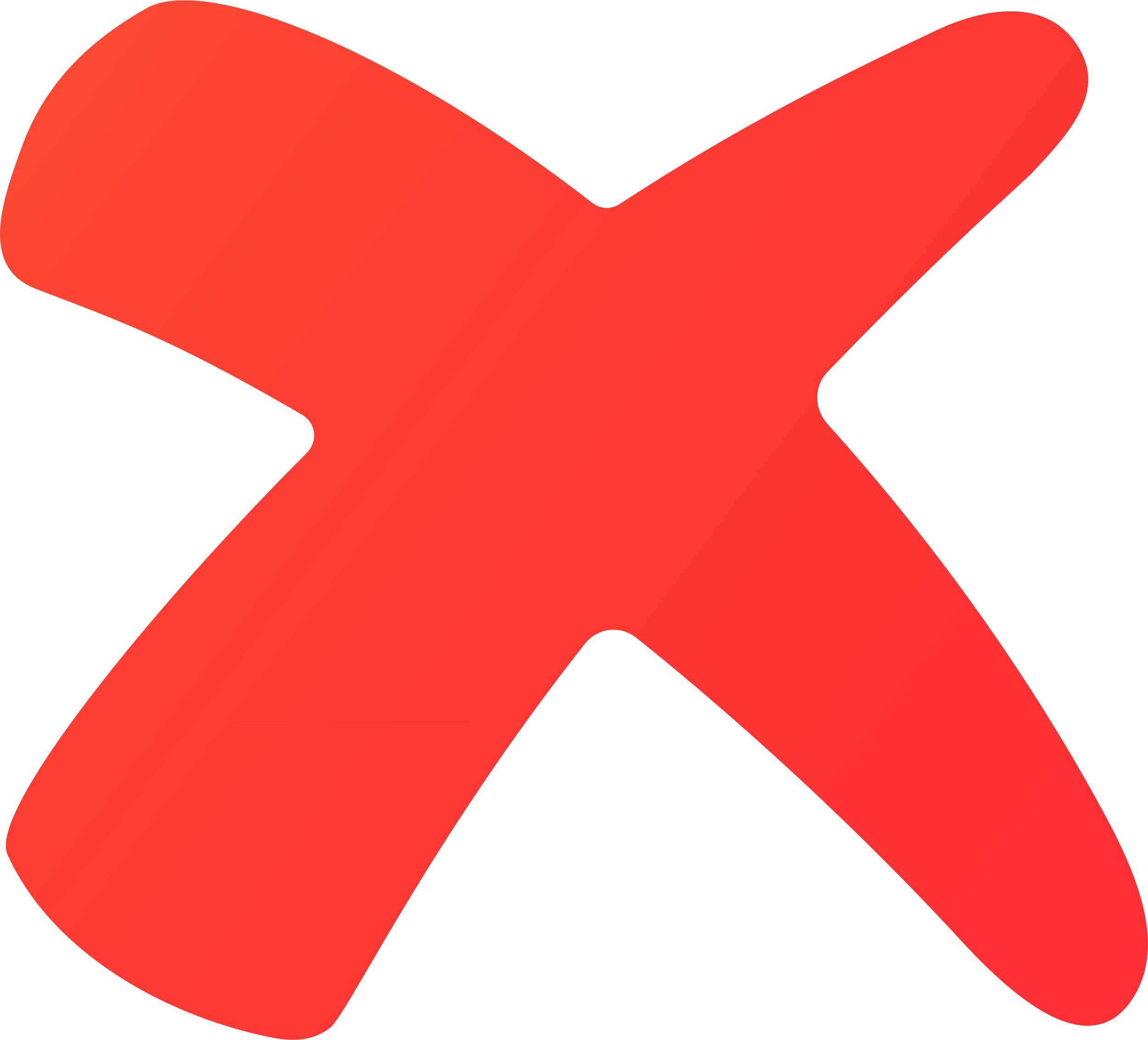 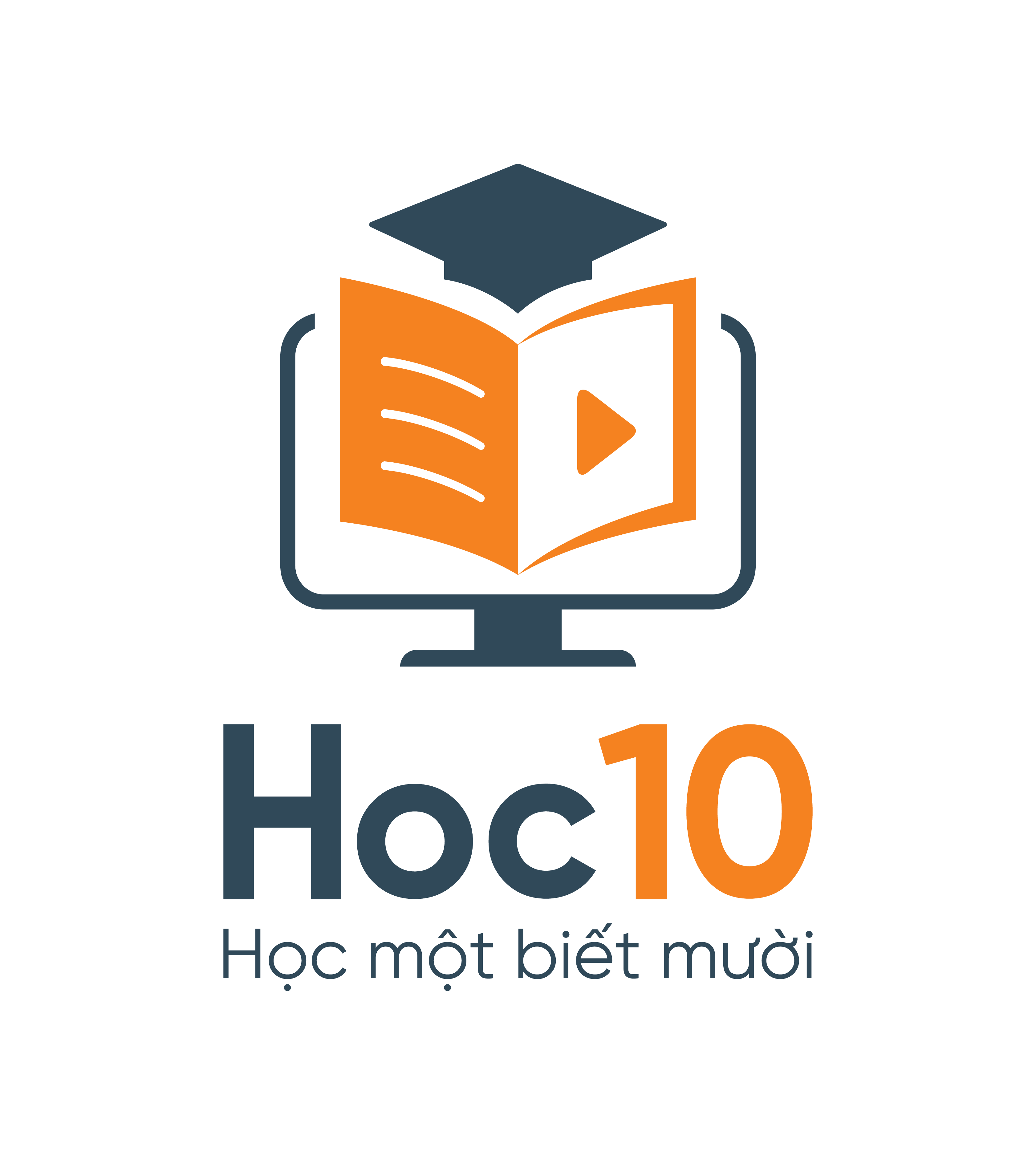 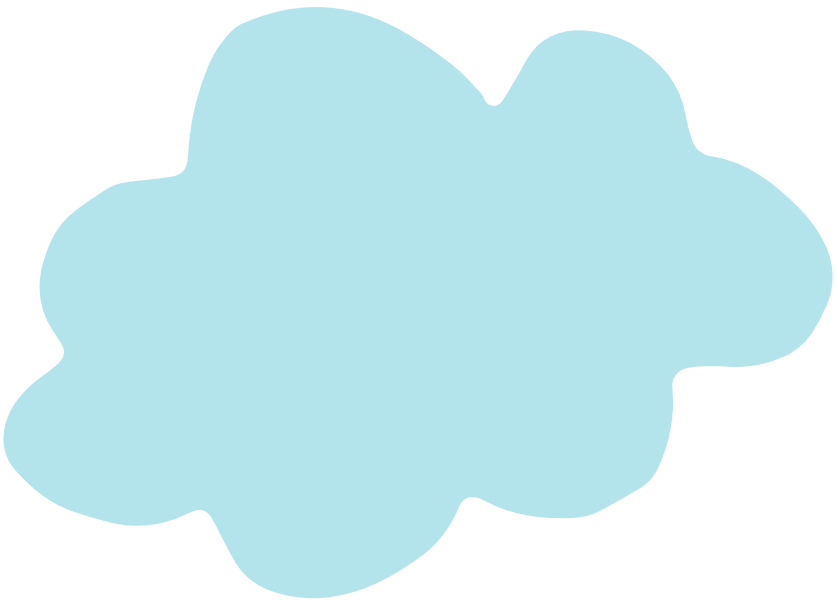 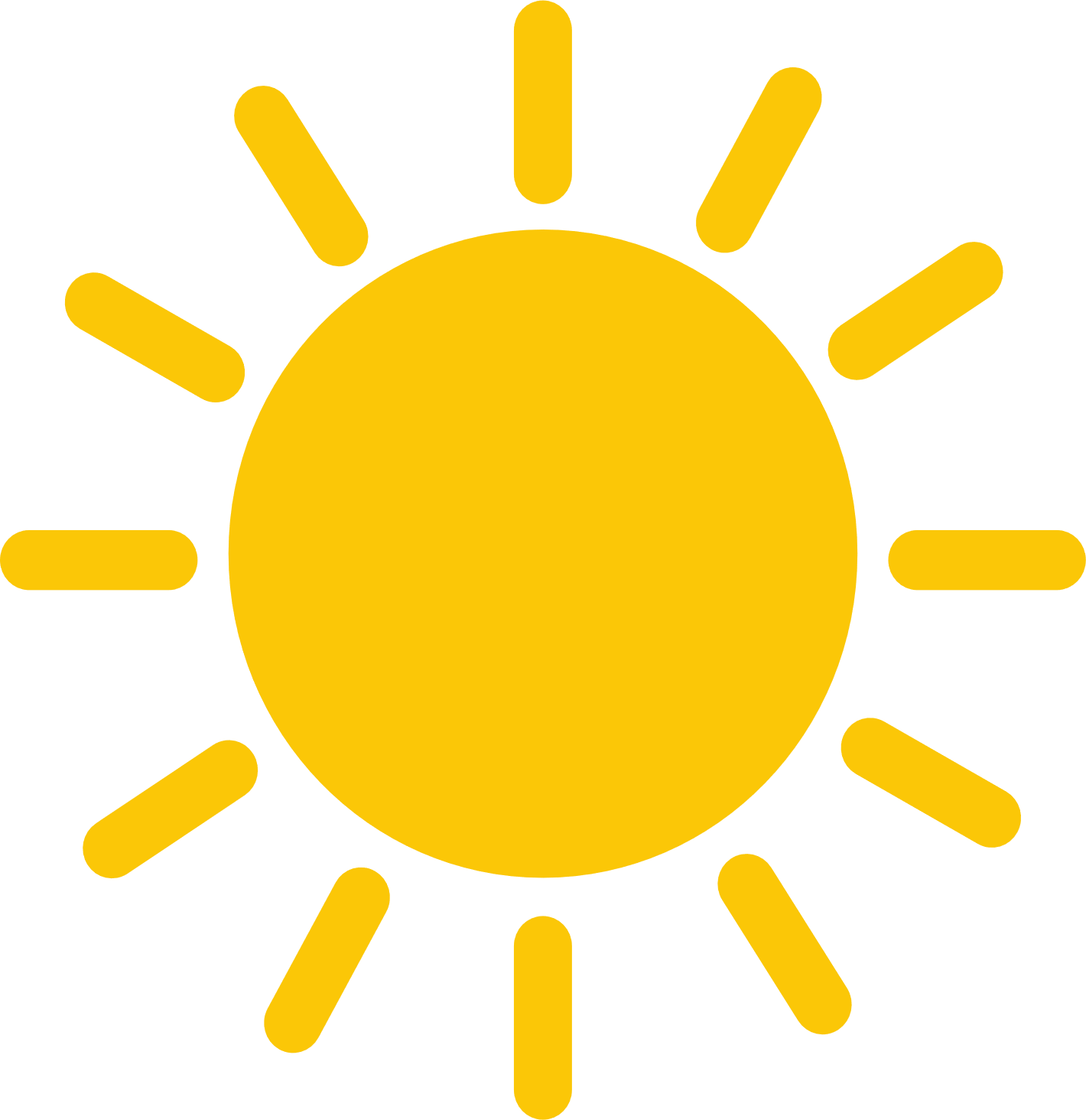 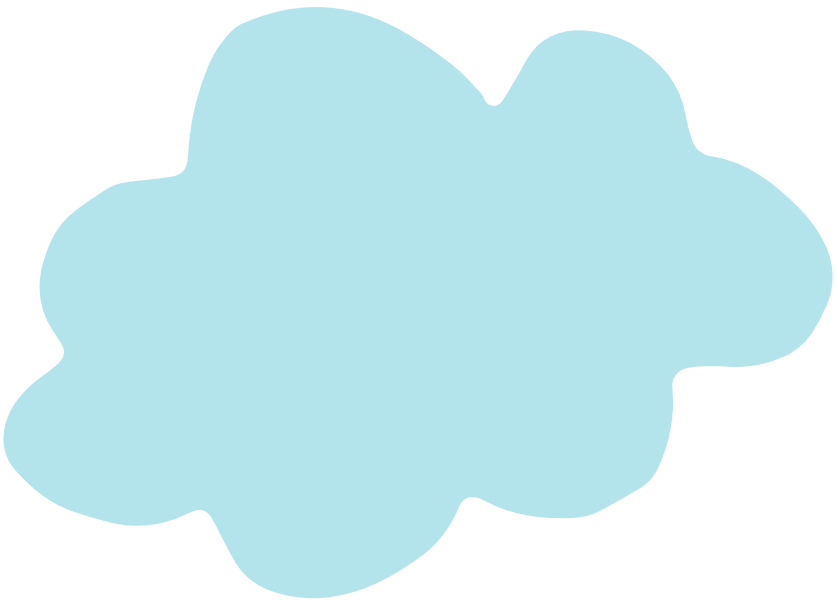 Tiếc quá, sai rồi! Hẹn gặp lại bạn lần sau.
Đúng rồi!!! Mời bạn lên thuyền
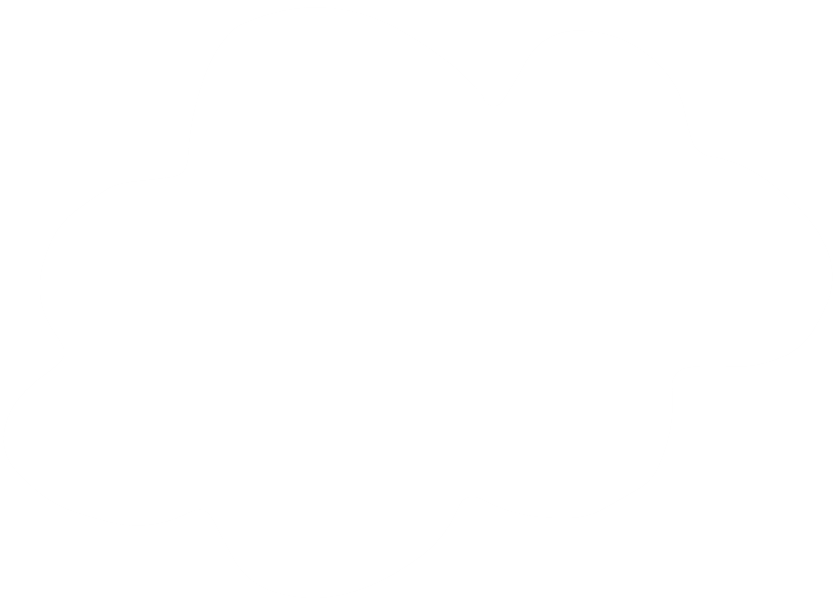 7 × 7
7 × 7 = 49
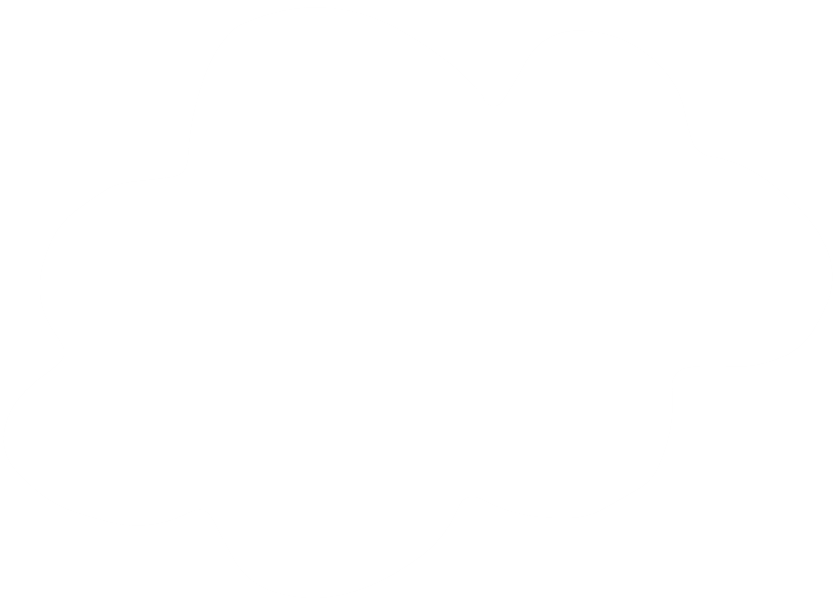 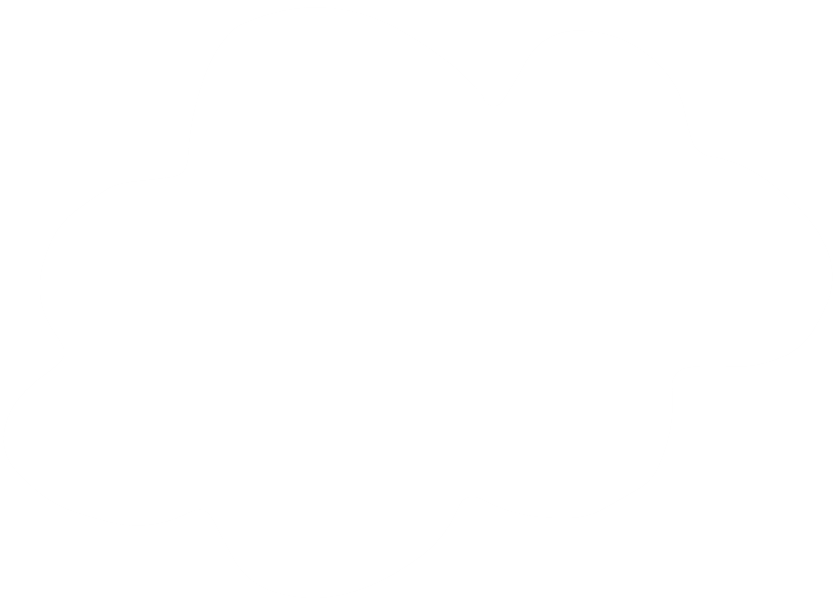 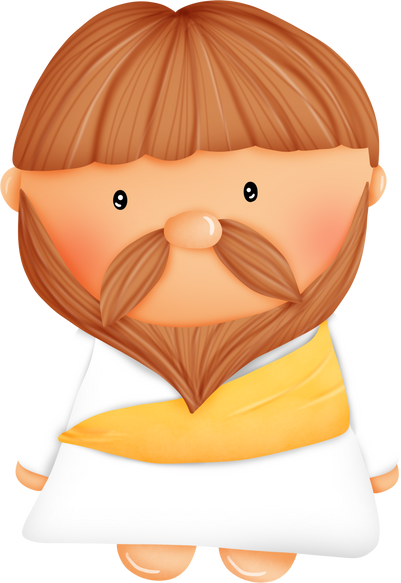 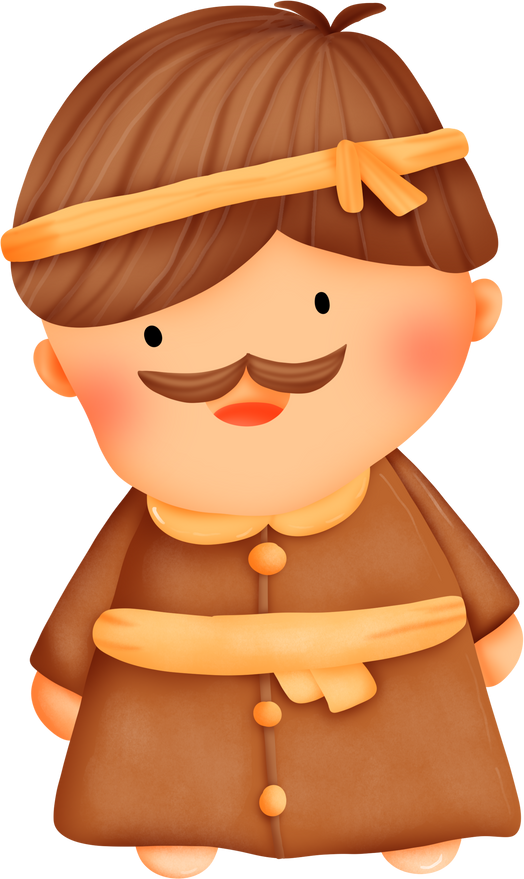 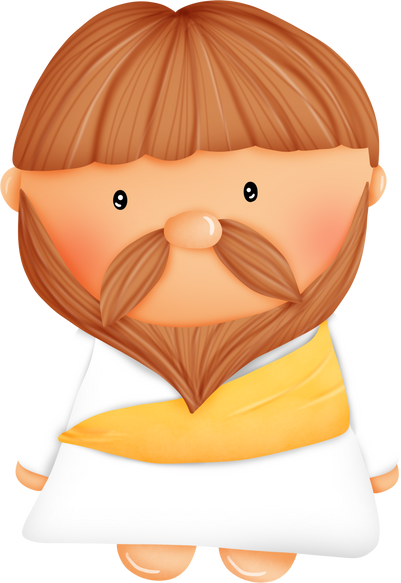 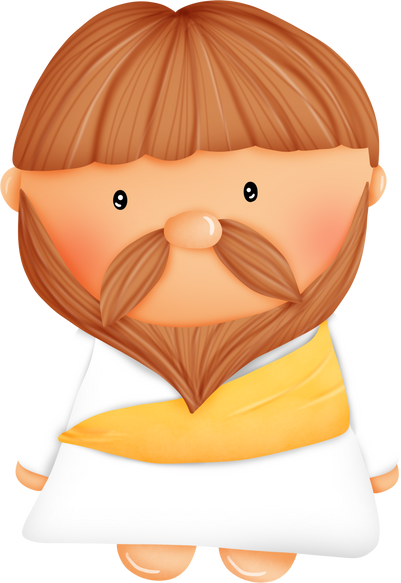 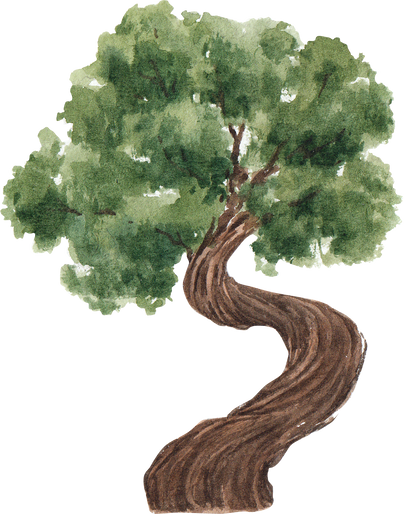 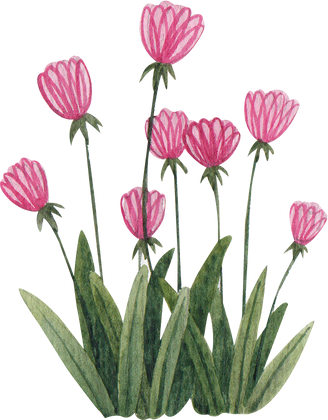 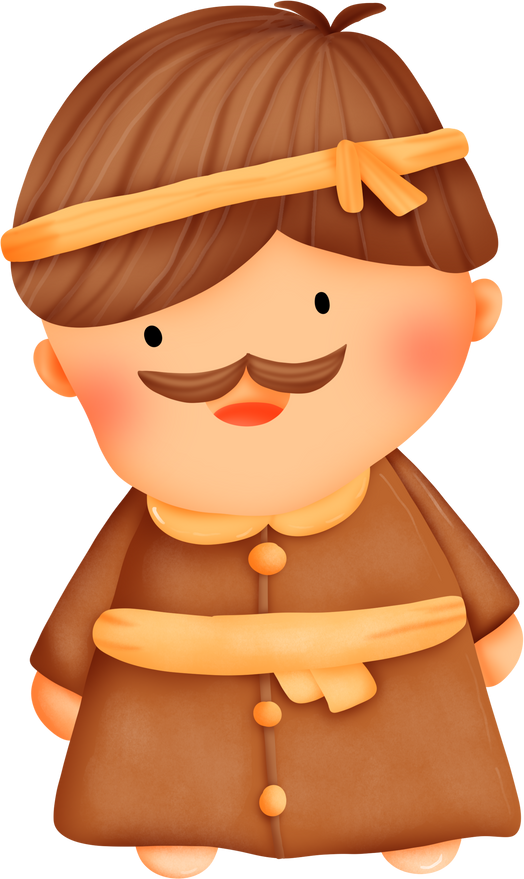 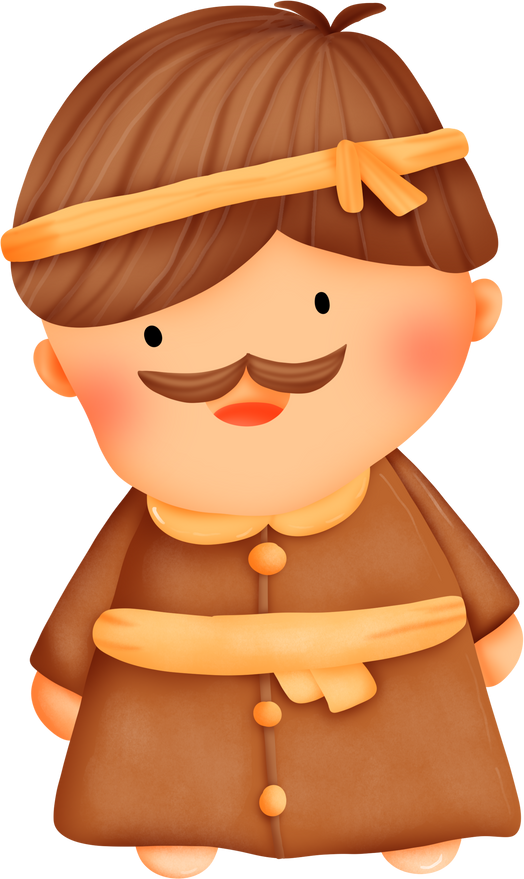 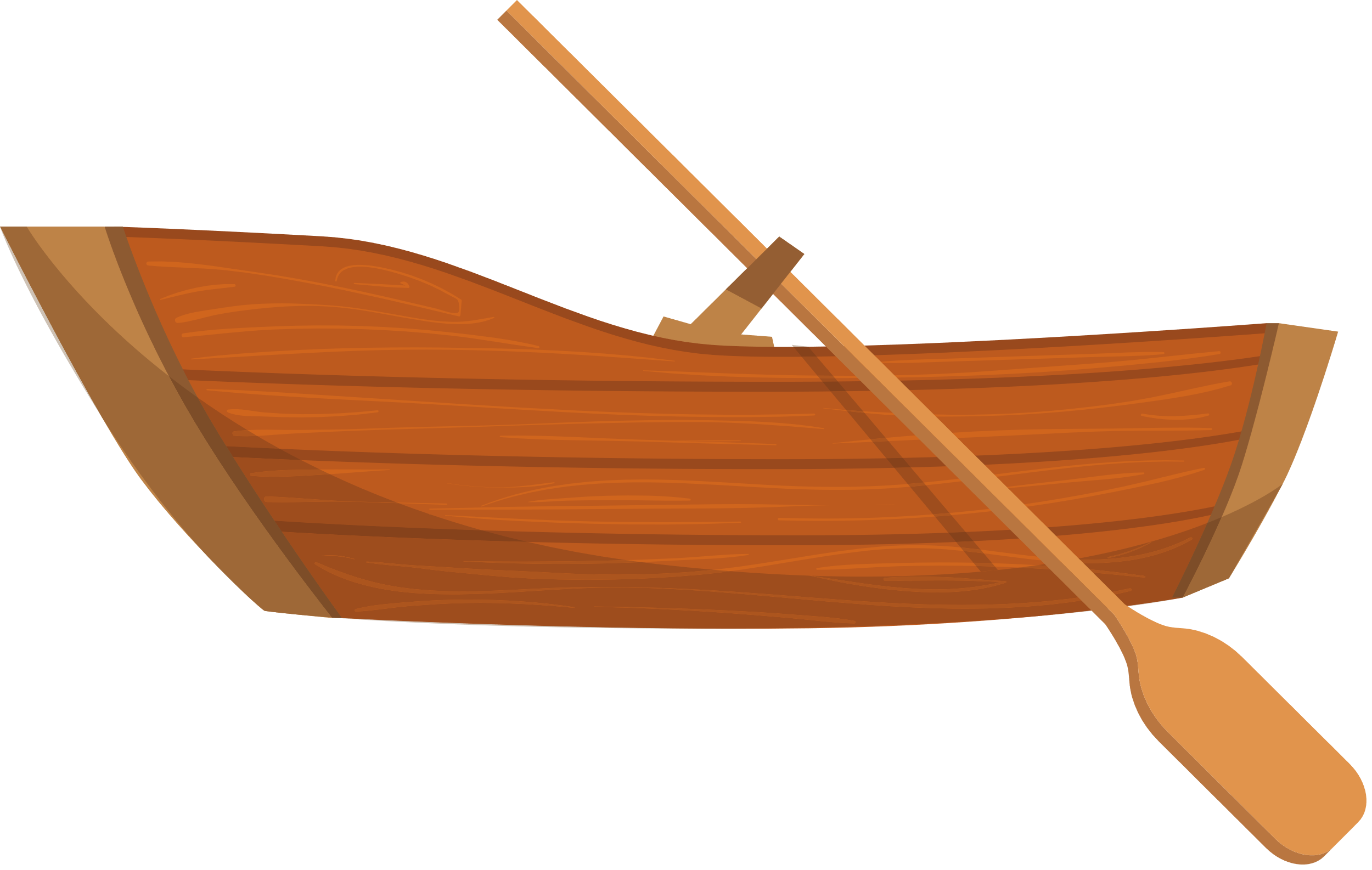 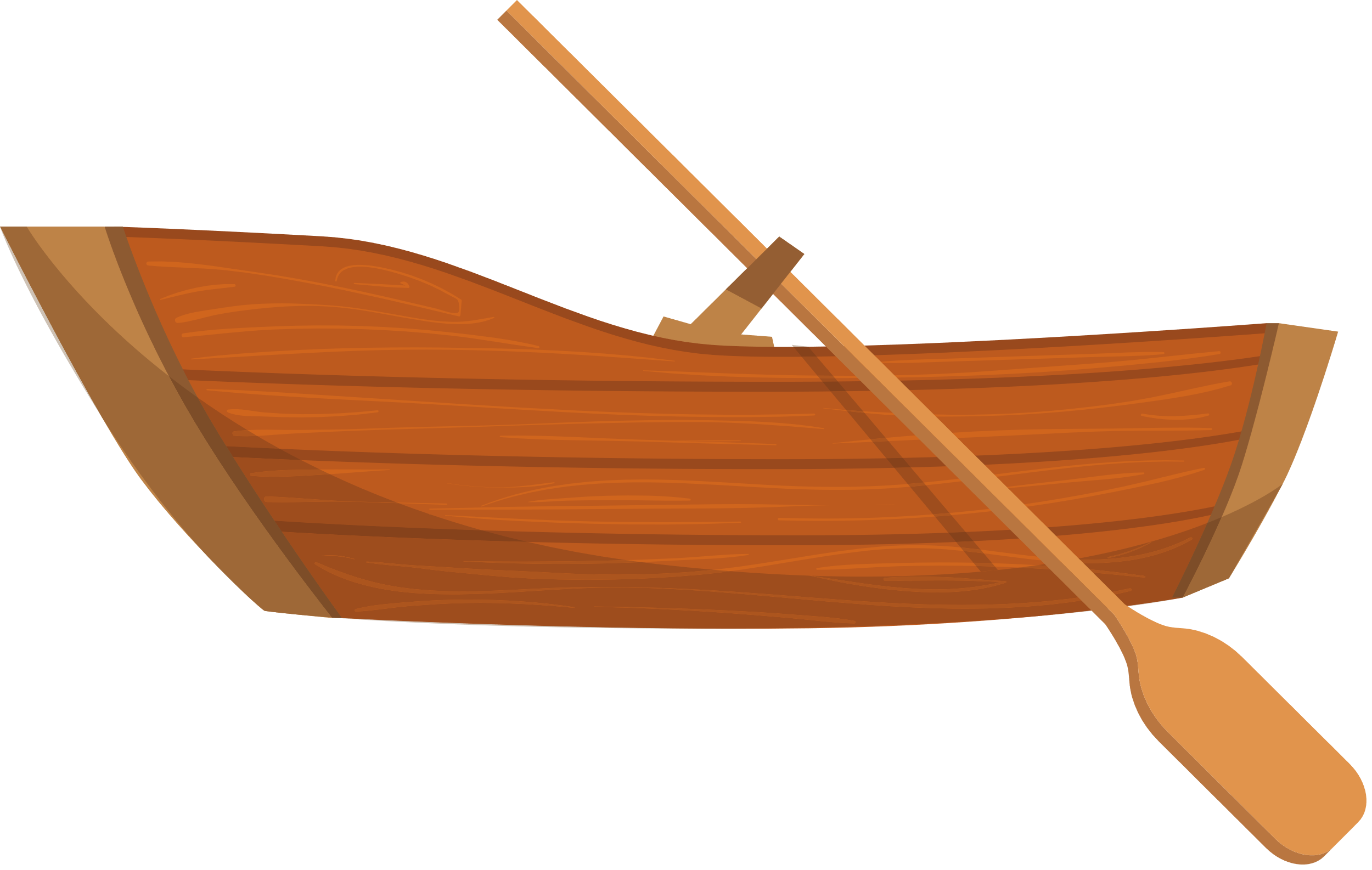 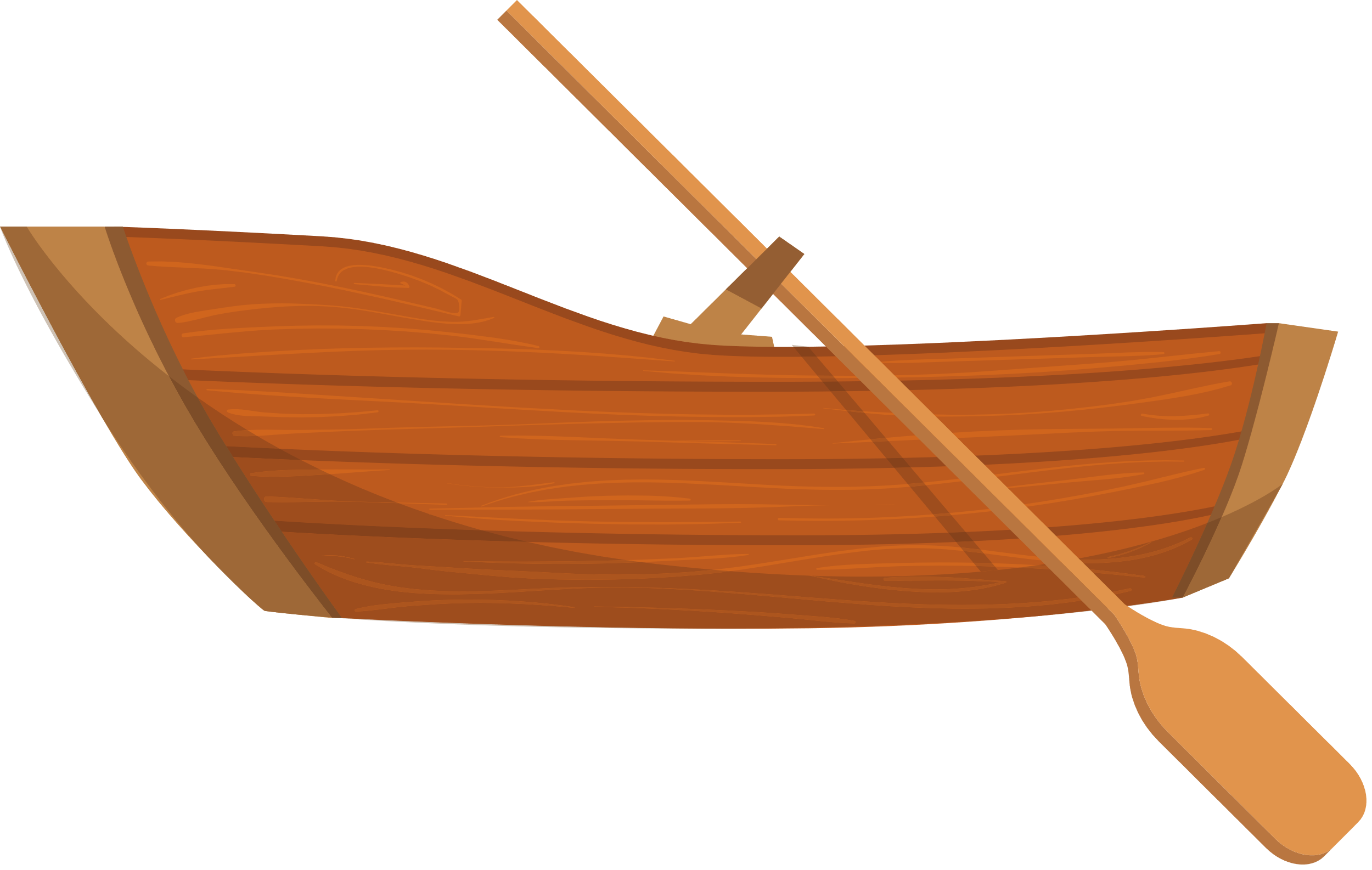 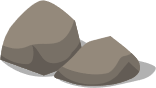 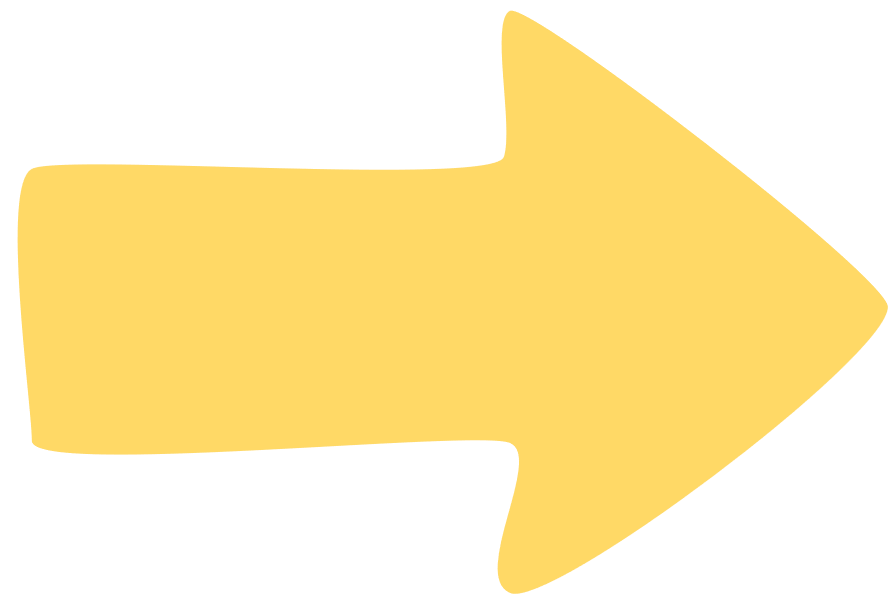 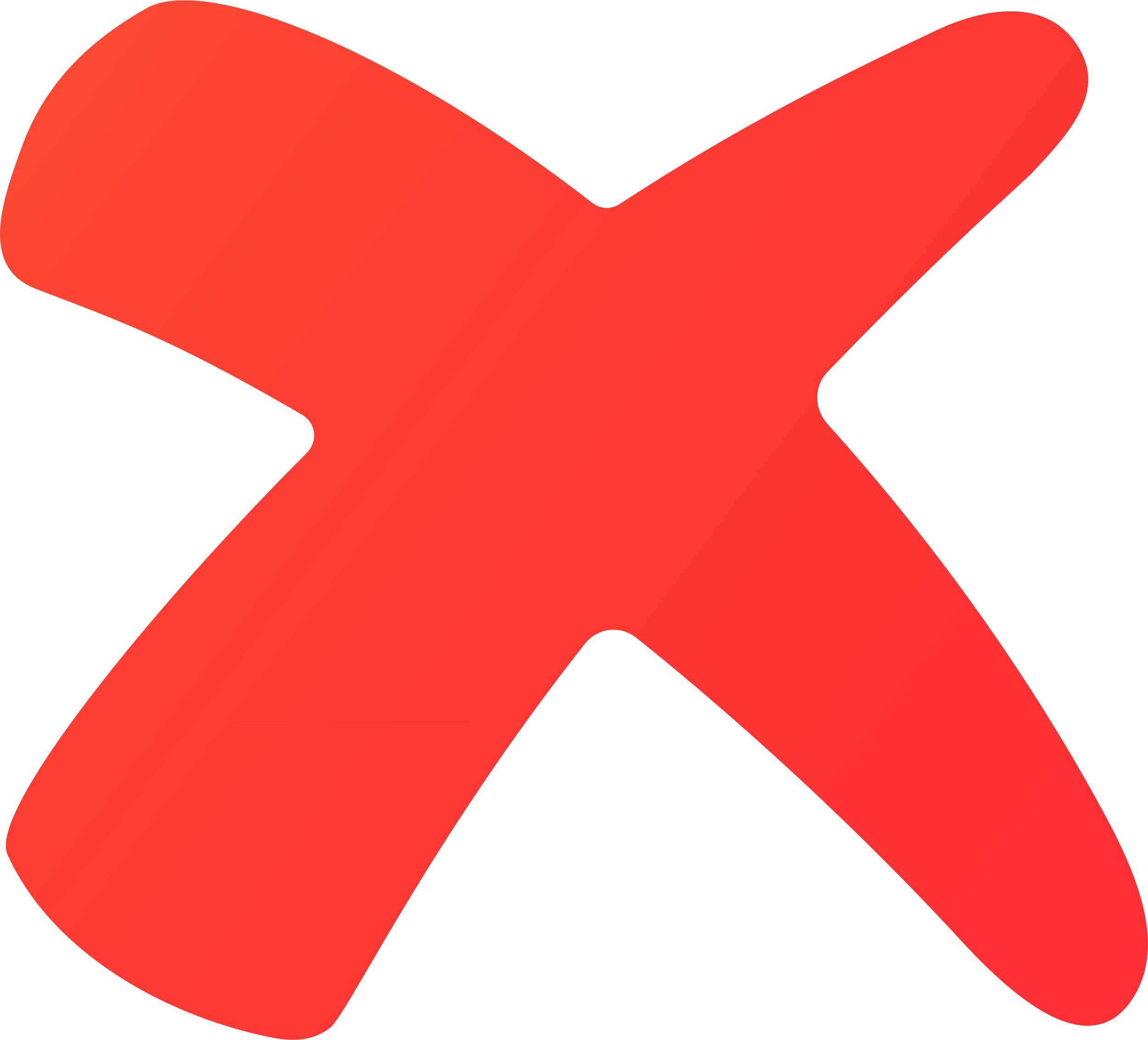 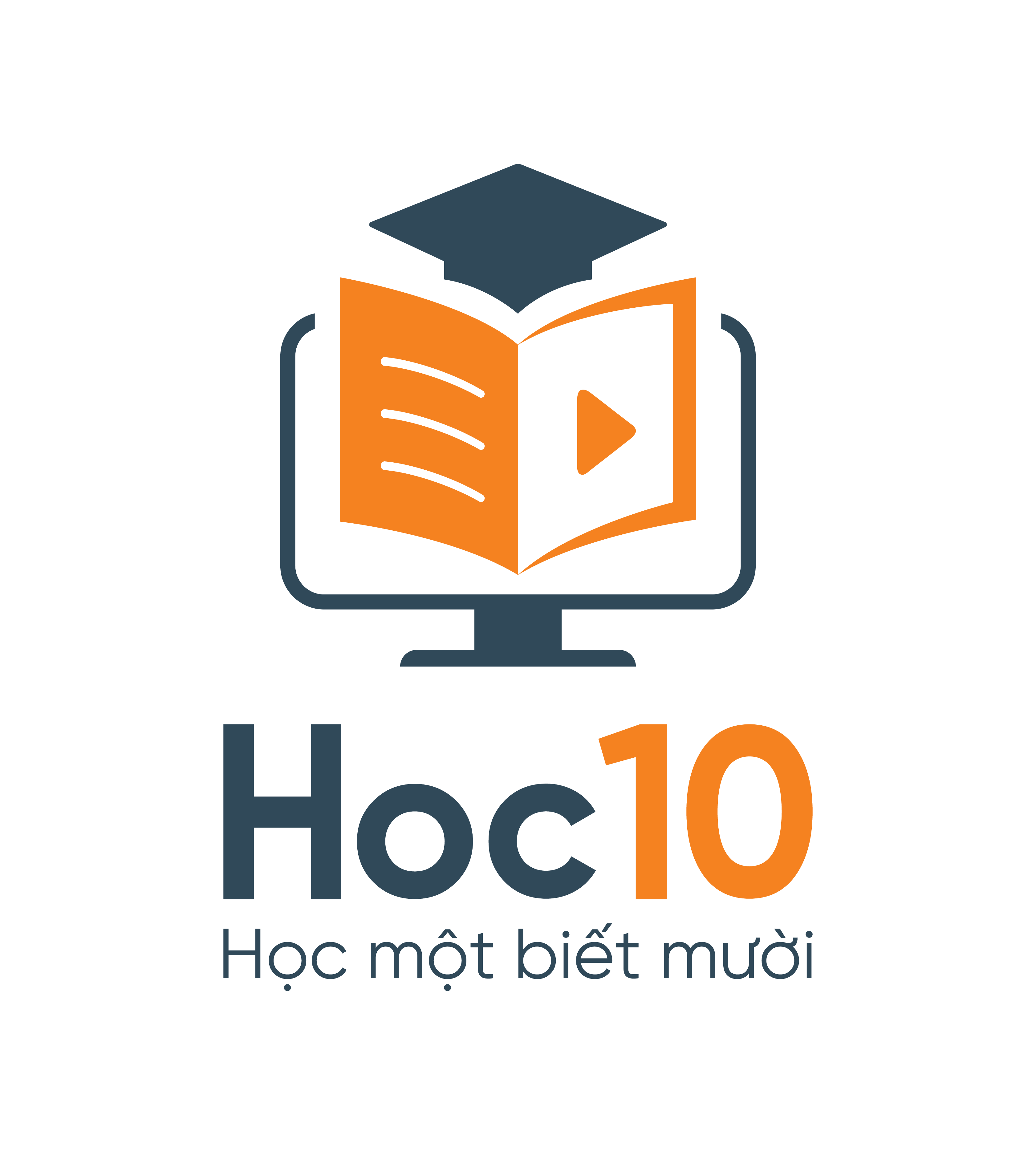 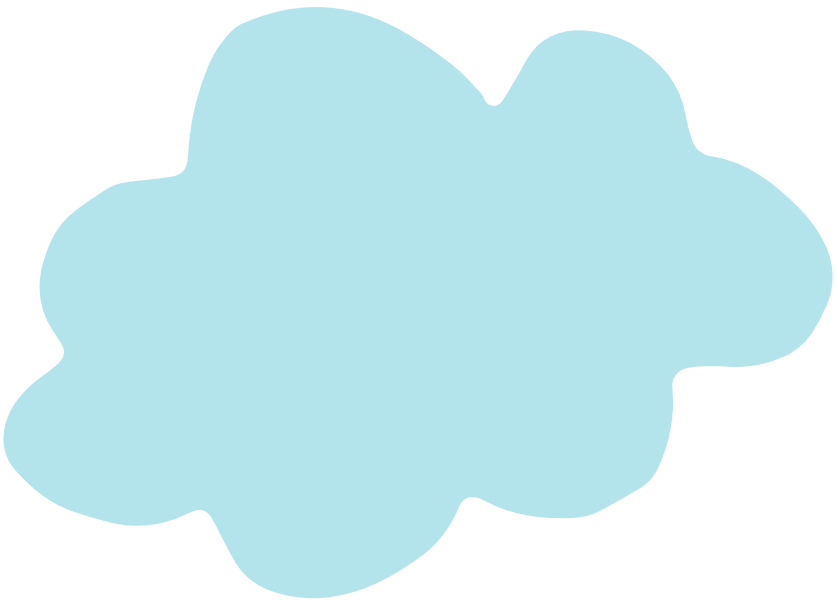 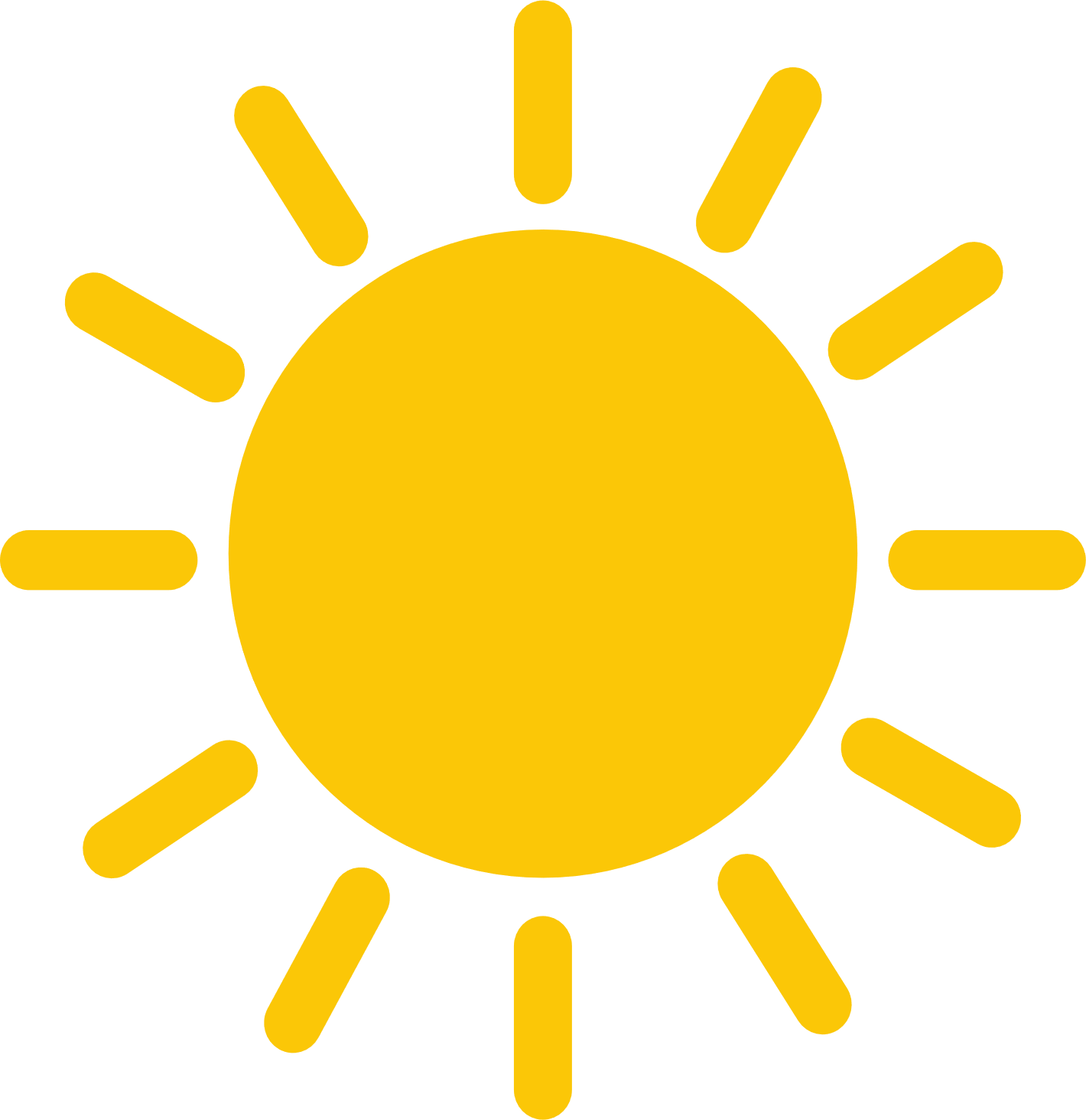 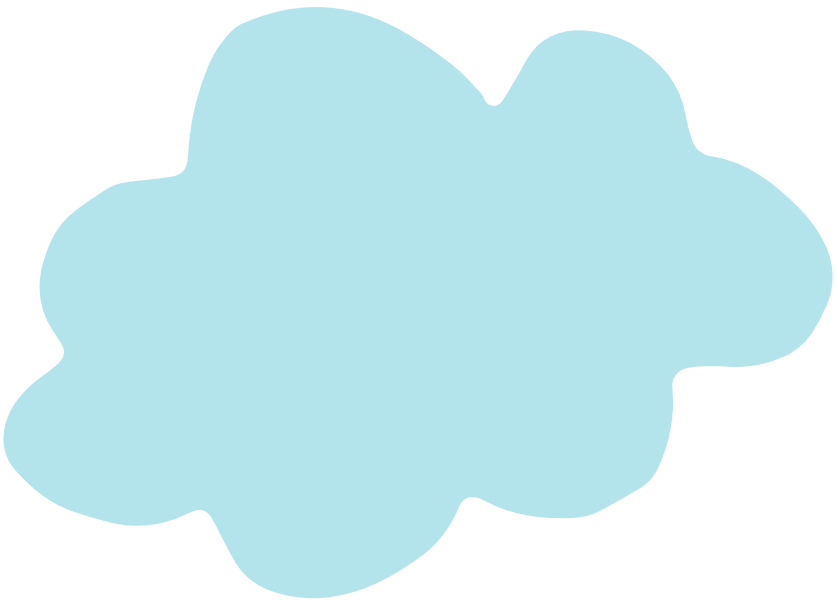 Tiếc quá, sai rồi! Hẹn gặp lại bạn lần sau.
Đúng rồi!!! Mời bạn lên thuyền
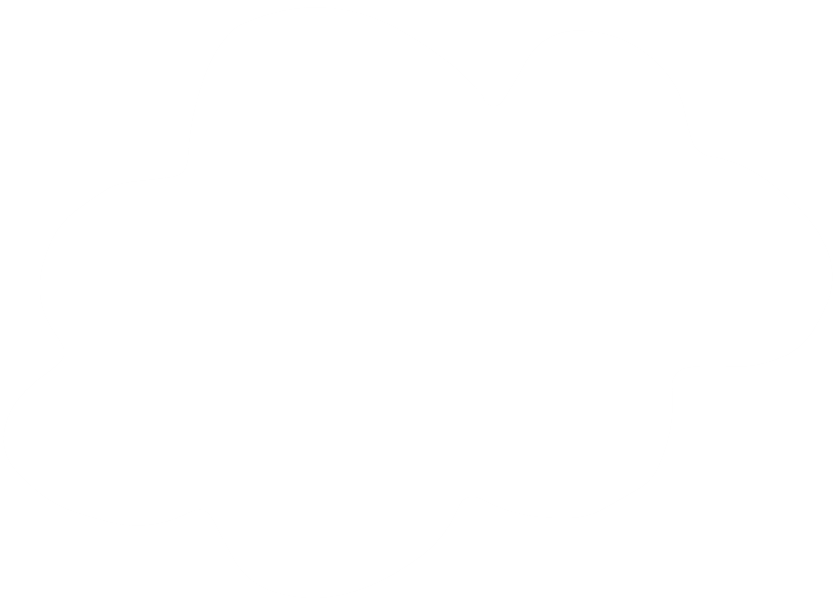 9 × 3
9 × 3 = 27
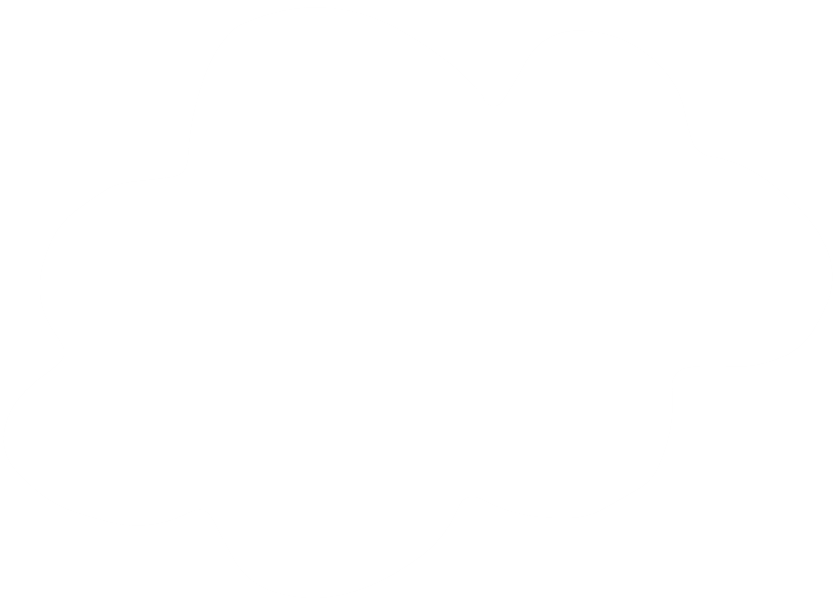 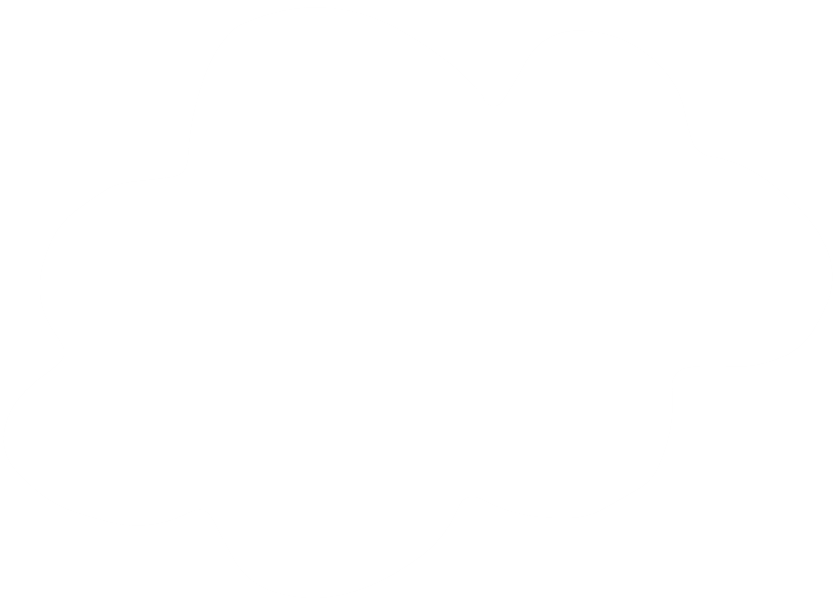 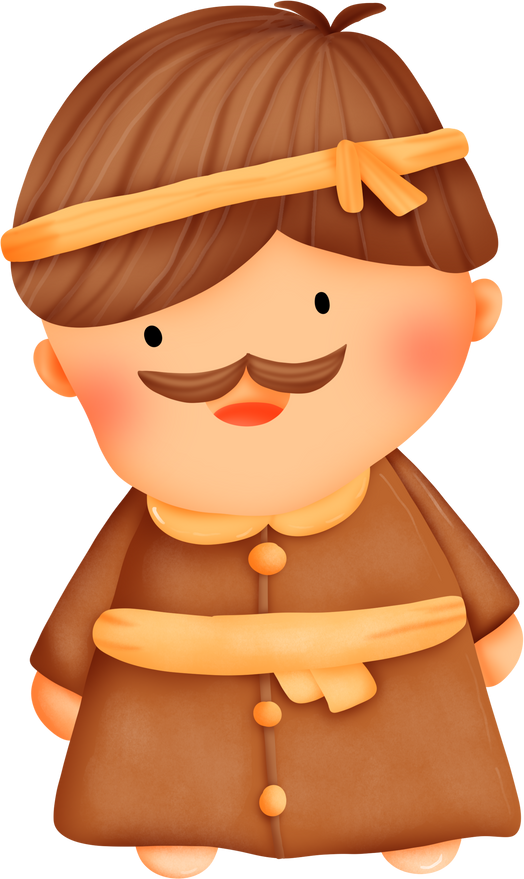 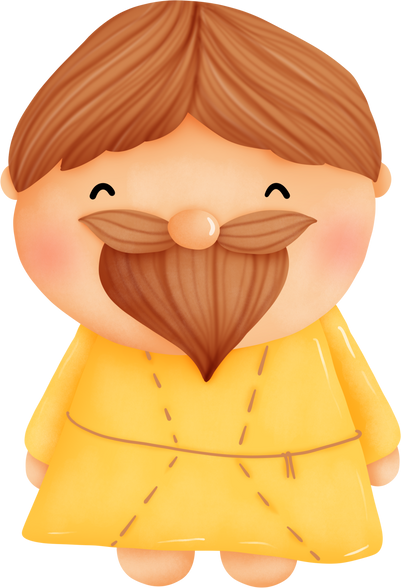 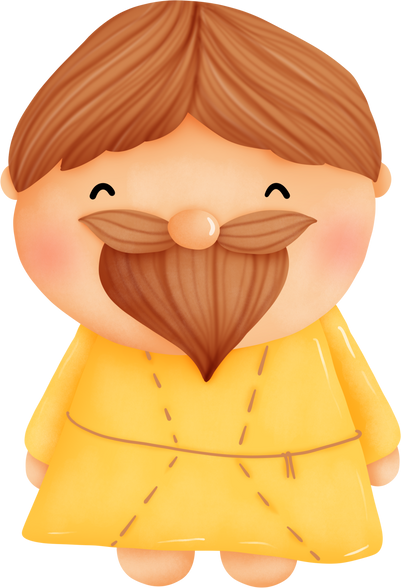 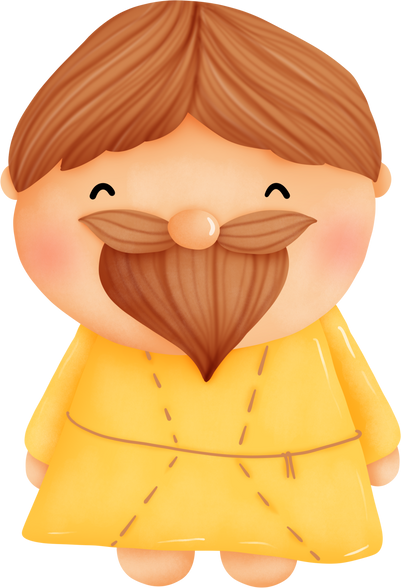 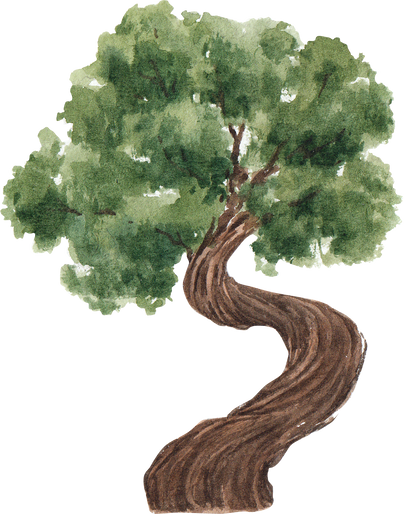 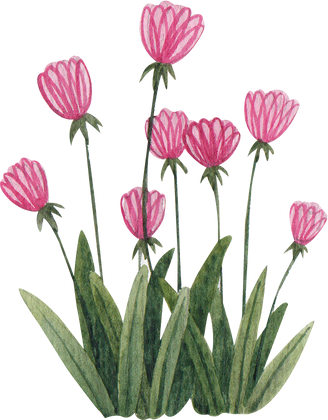 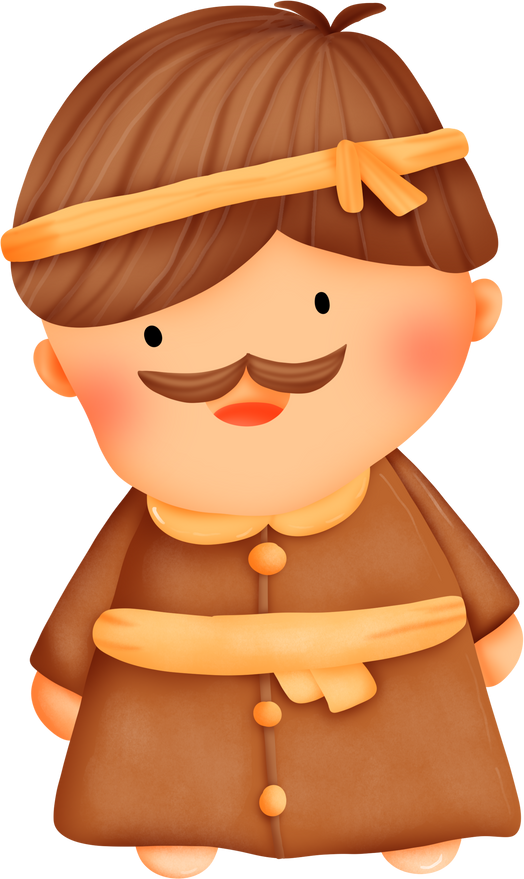 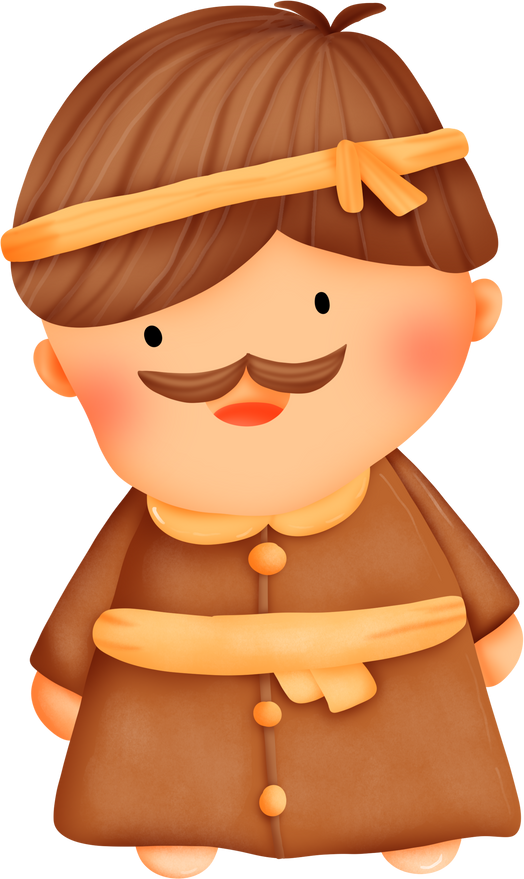 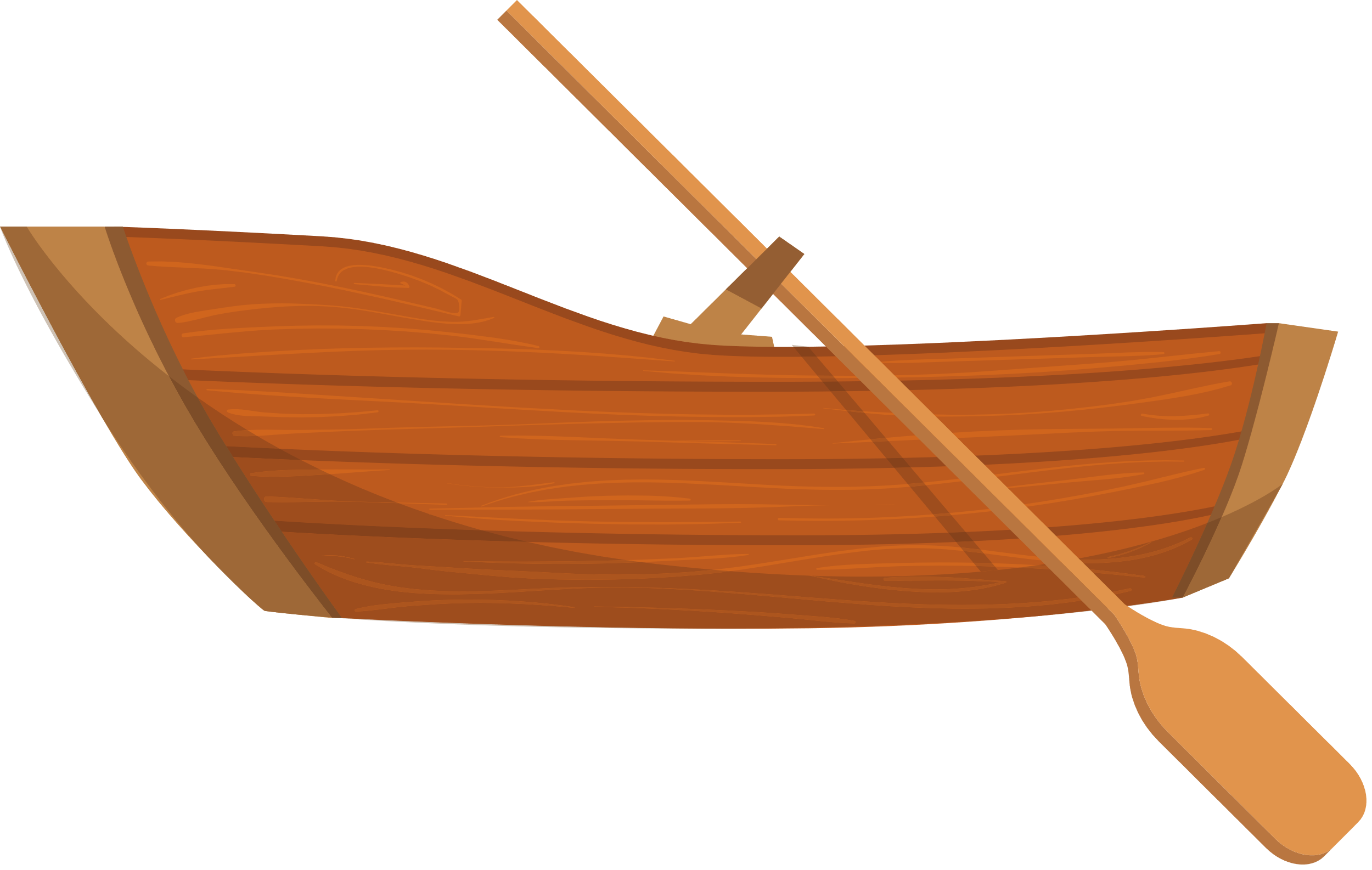 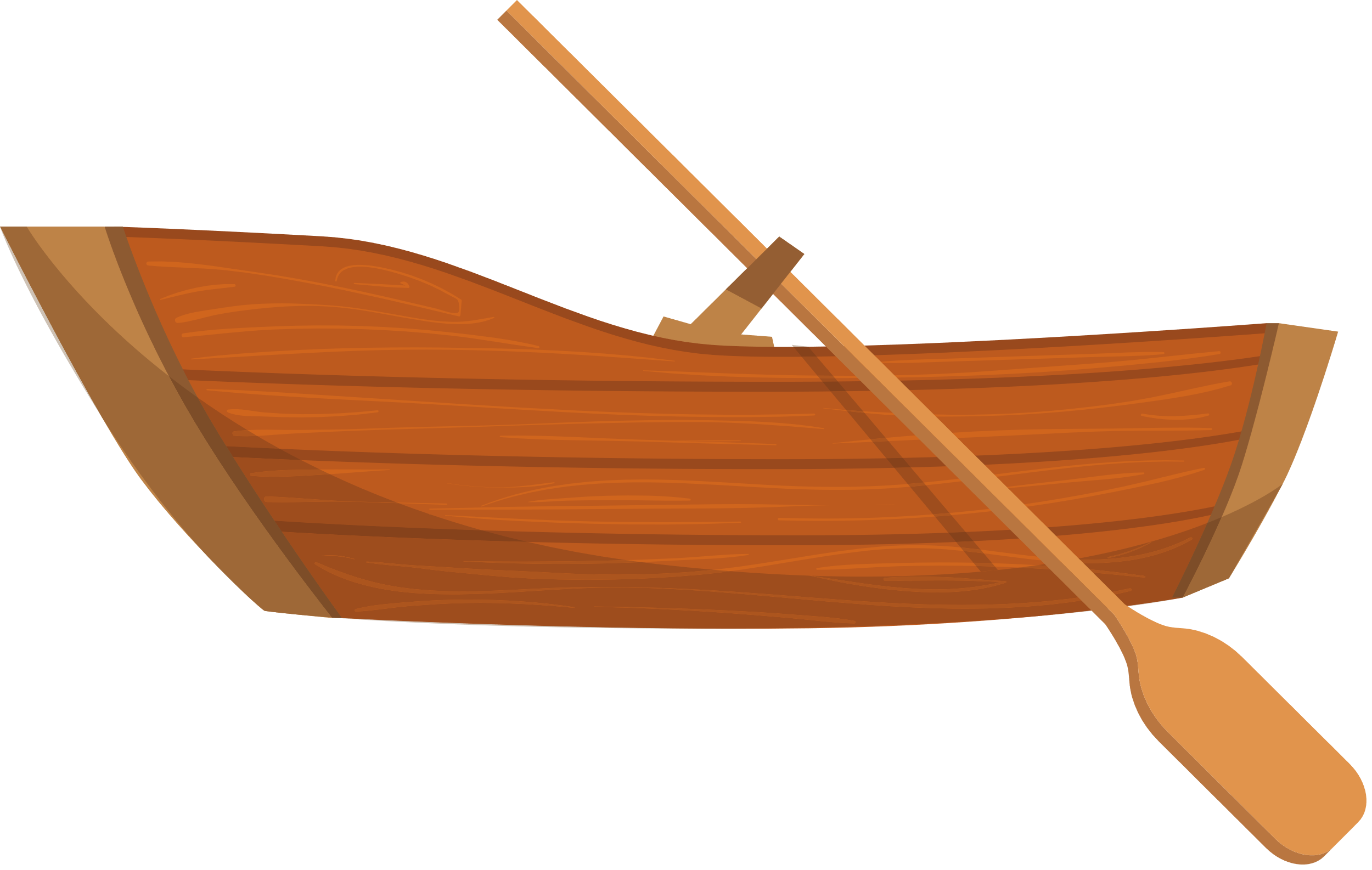 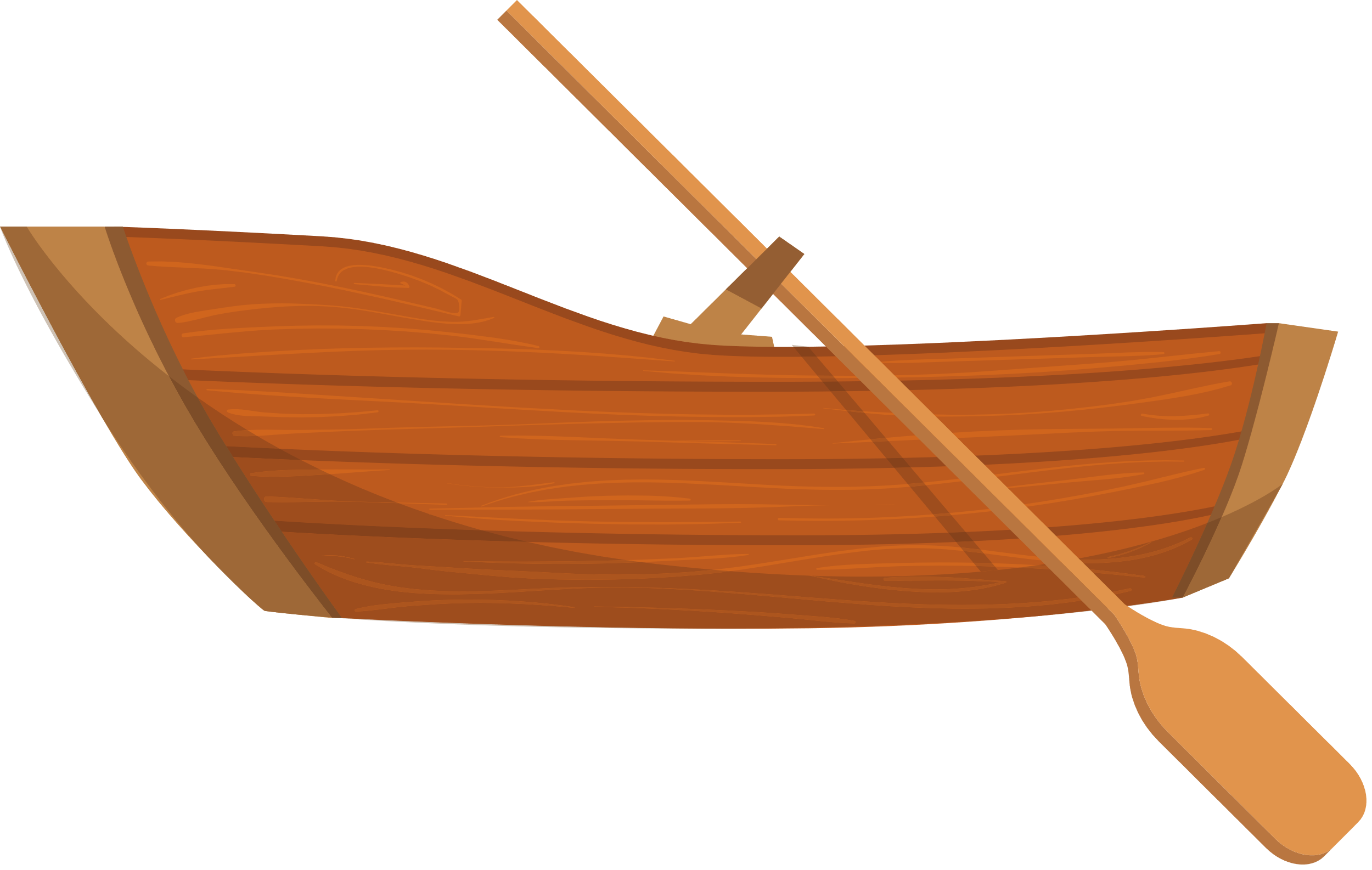 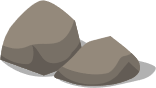 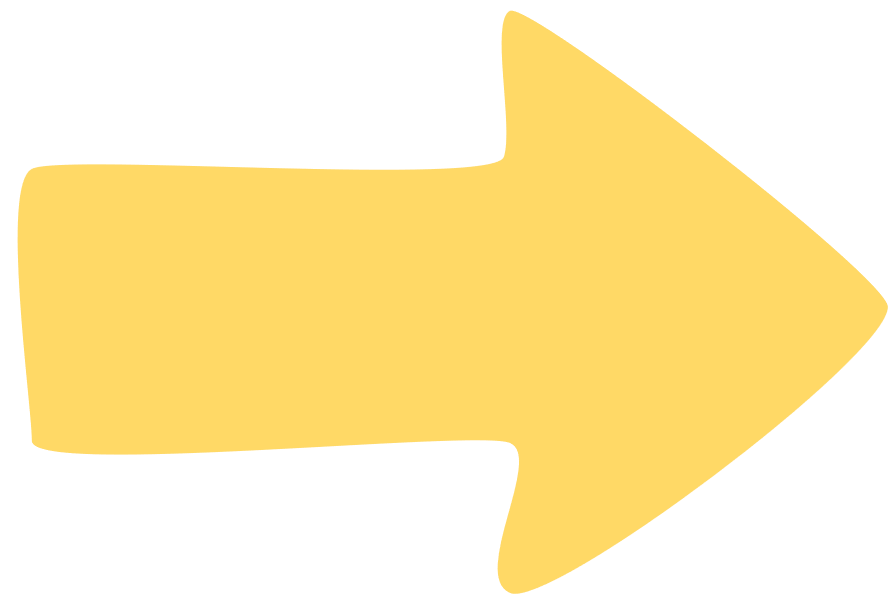 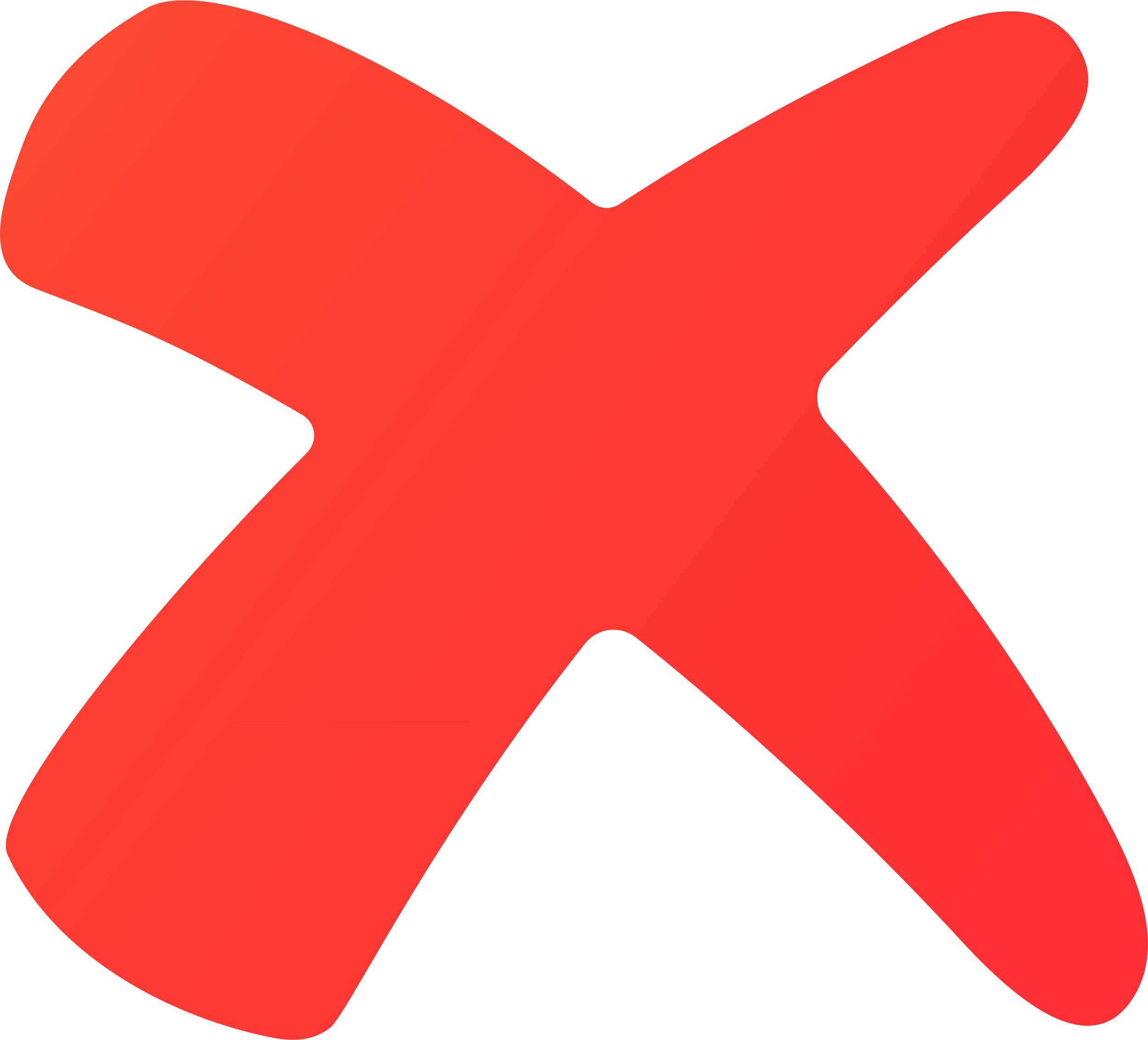 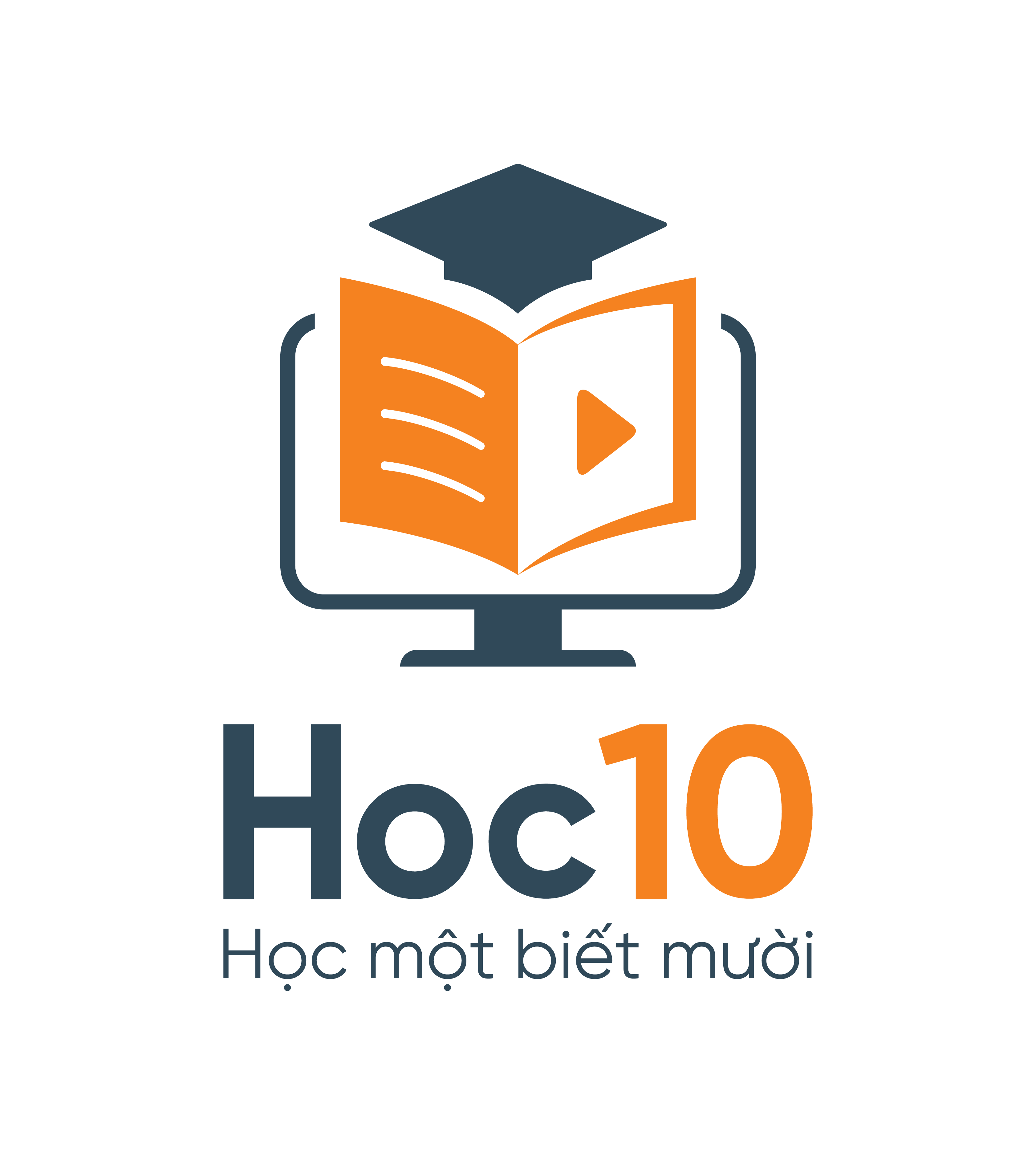 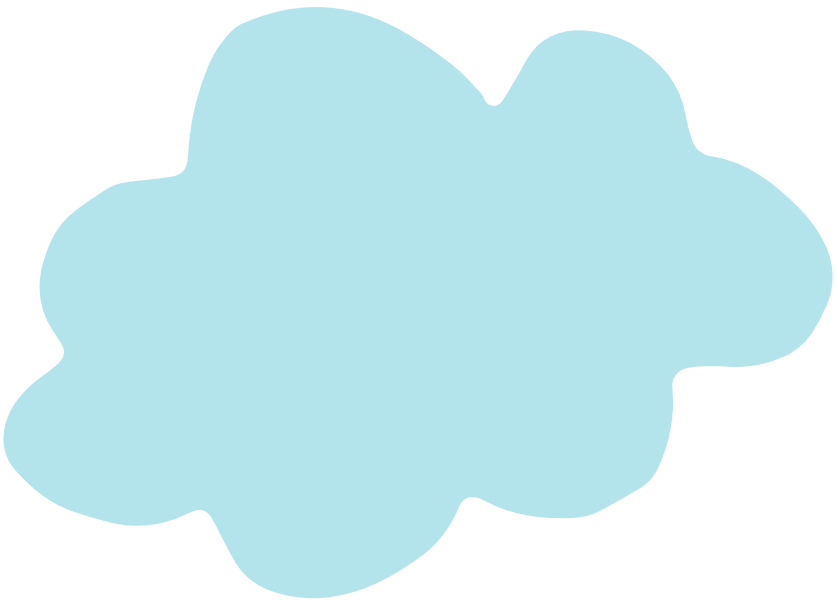 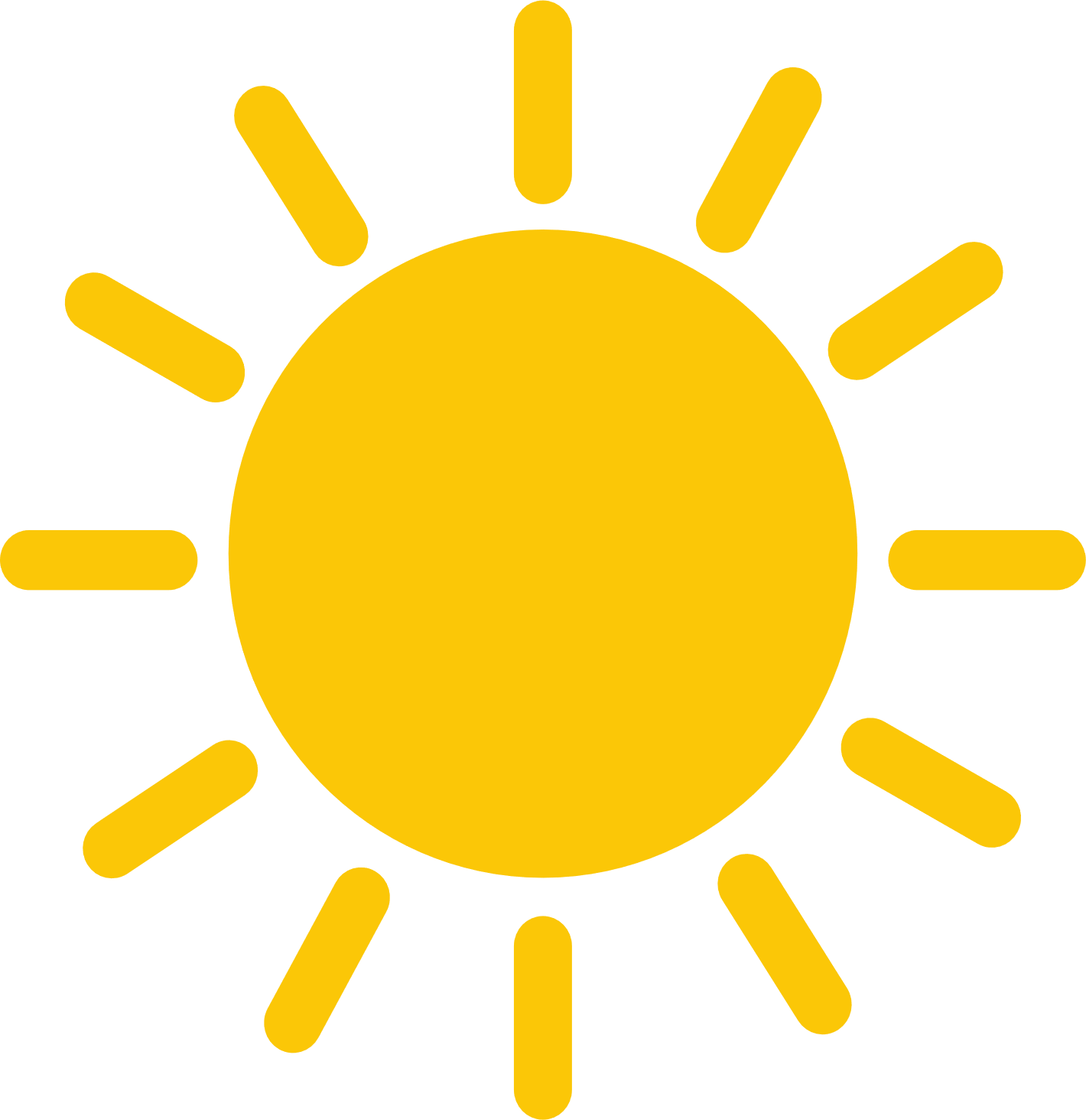 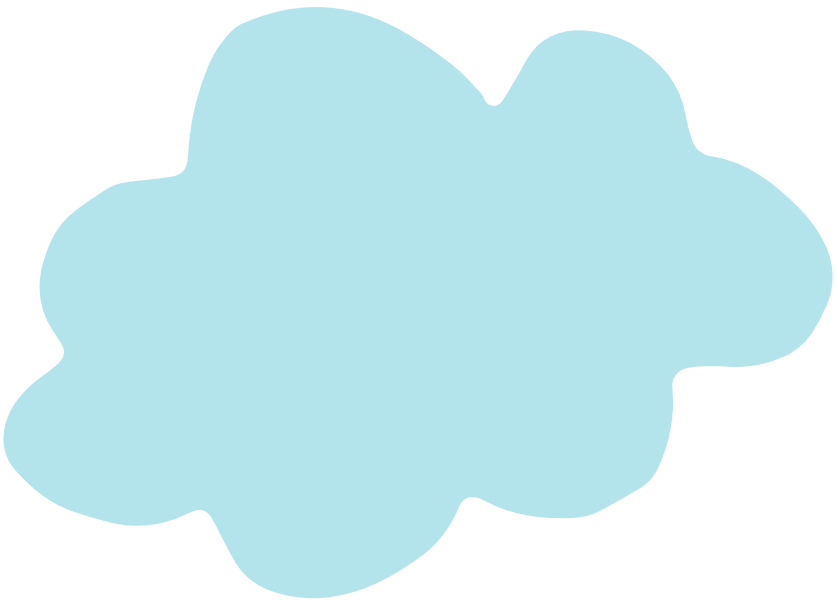 Tiếc quá, sai rồi! Hẹn gặp lại bạn lần sau.
Đúng rồi!!! Mời bạn lên thuyền
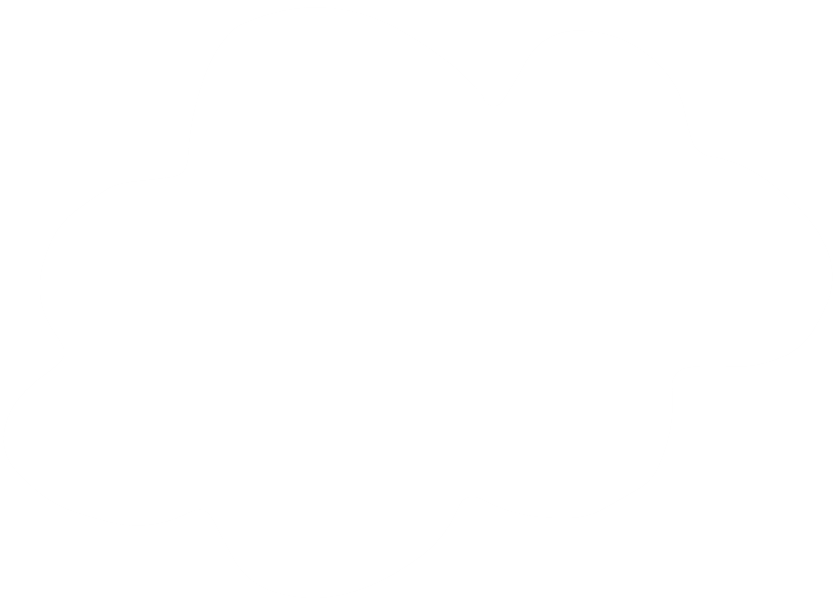 35 : 7
35 : 7 = 35
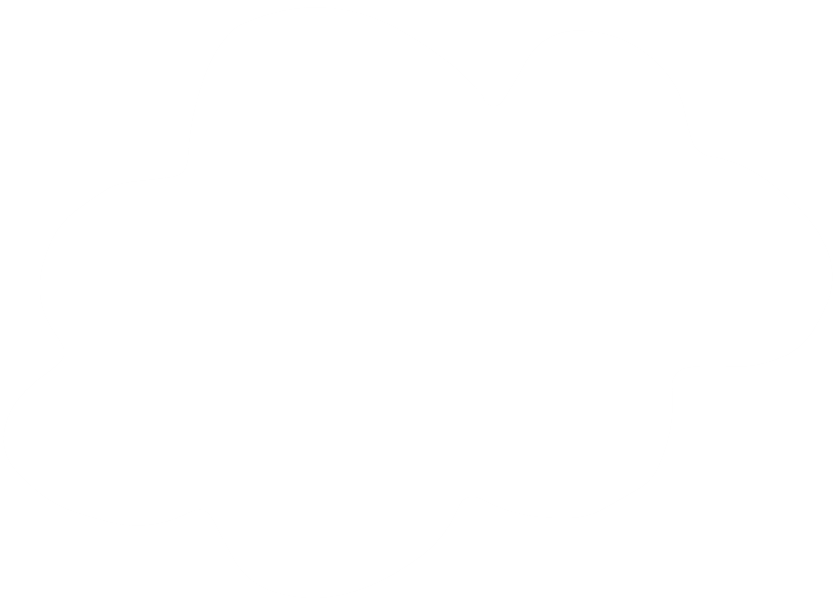 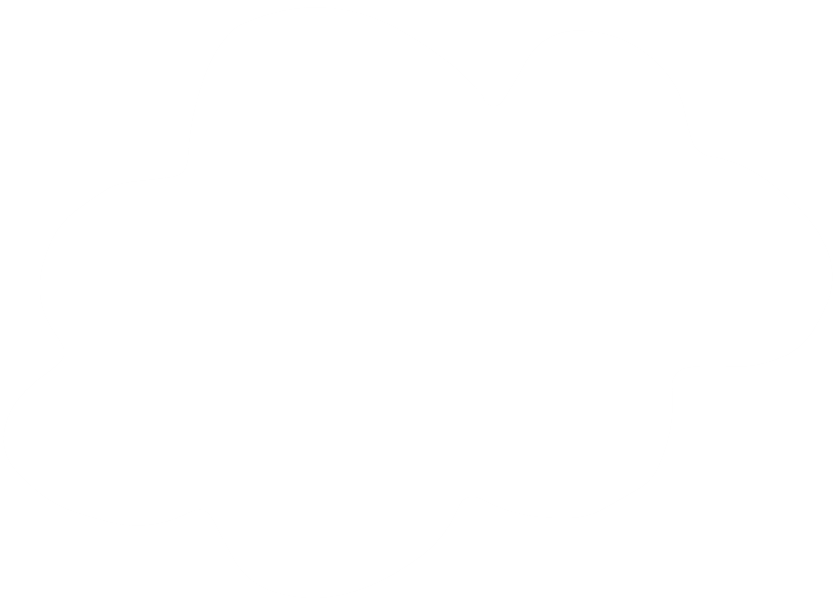 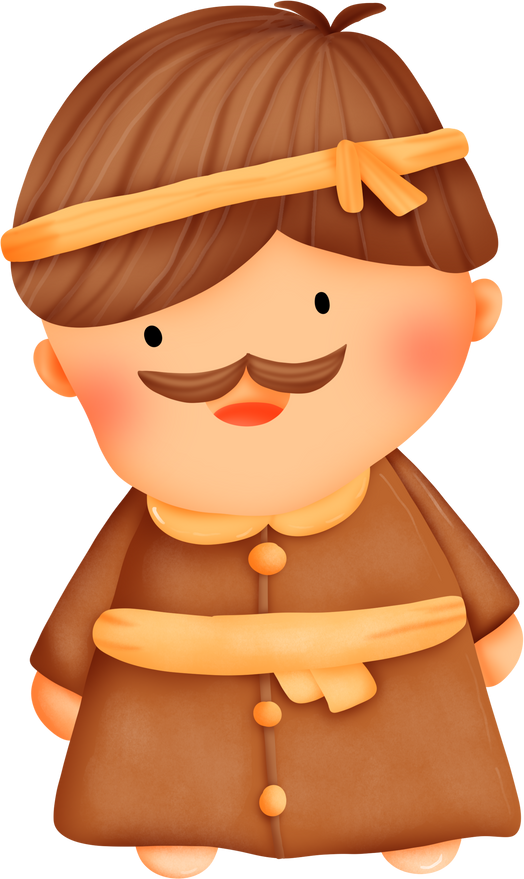 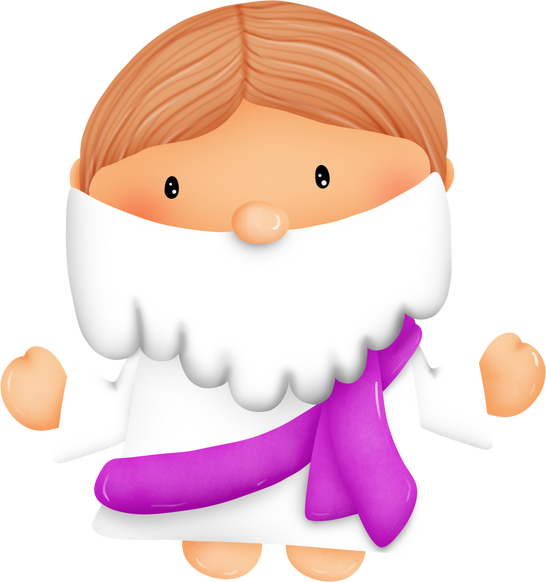 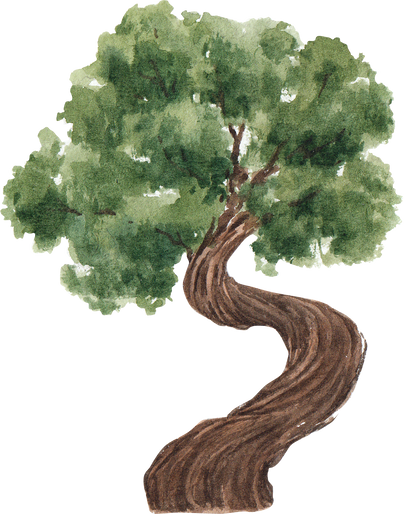 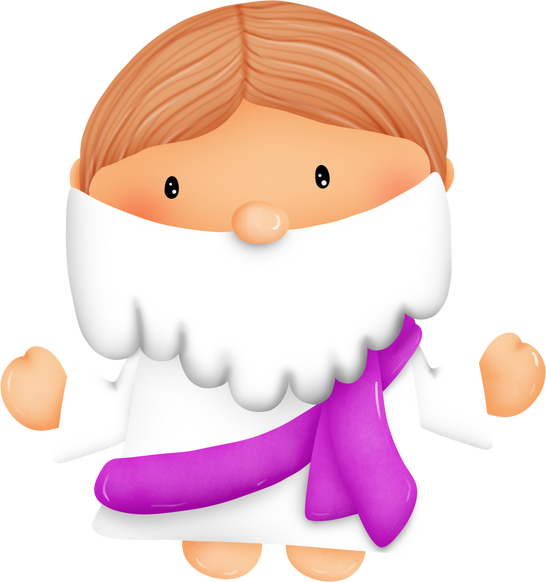 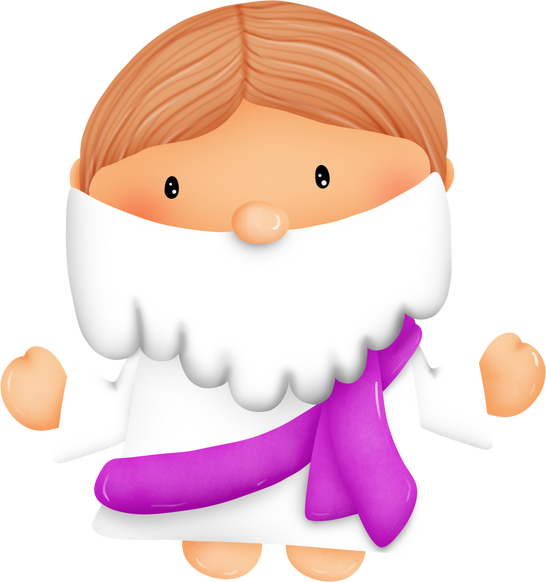 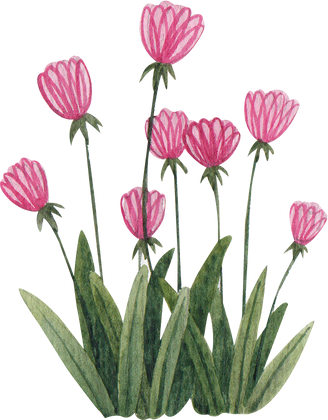 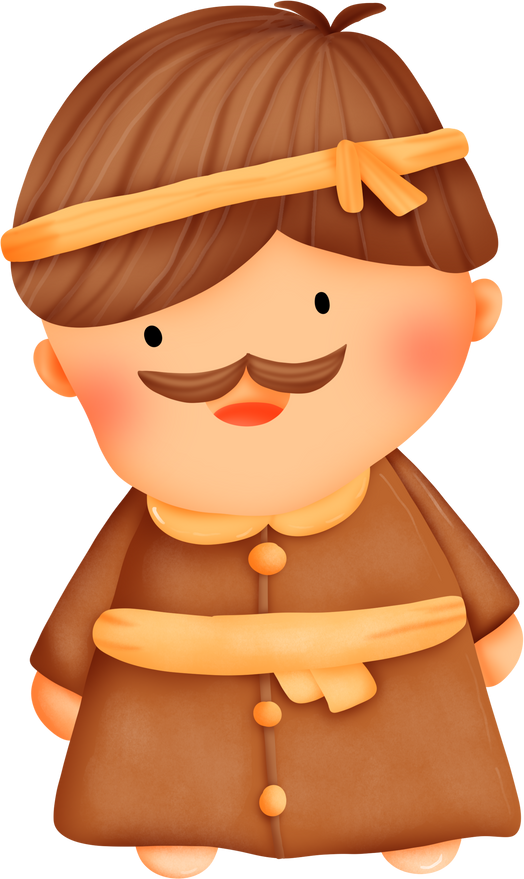 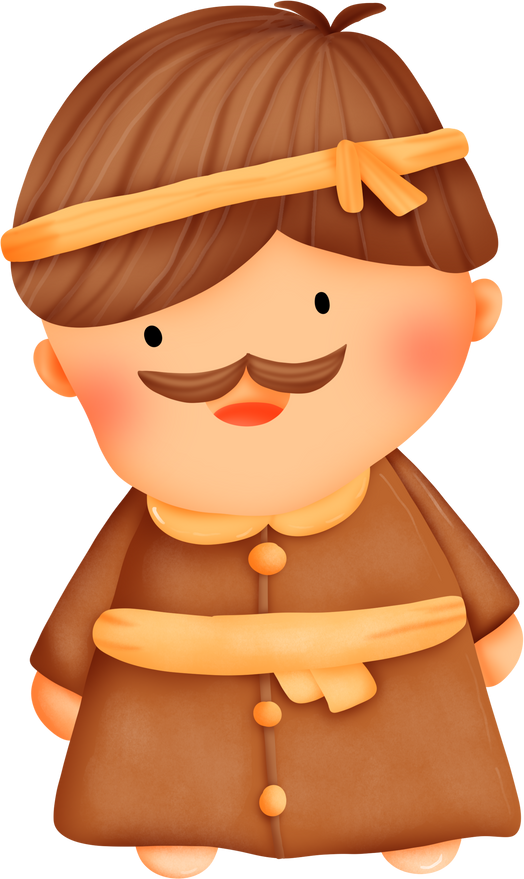 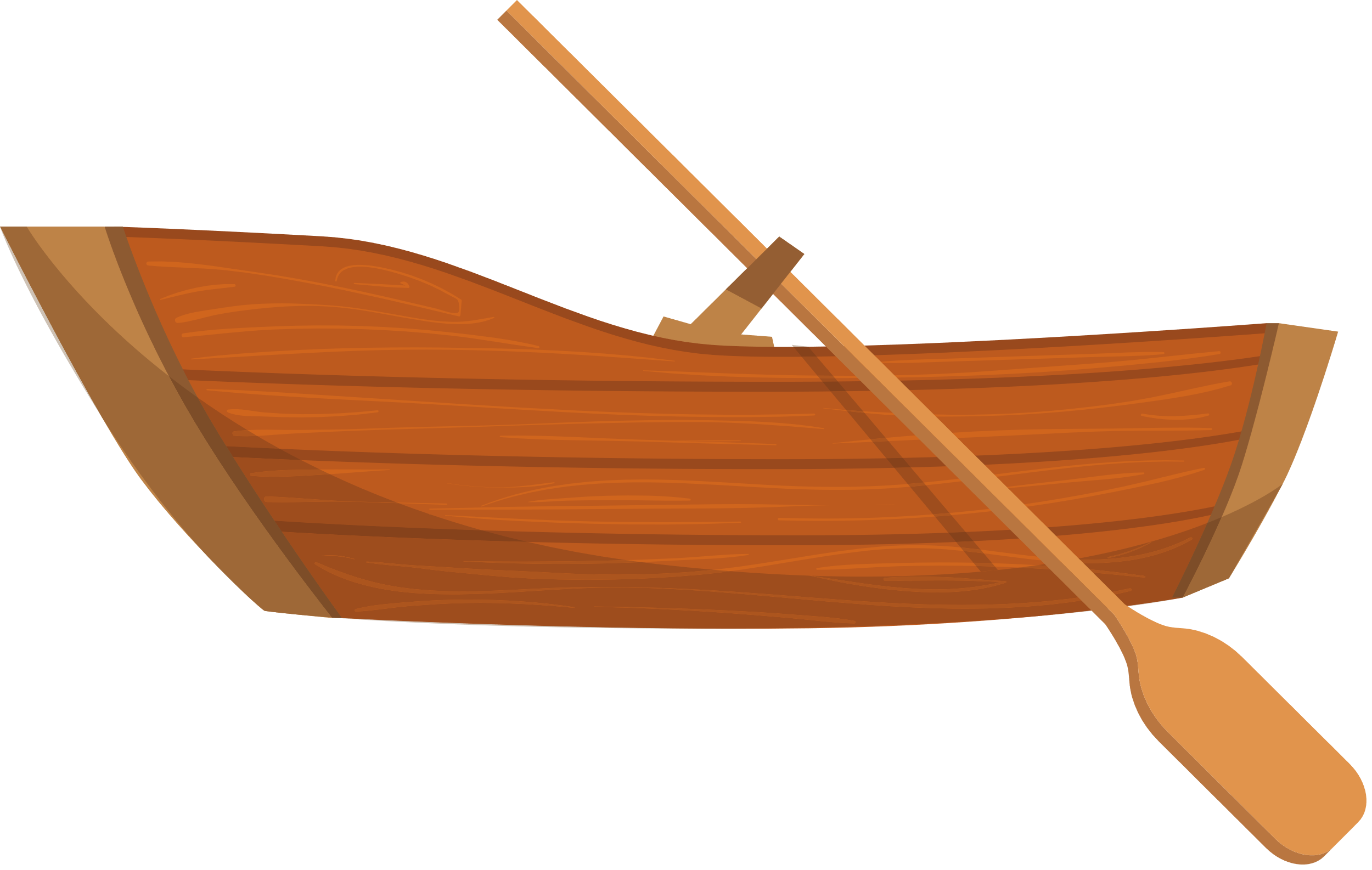 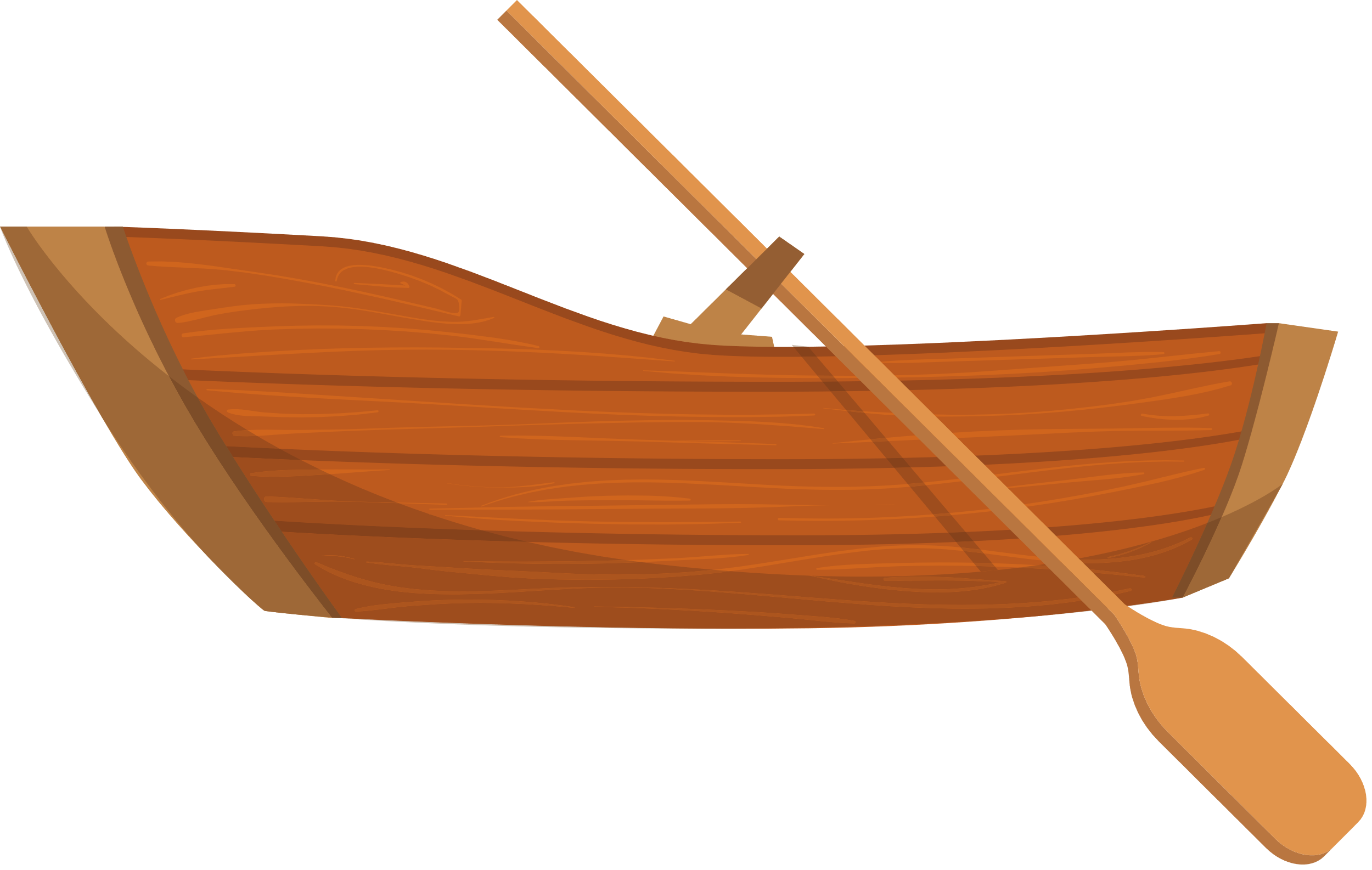 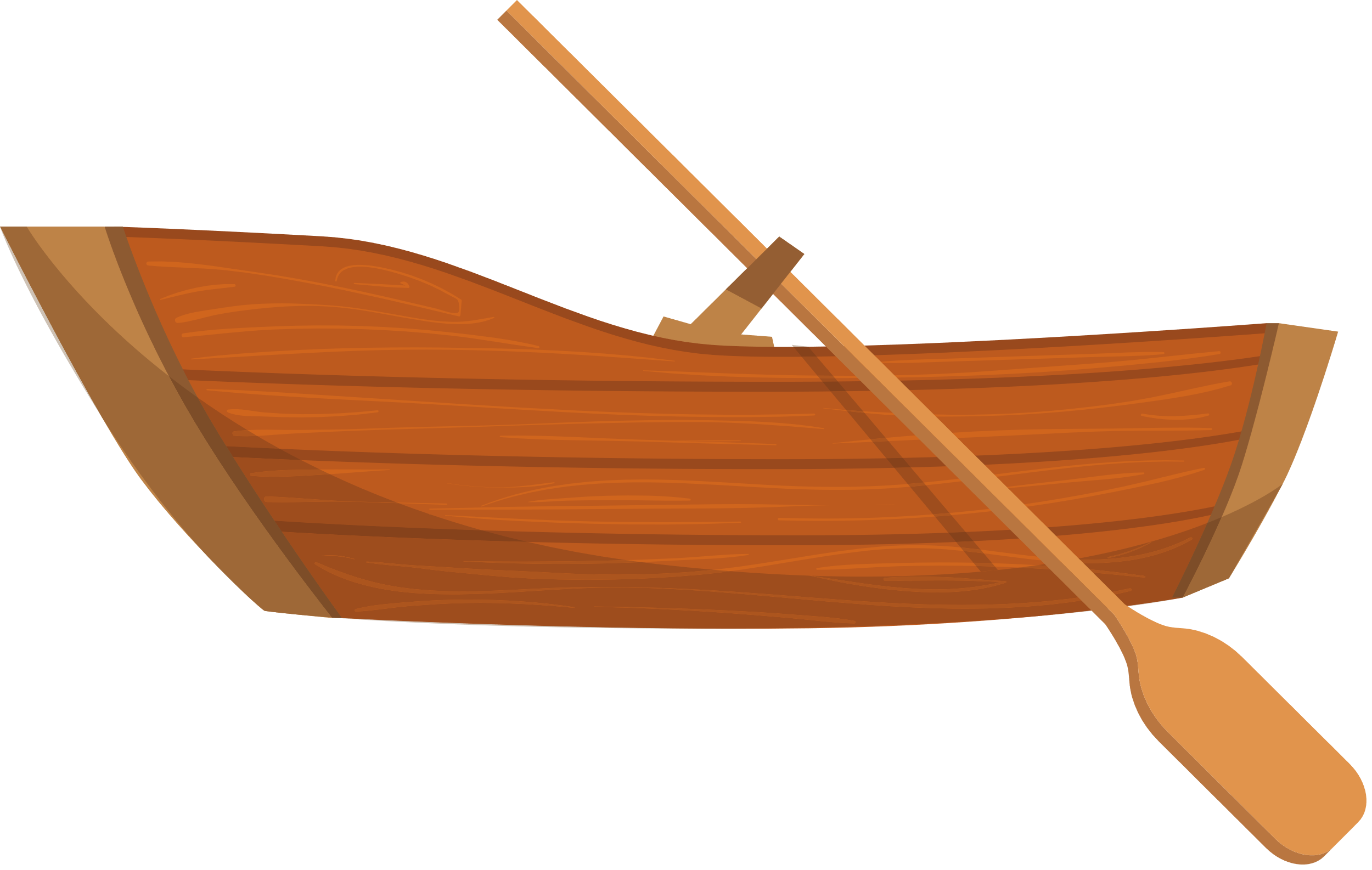 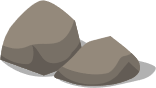 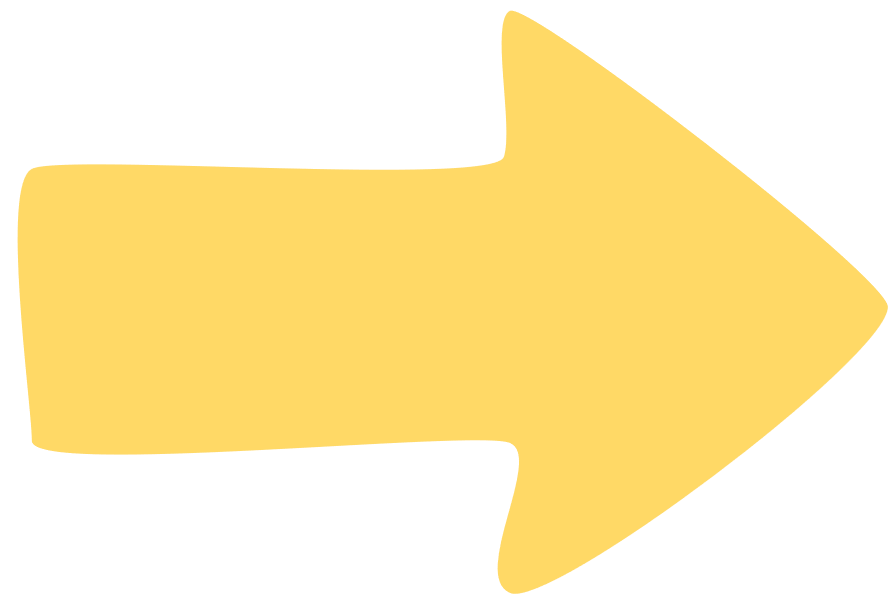 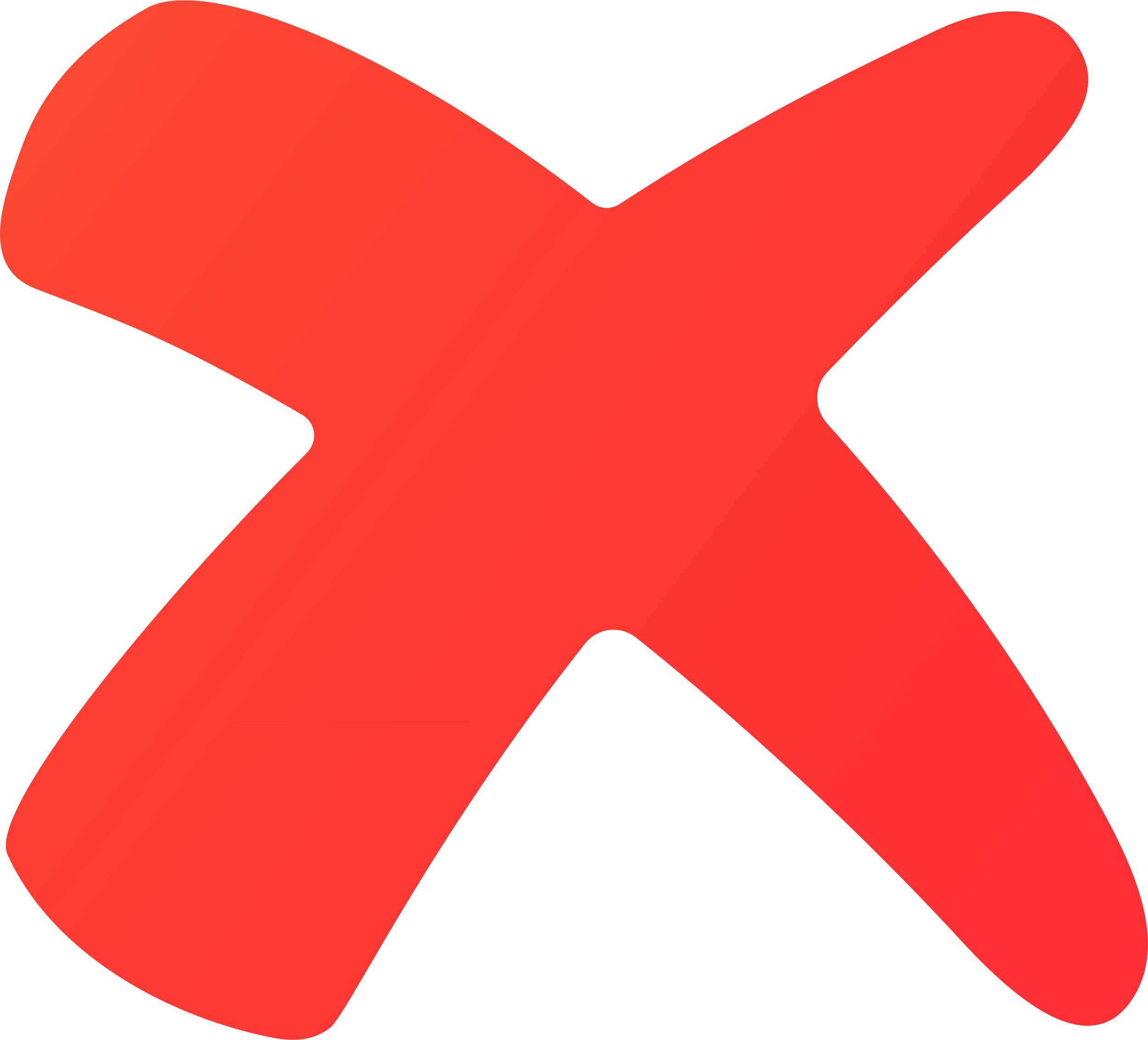 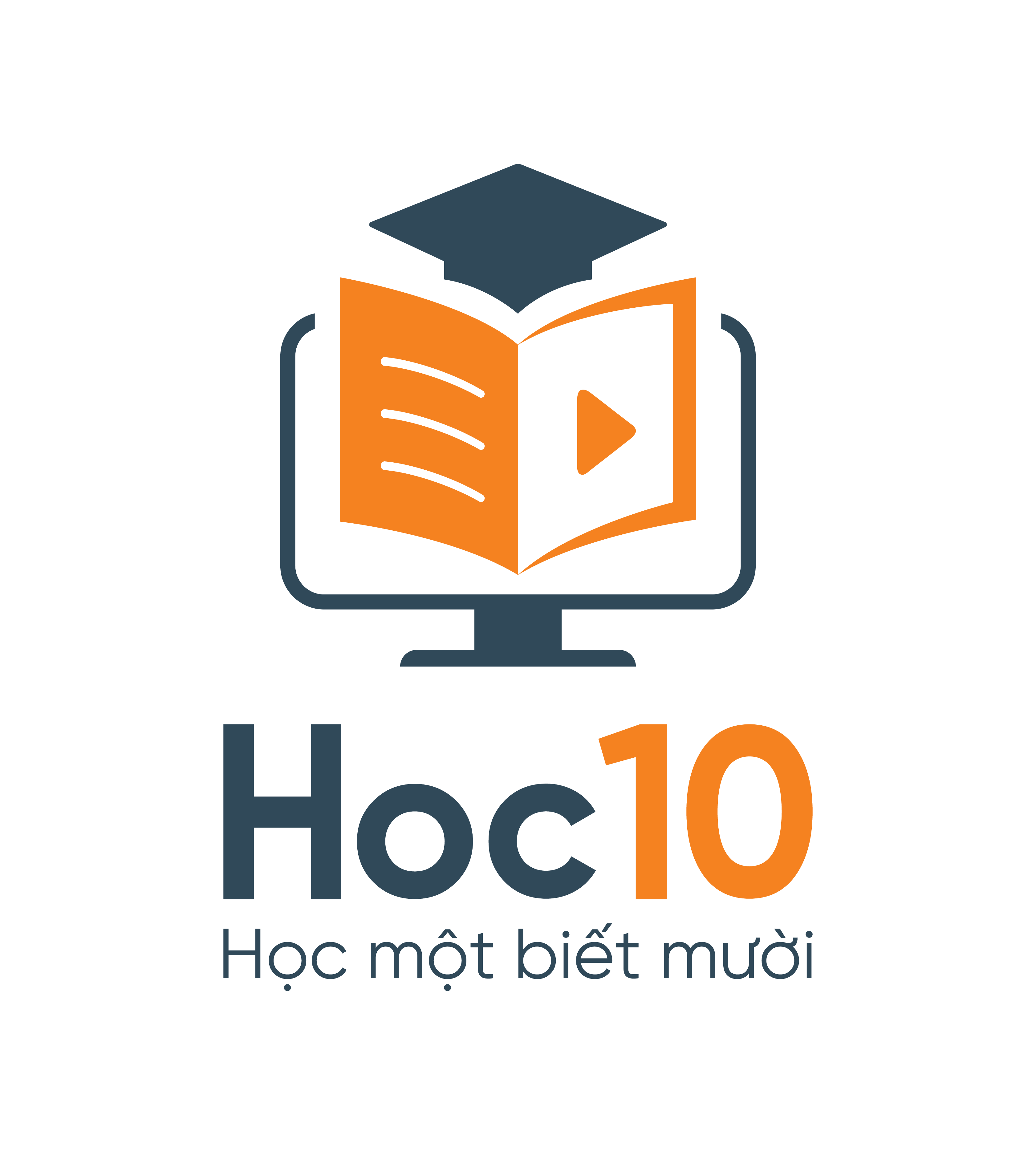 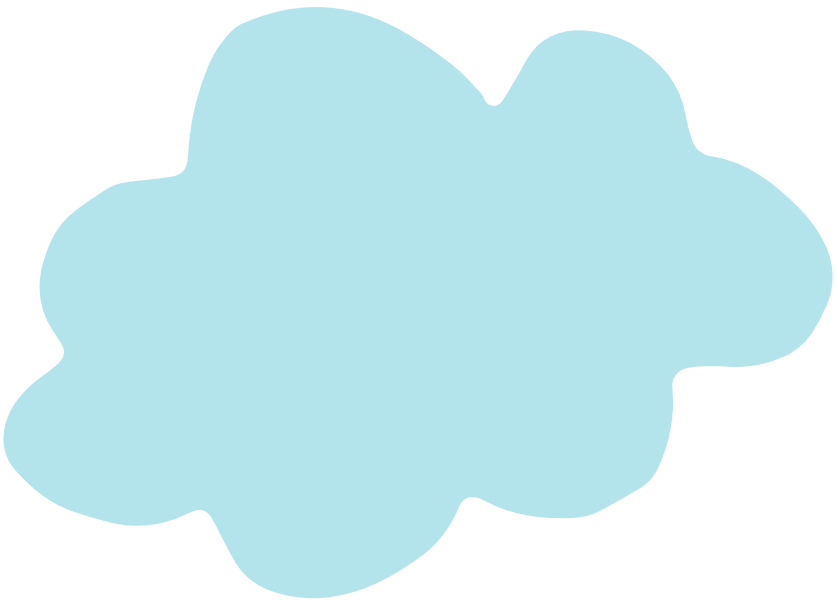 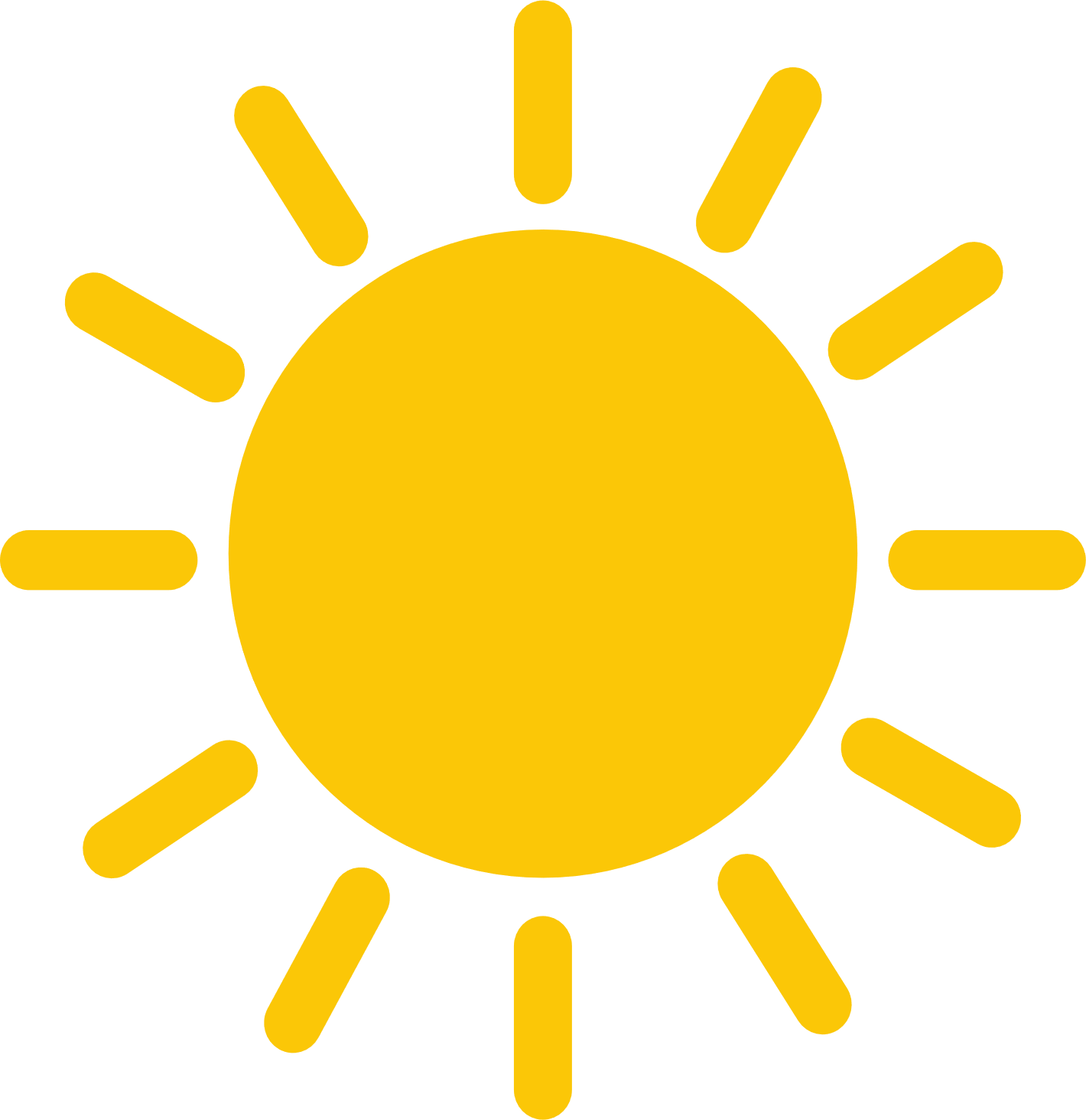 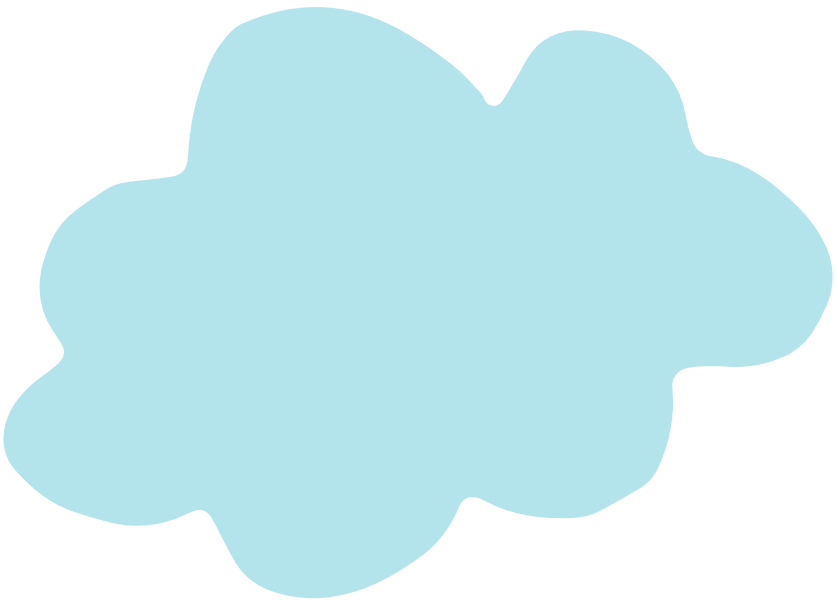 Tiếc quá, sai rồi! Hẹn gặp lại bạn lần sau.
Đúng rồi!!! Mời bạn lên thuyền
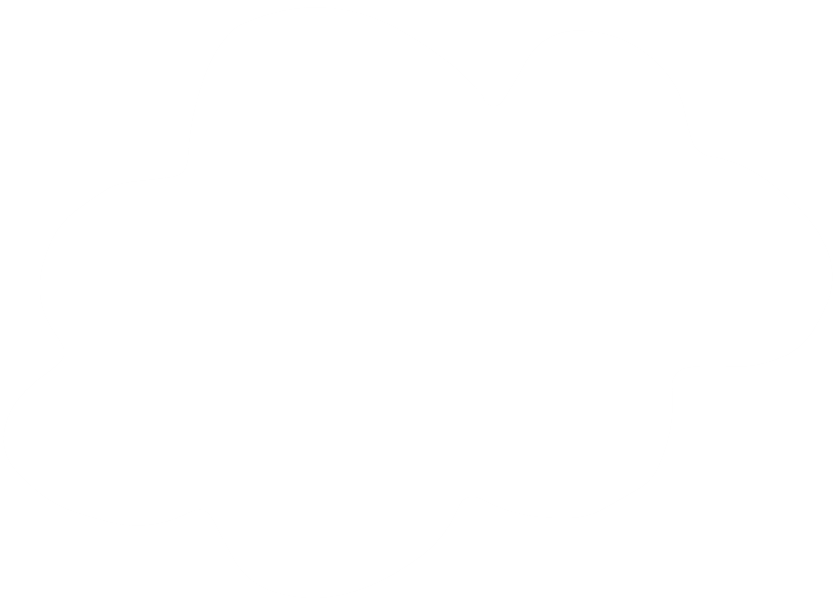 80 : 8
80 : 8 = 10
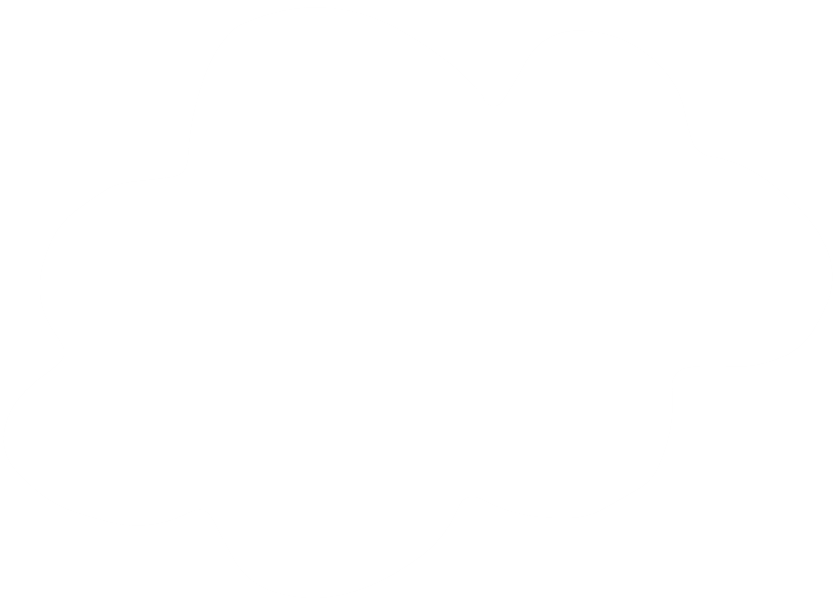 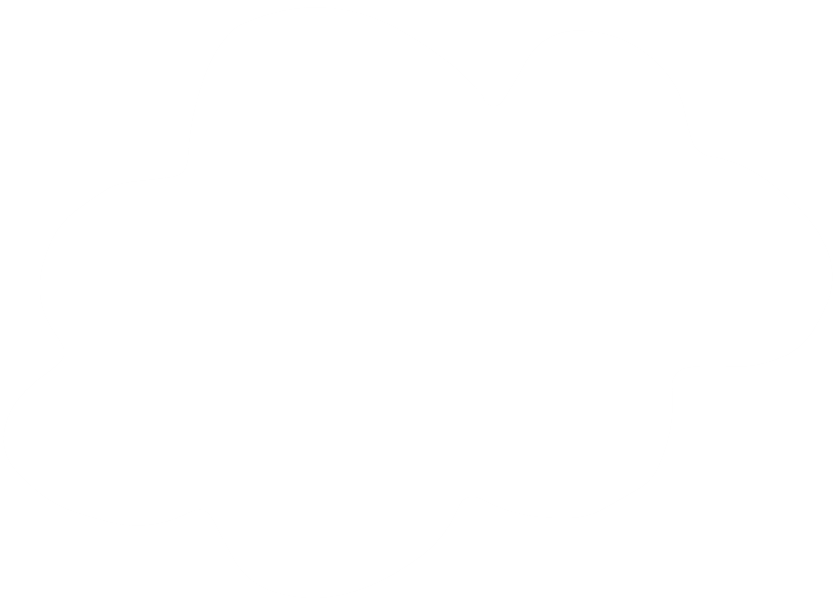 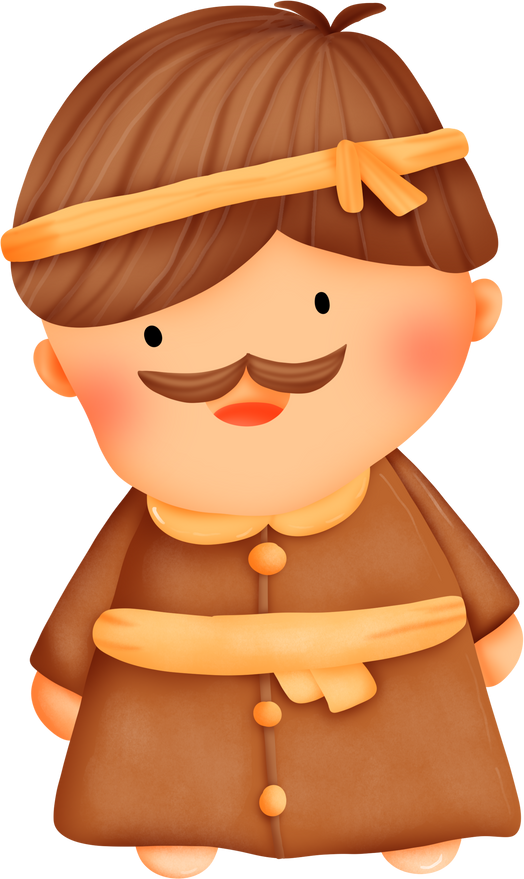 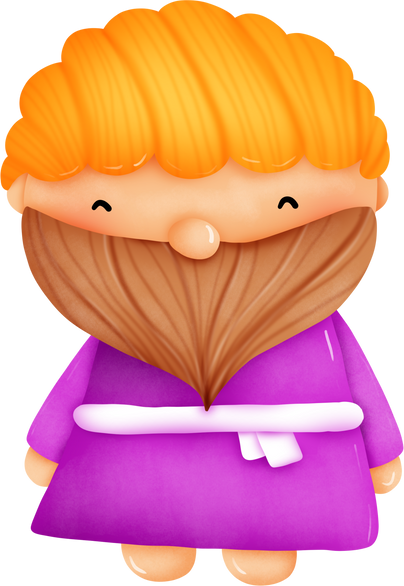 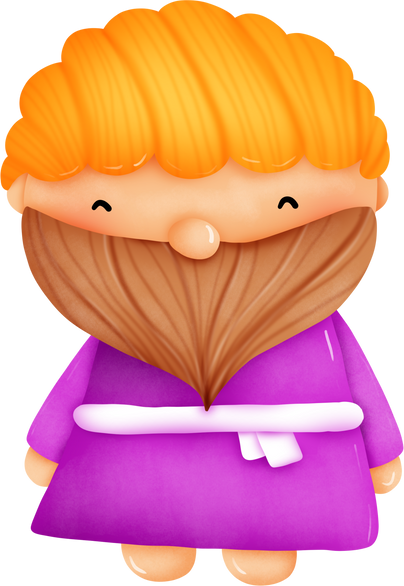 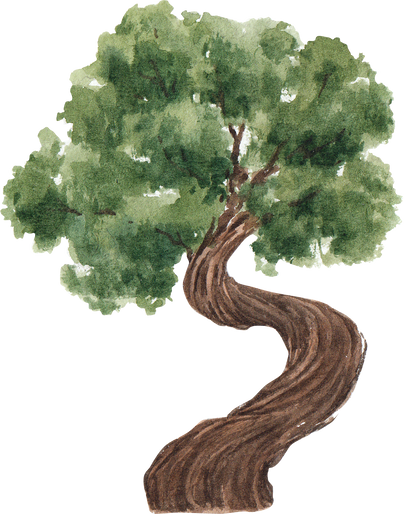 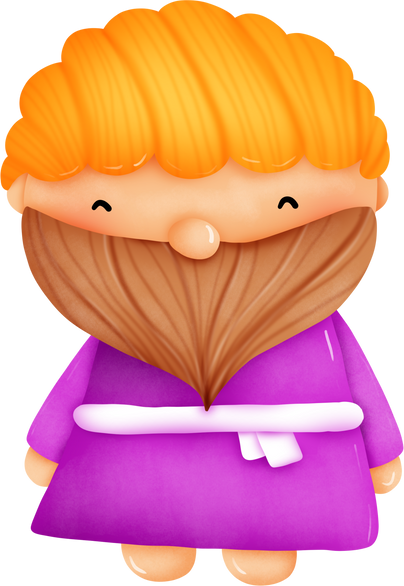 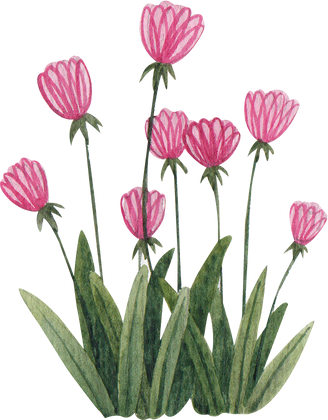 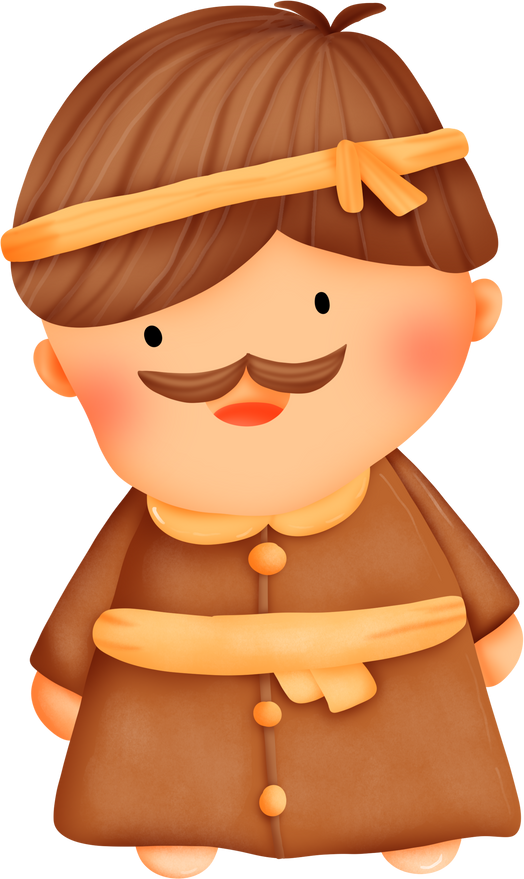 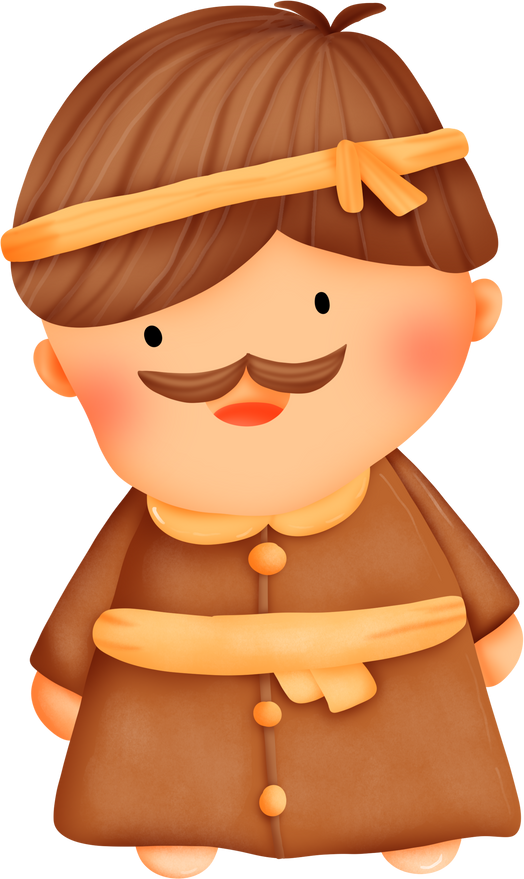 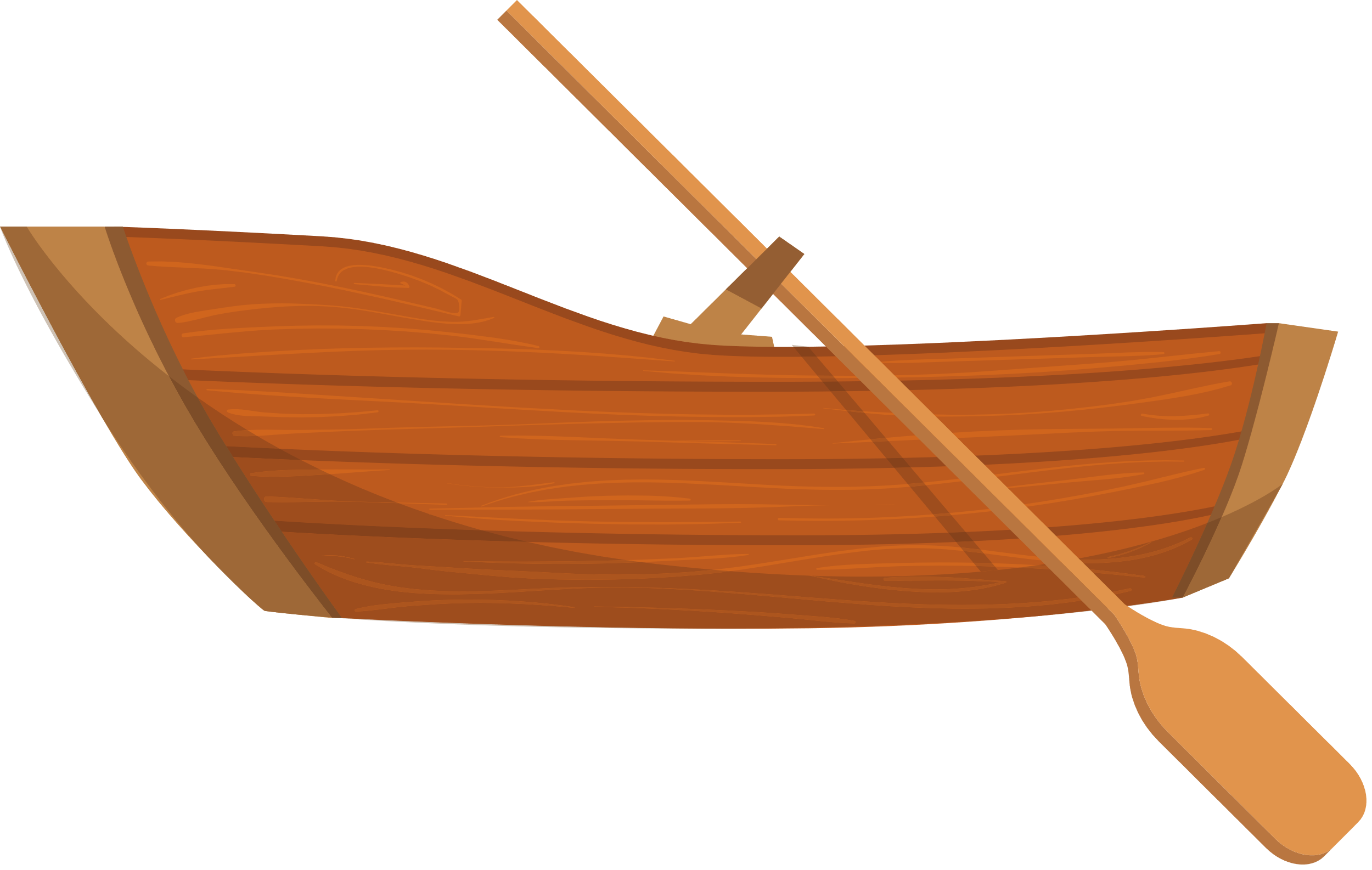 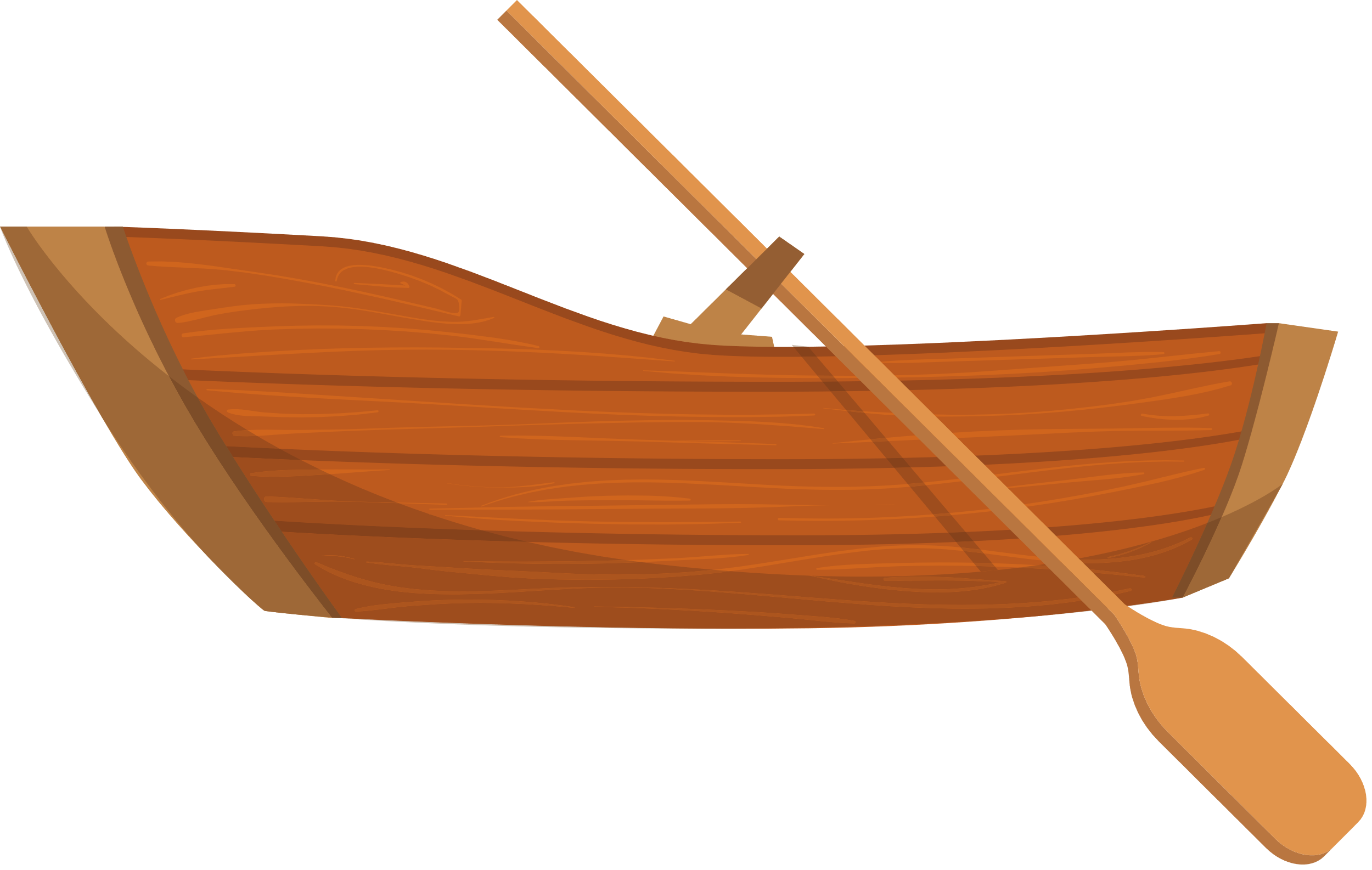 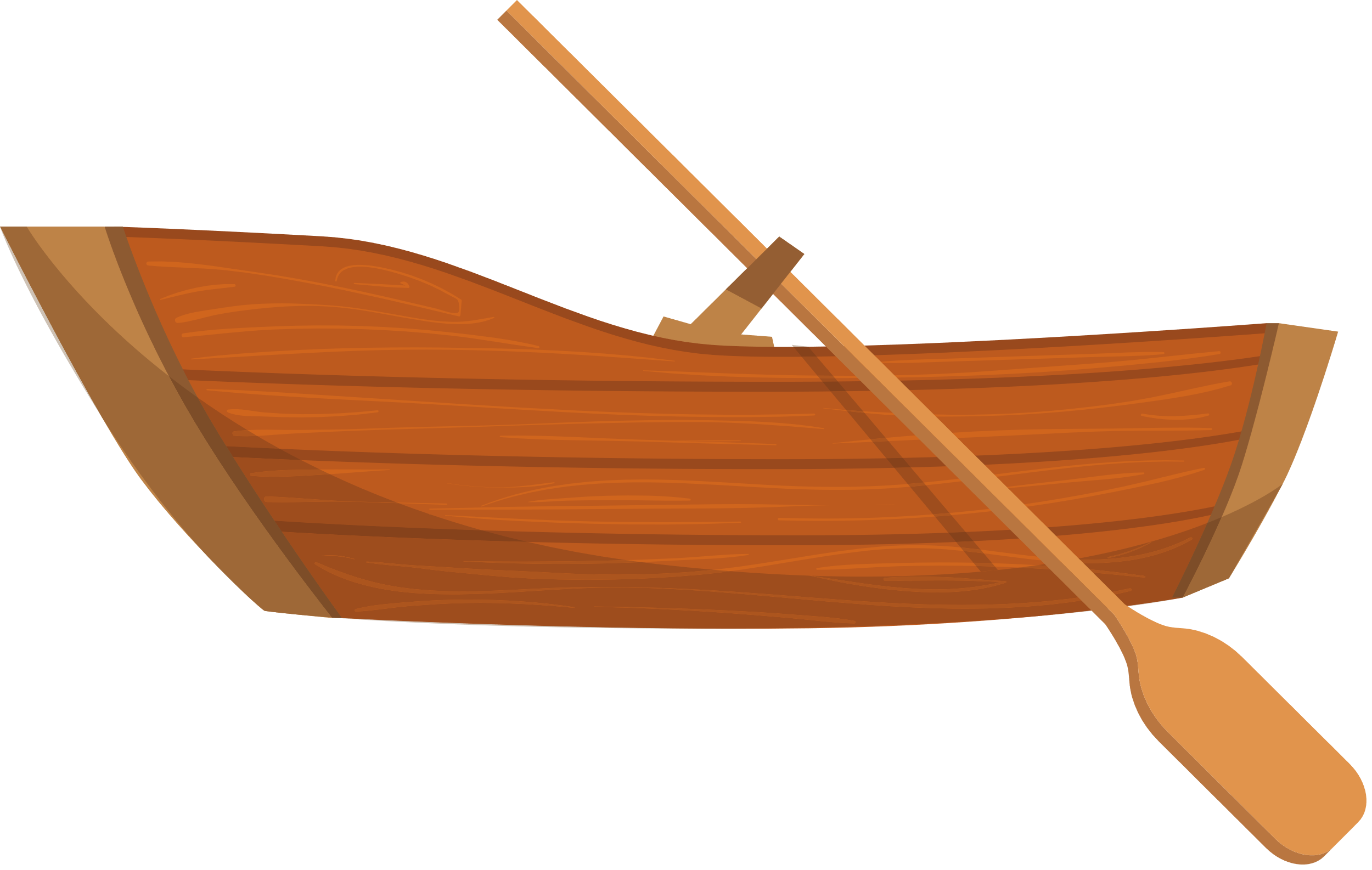 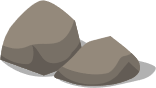 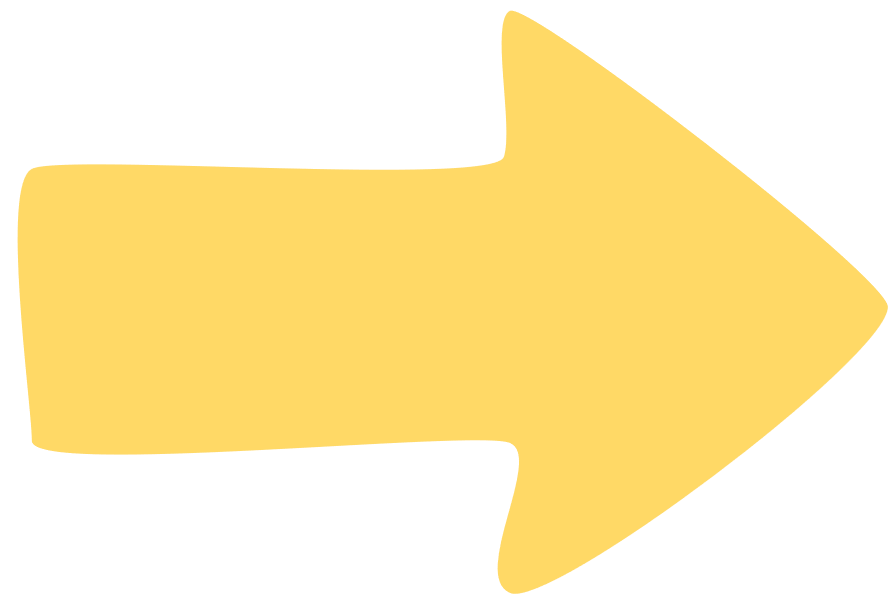 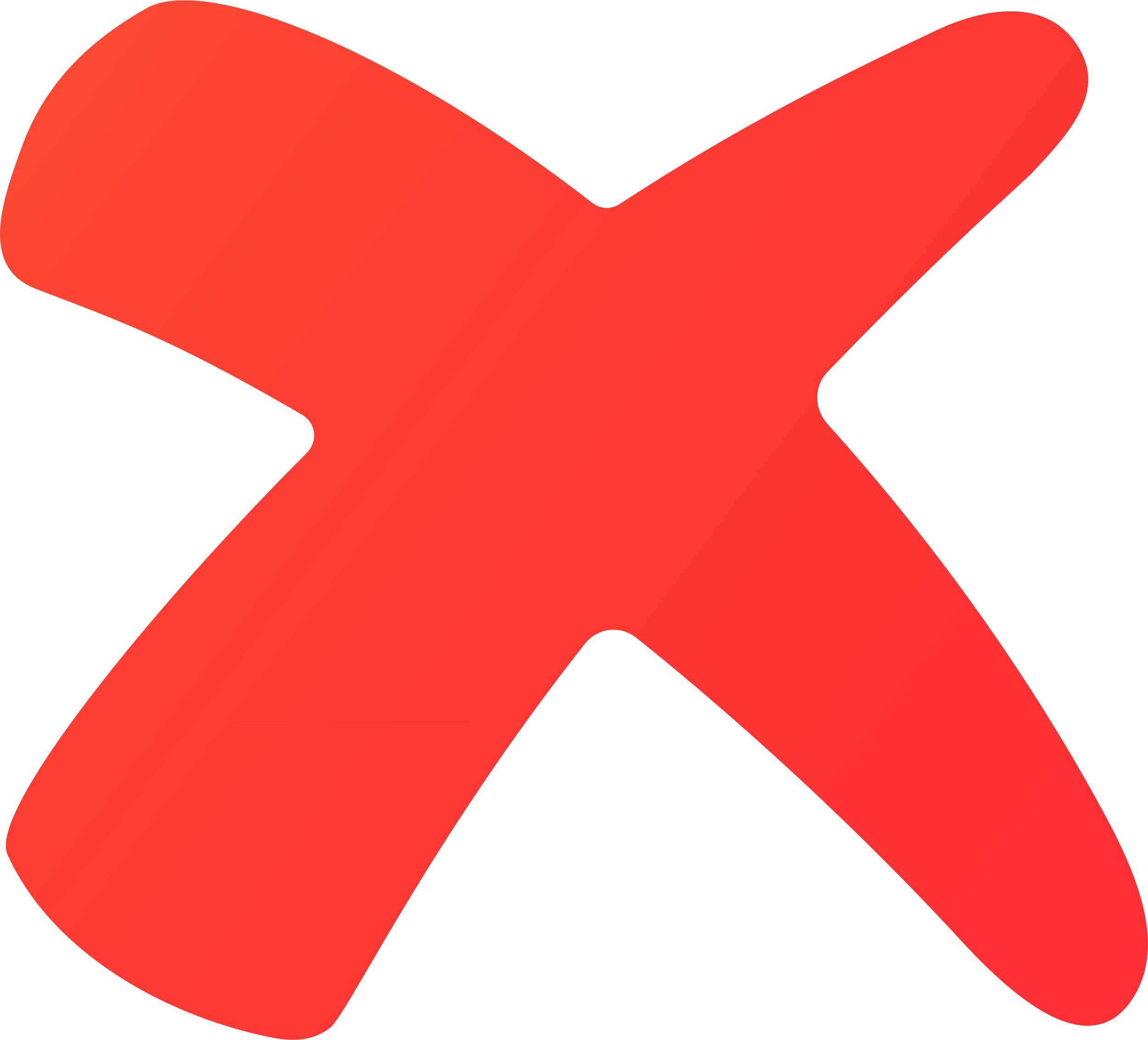 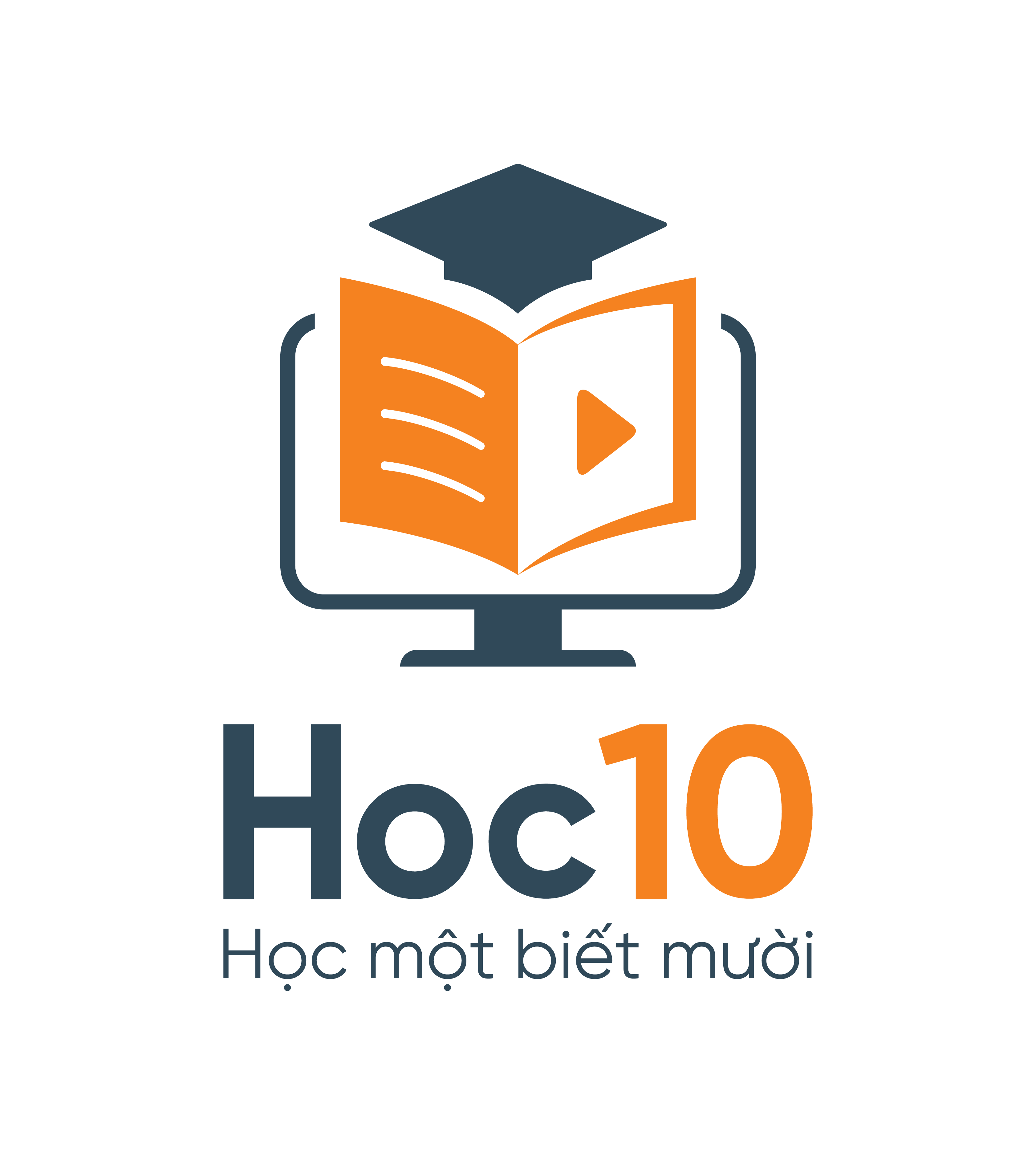 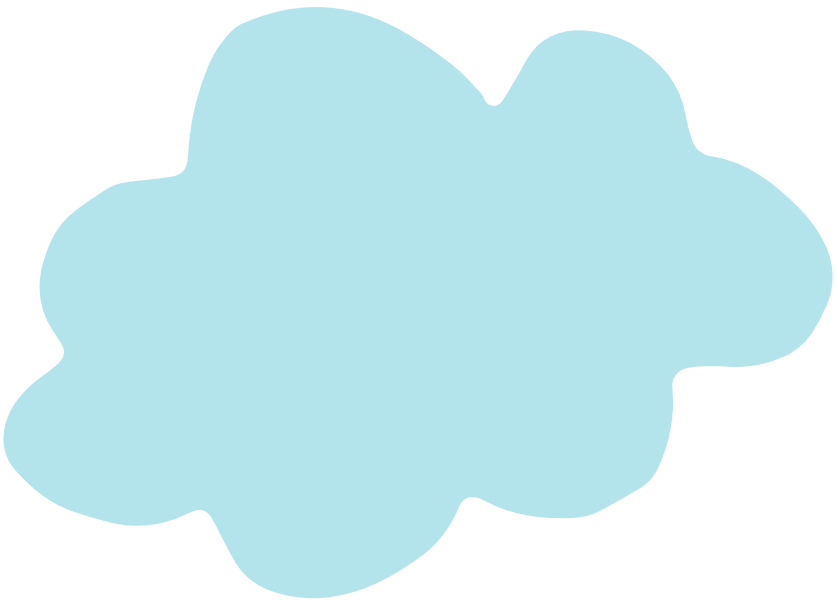 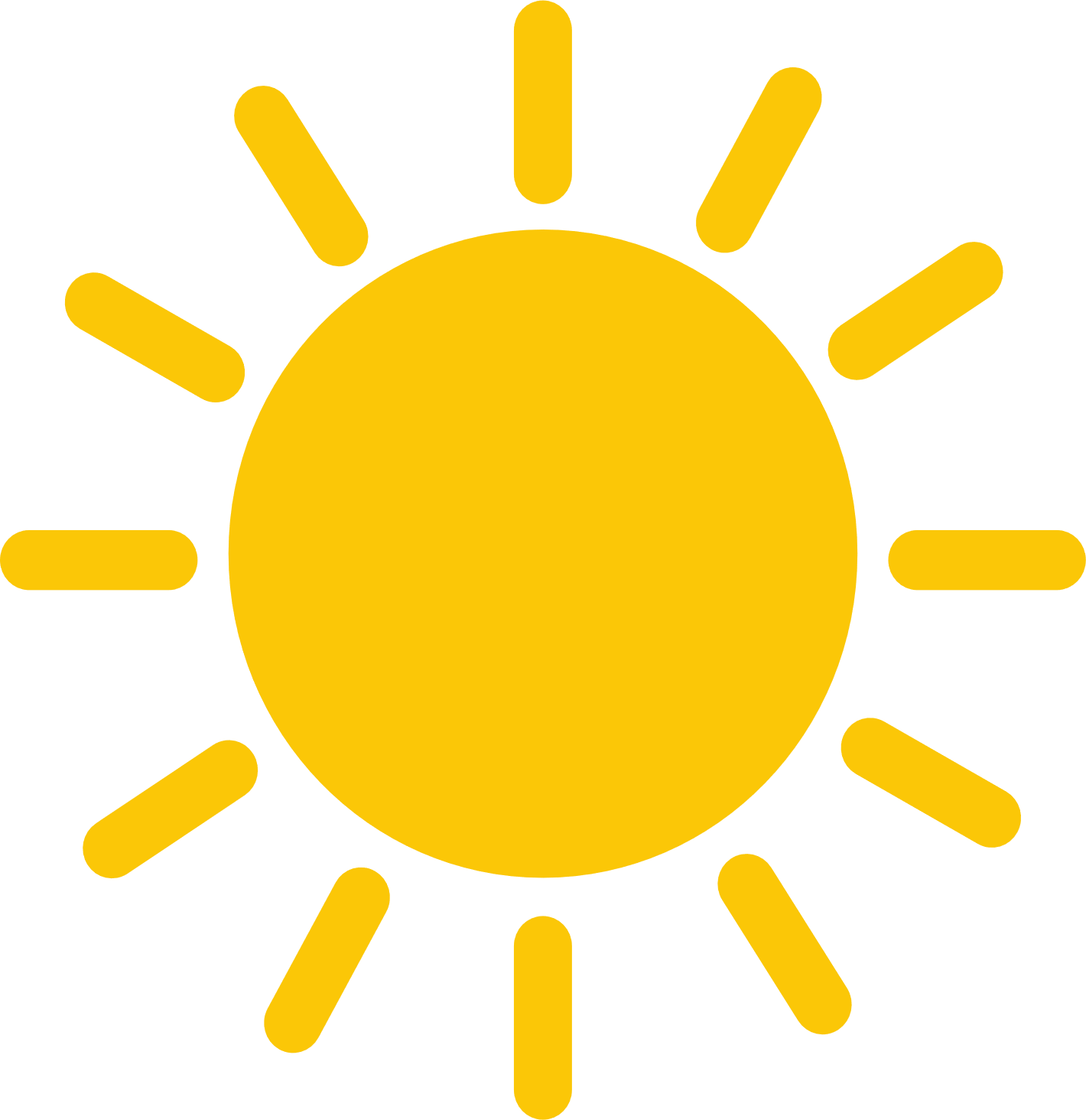 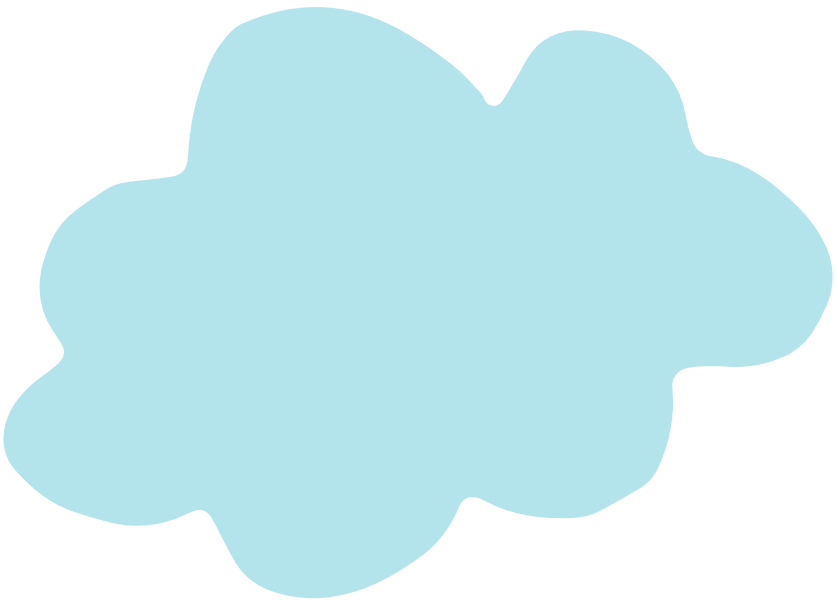 Tiếc quá, sai rồi! Hẹn gặp lại bạn lần sau.
Đúng rồi!!! Mời bạn lên thuyền
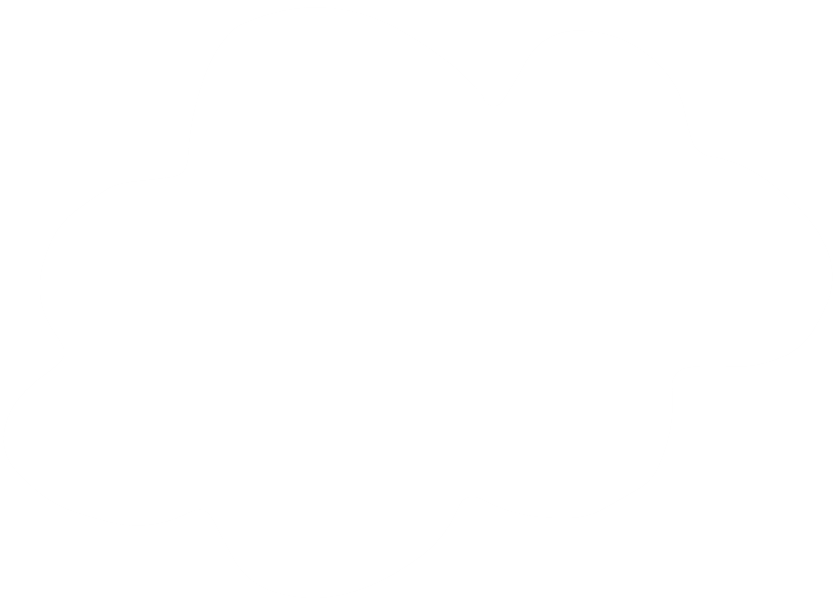 0 × 1
0 × 1 = 0
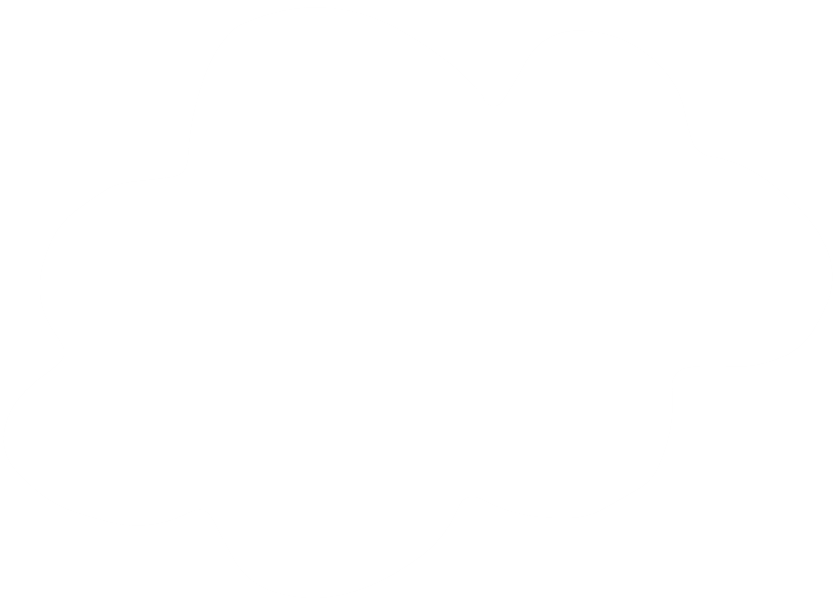 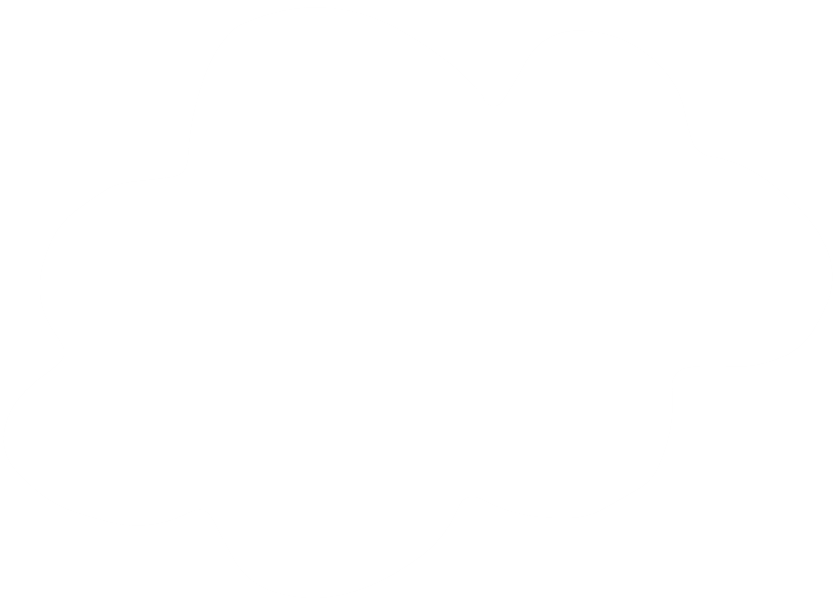 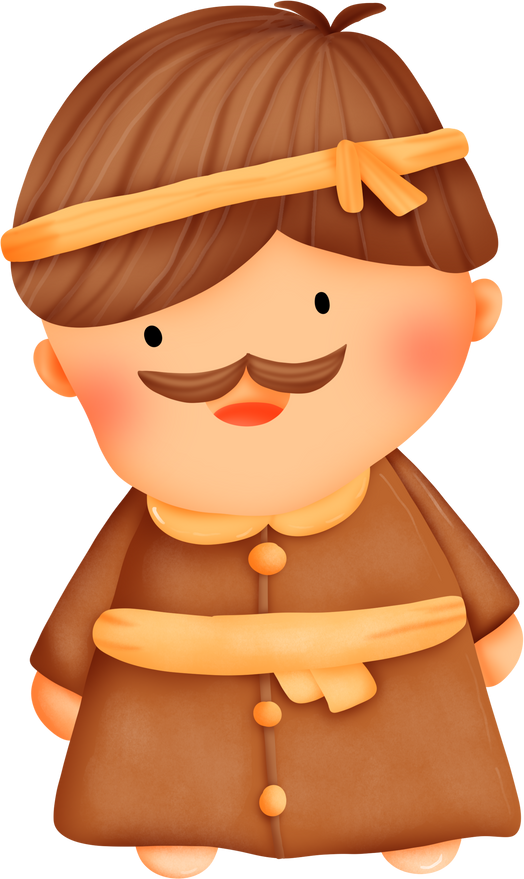 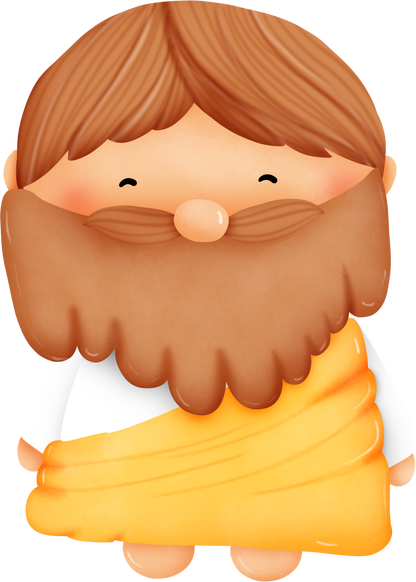 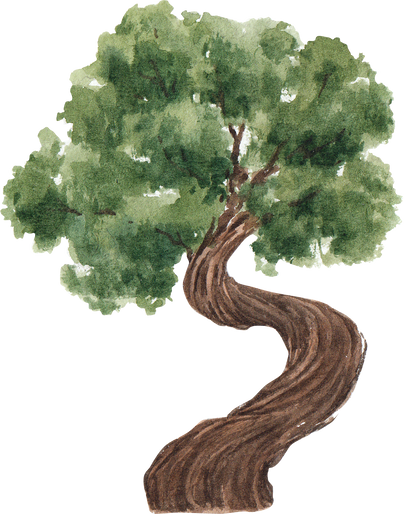 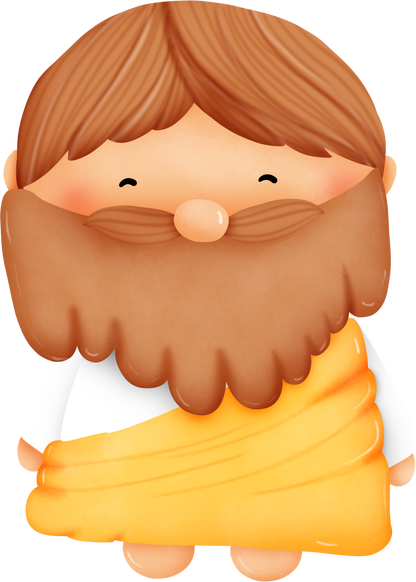 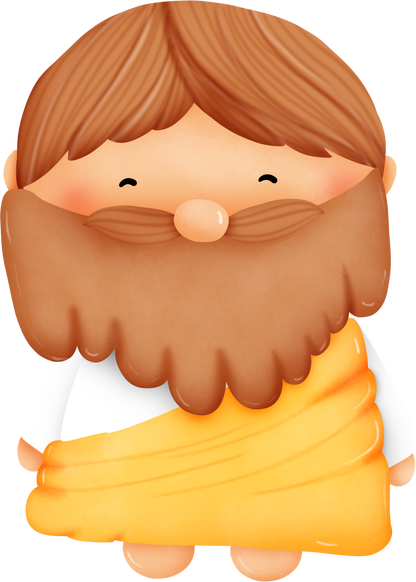 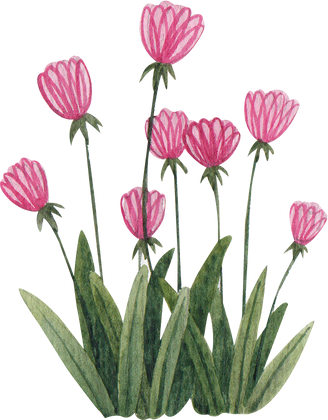 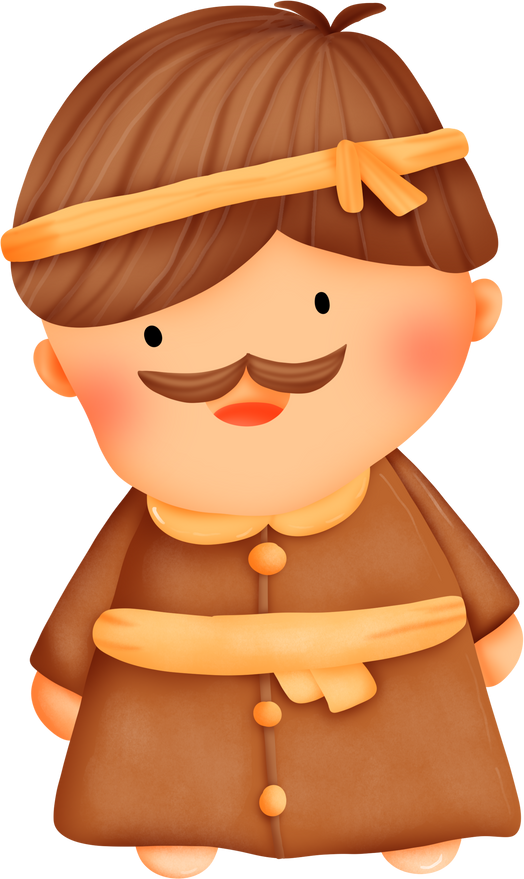 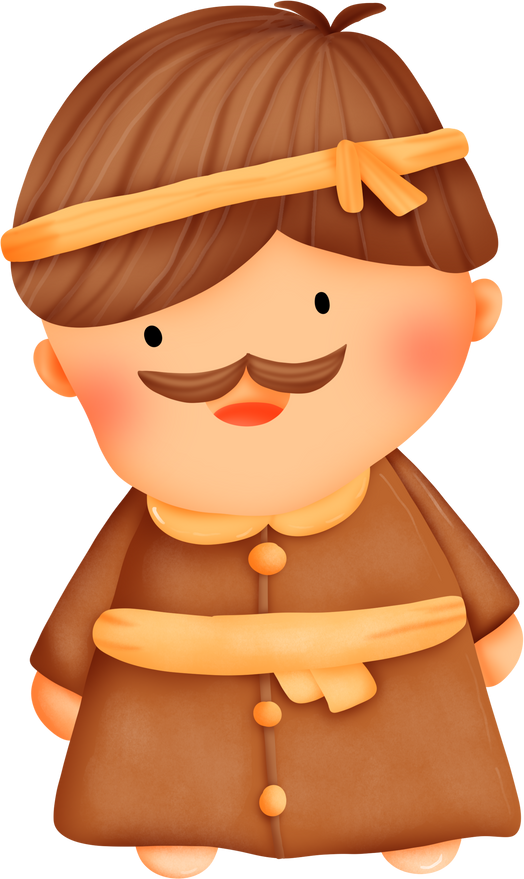 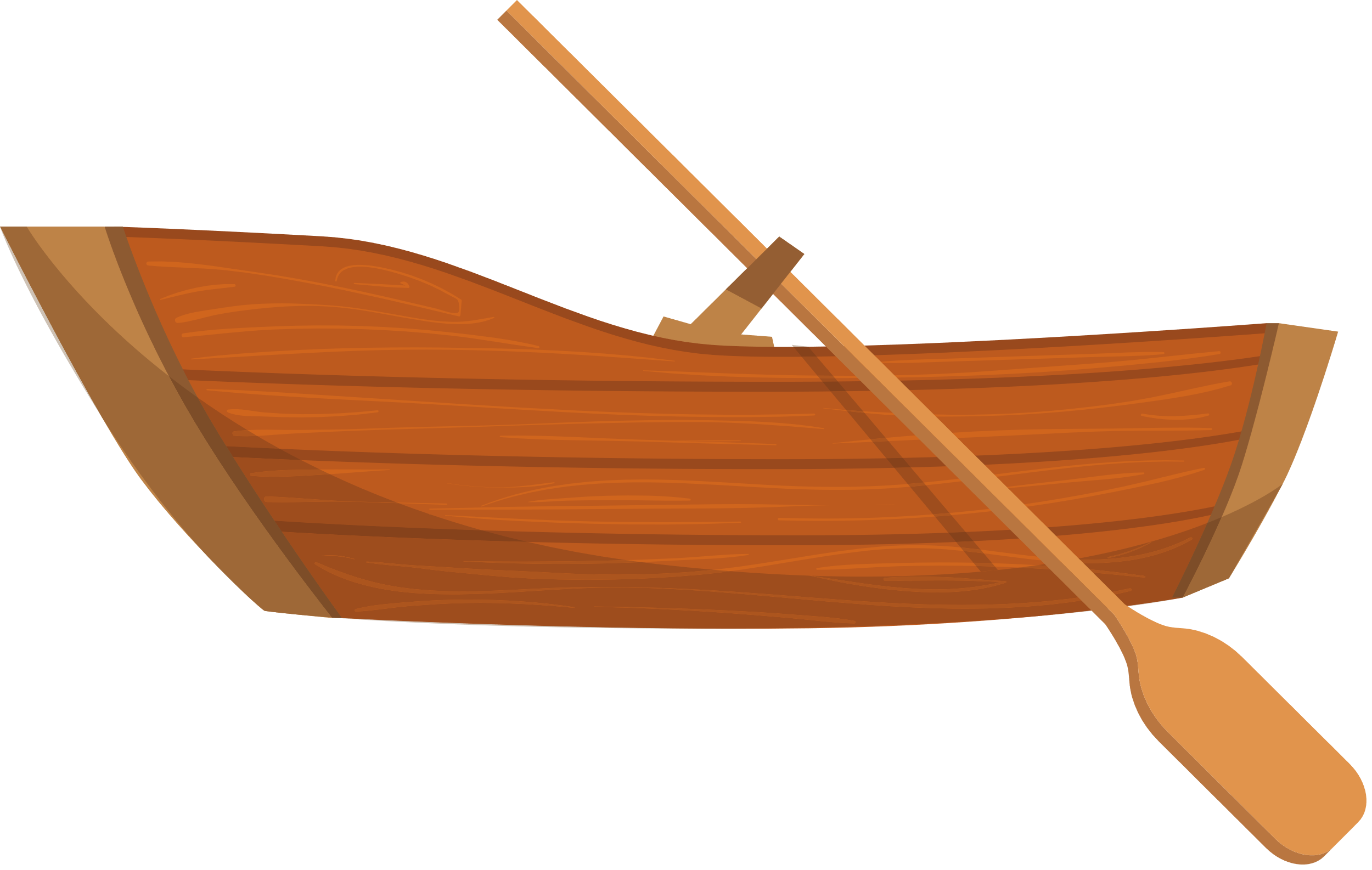 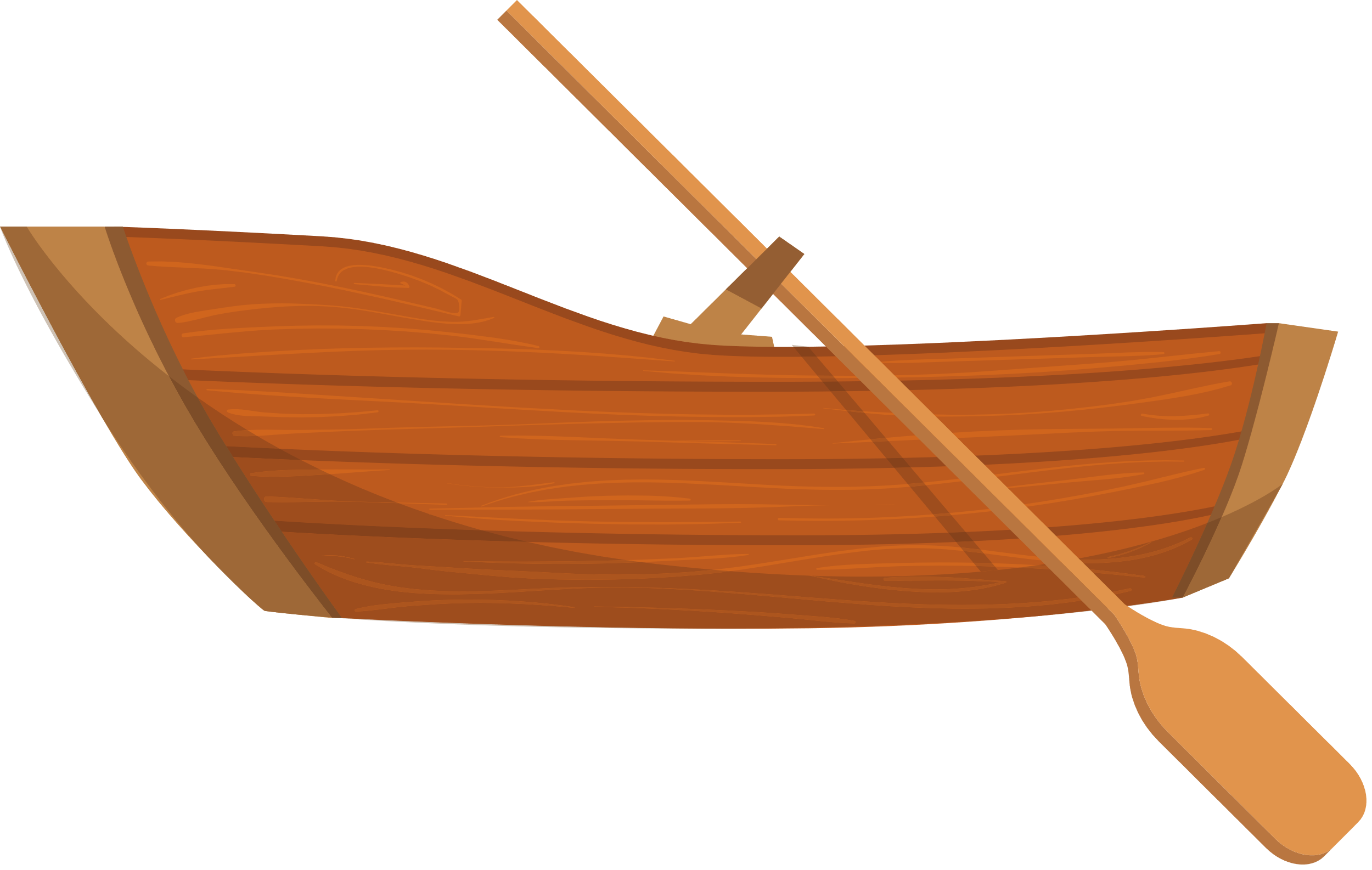 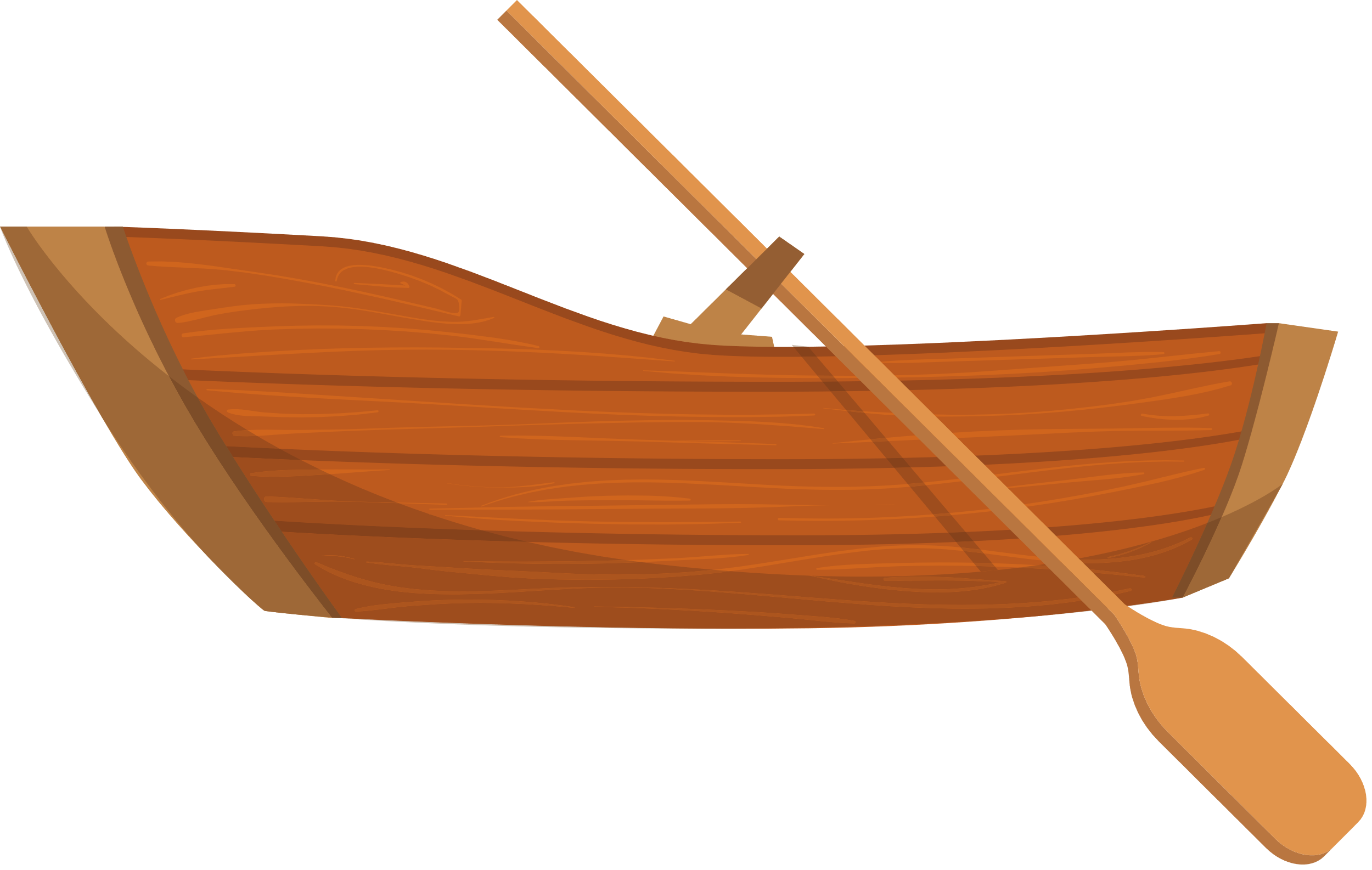 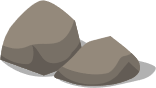 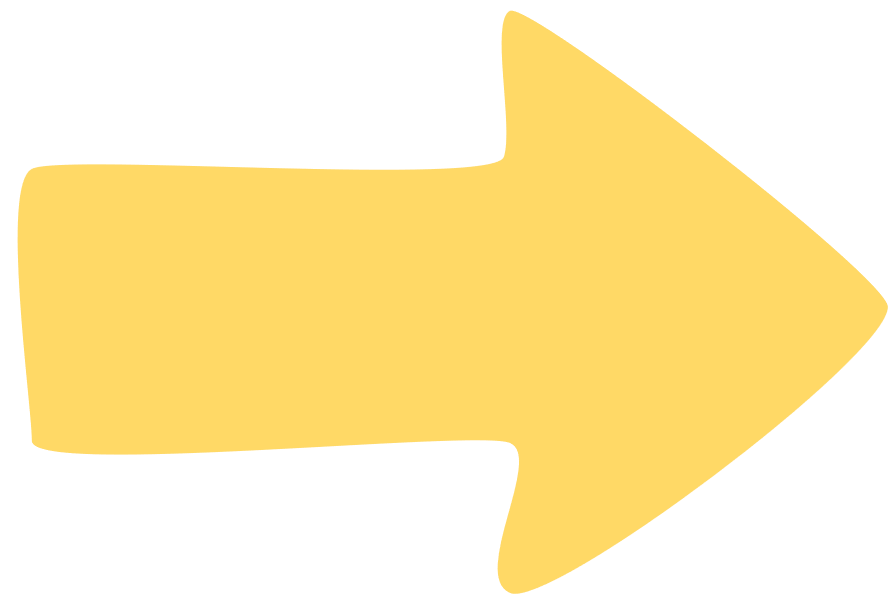 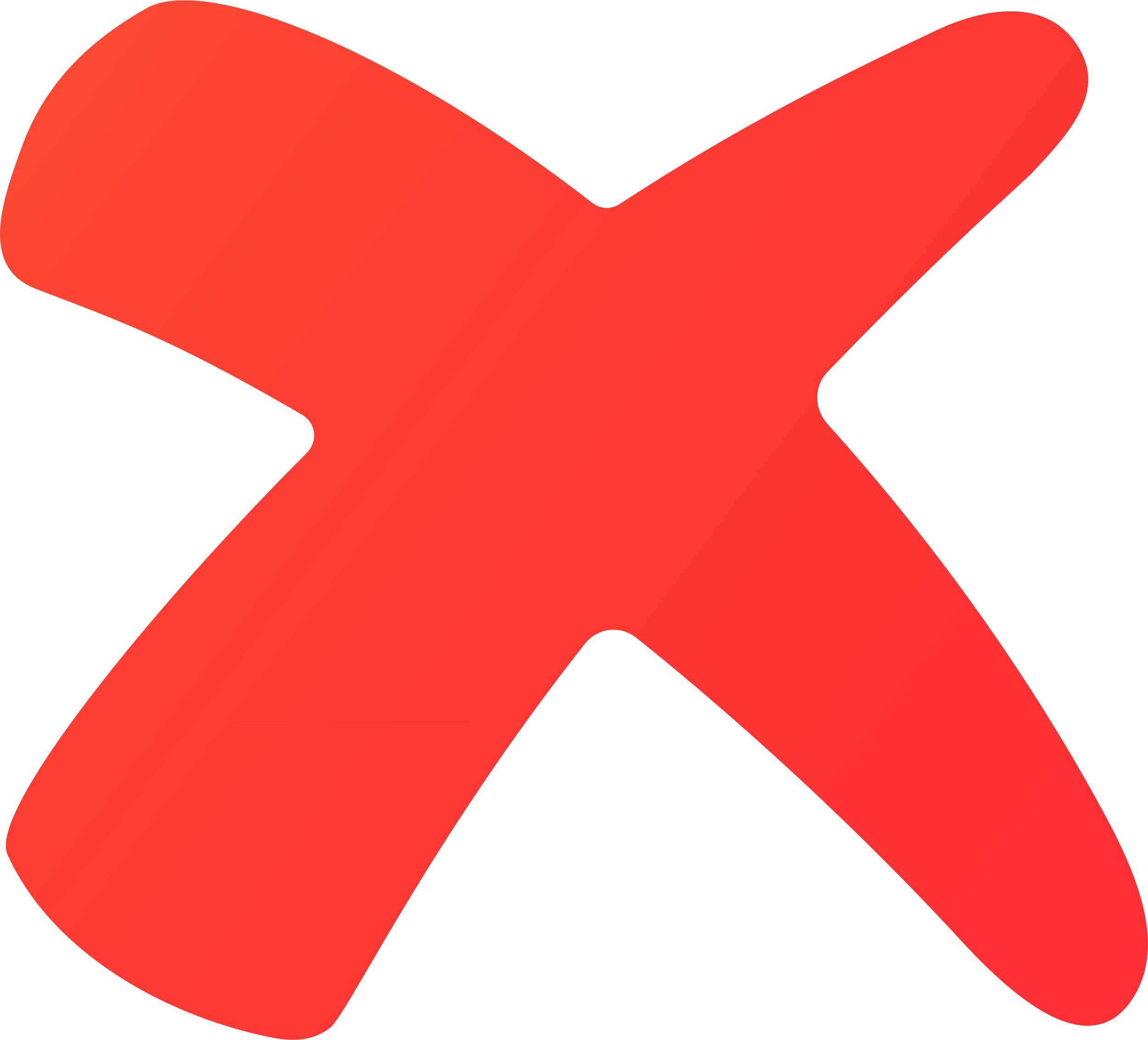 Ấn để đến trang sách
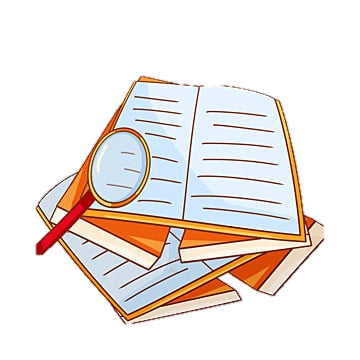 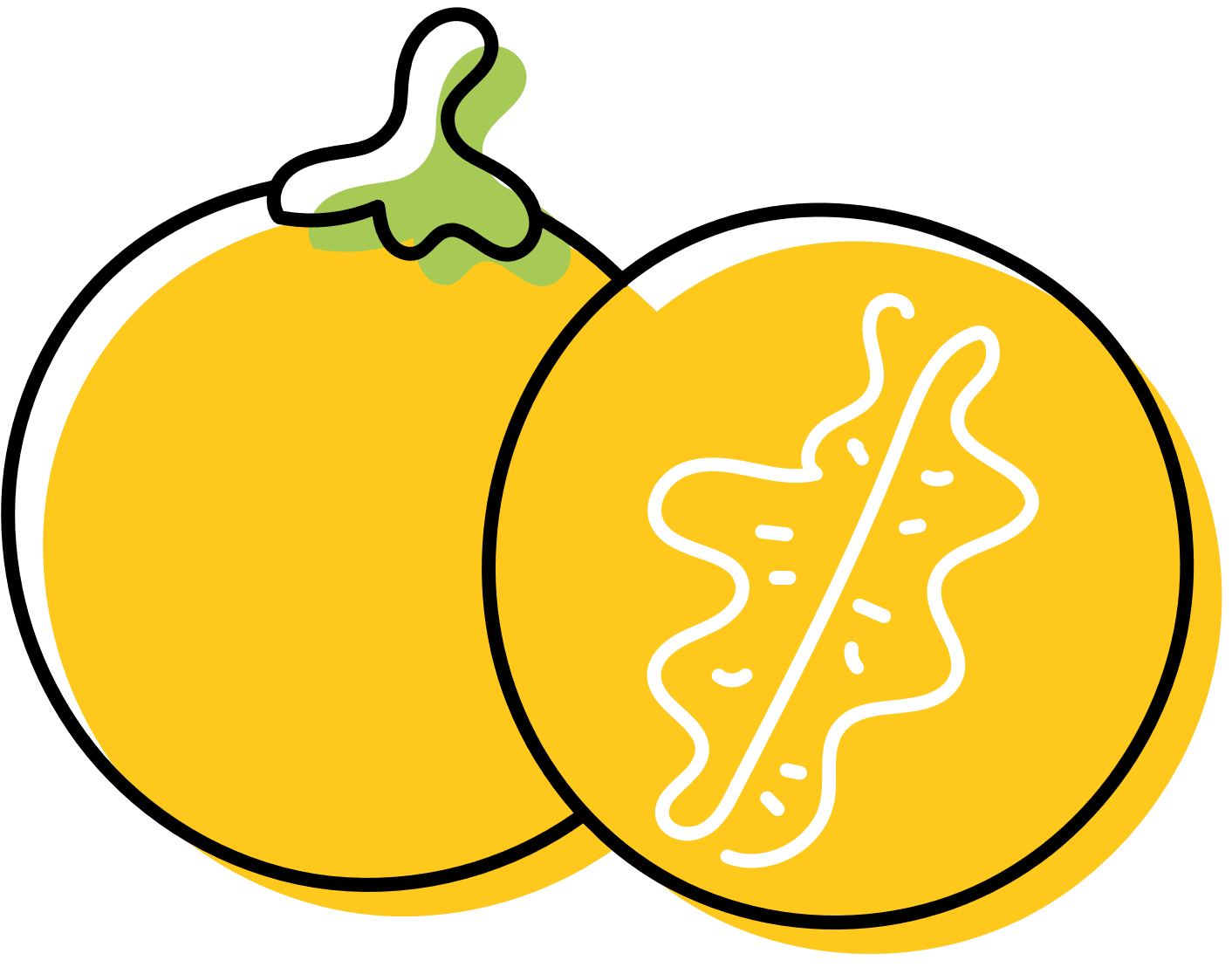 Bài 1: Tính nhẩm
2 × 6 						 7 × 4 
 6 × 2  						 4 × 7 
12 : 2						 28 : 7 
12 : 6						 28 : 4
9 × 3						 8 × 5 
3 × 9 		     				 5 × 8 
27 : 9						40 : 8 
27 : 3						40 : 5
= 28
= 40
= 27
= 12
= 40
= 27
= 12
= 28
= 4
= 5
= 6
= 3
= 8
= 7
= 2
= 9
Bài 2: Chọn thẻ tương ứng với phần đã tô màu trong mỗi hình sau:
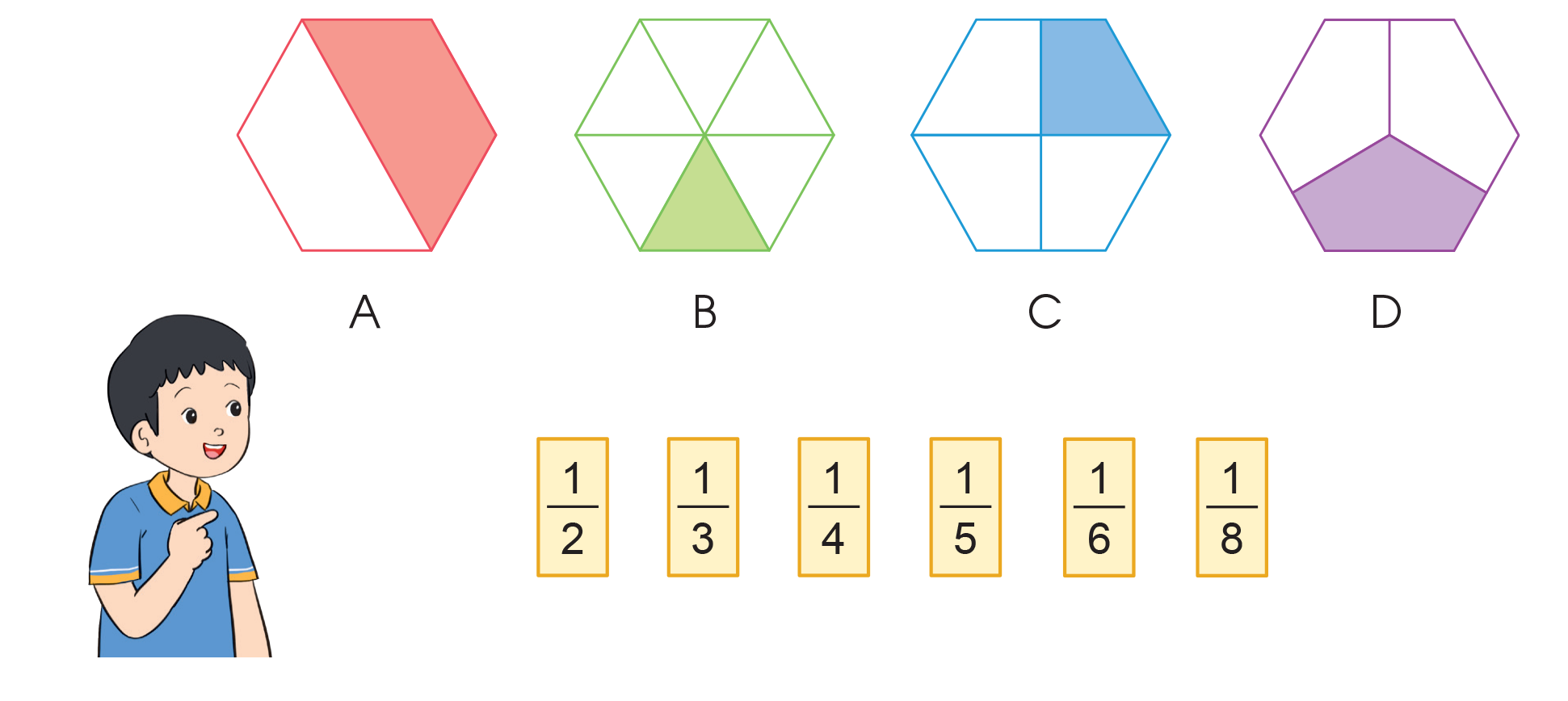 Bài 3: Chọn dấu (+, −, ×, ÷) thích hợp:
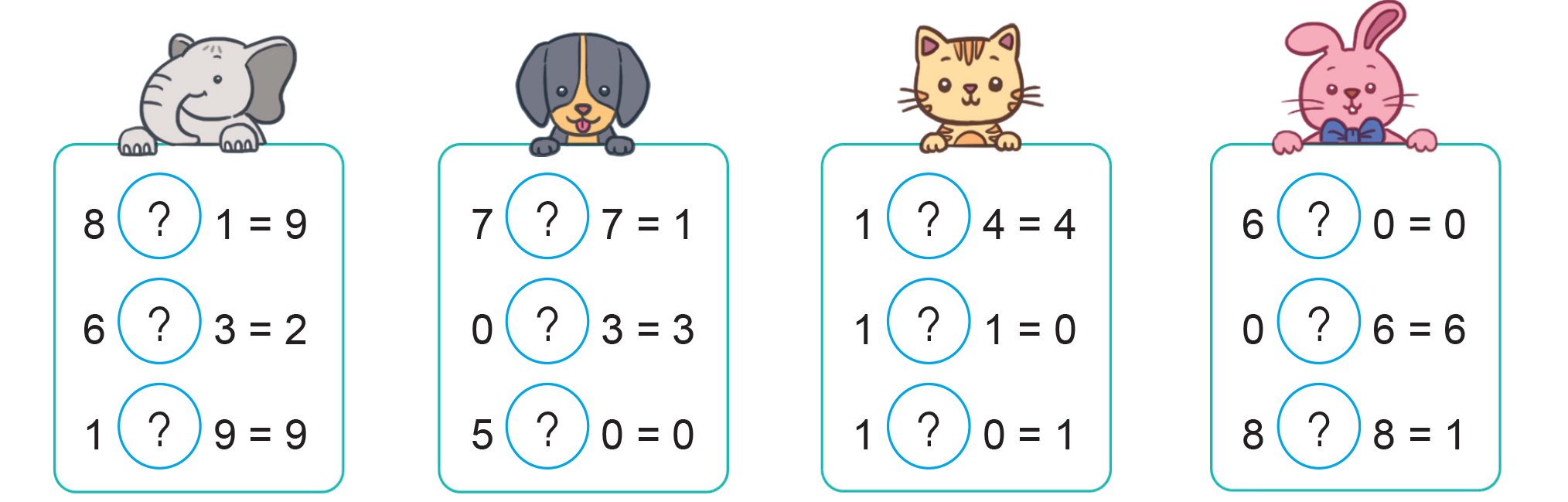 ×
+
÷
×
+
+
-
÷
+
÷
×
×
Qua bài học này, các em biết thêm được điều gì?
Để có thể làm tốt các bài tập trên, em nhắn bạn điều gì?
HƯỚNG DẪN VỀ NHÀ
Quan sát, tìm tòi các đồ vật thực tế về biểu tượng “một phần hai”, “một phần ba”, …, “một phần chín”.
Ôn lại các phép tính nhân, chia, qui tắc về dấu (+, −, ×, ÷); cộng, trừ, nhân, chia với số 0, số 1; “tăng một số lên một số lần”, “giảm một số đi một số lần”.
Để kết nối cộng đồng giáo viên và nhận thêm nhiều tài liệu giảng dạy, 
mời quý thầy cô tham gia Group Facebook
theo đường link:
Hoc10 – Đồng hành cùng giáo viên tiểu học
Hoặc truy cập qua QR code
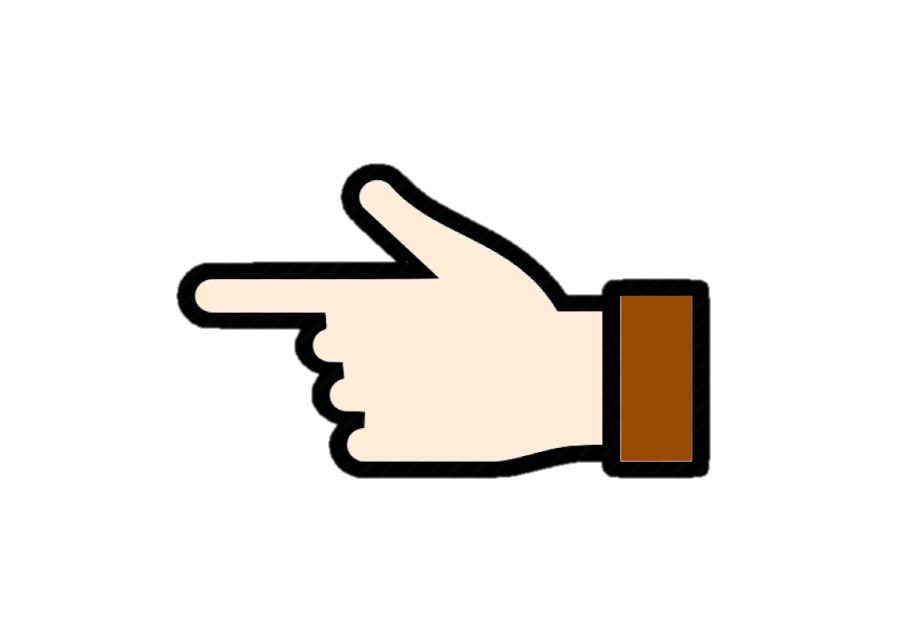 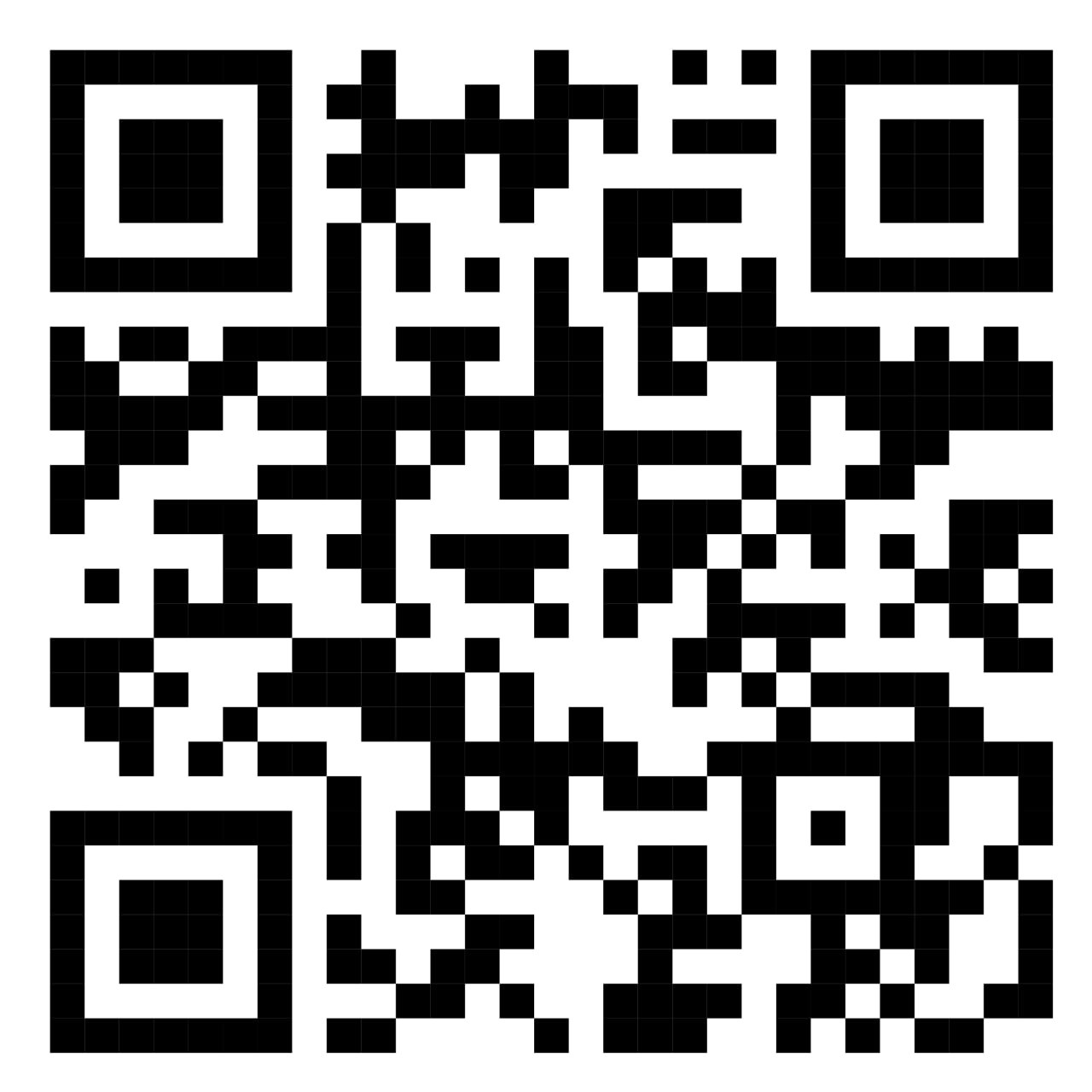